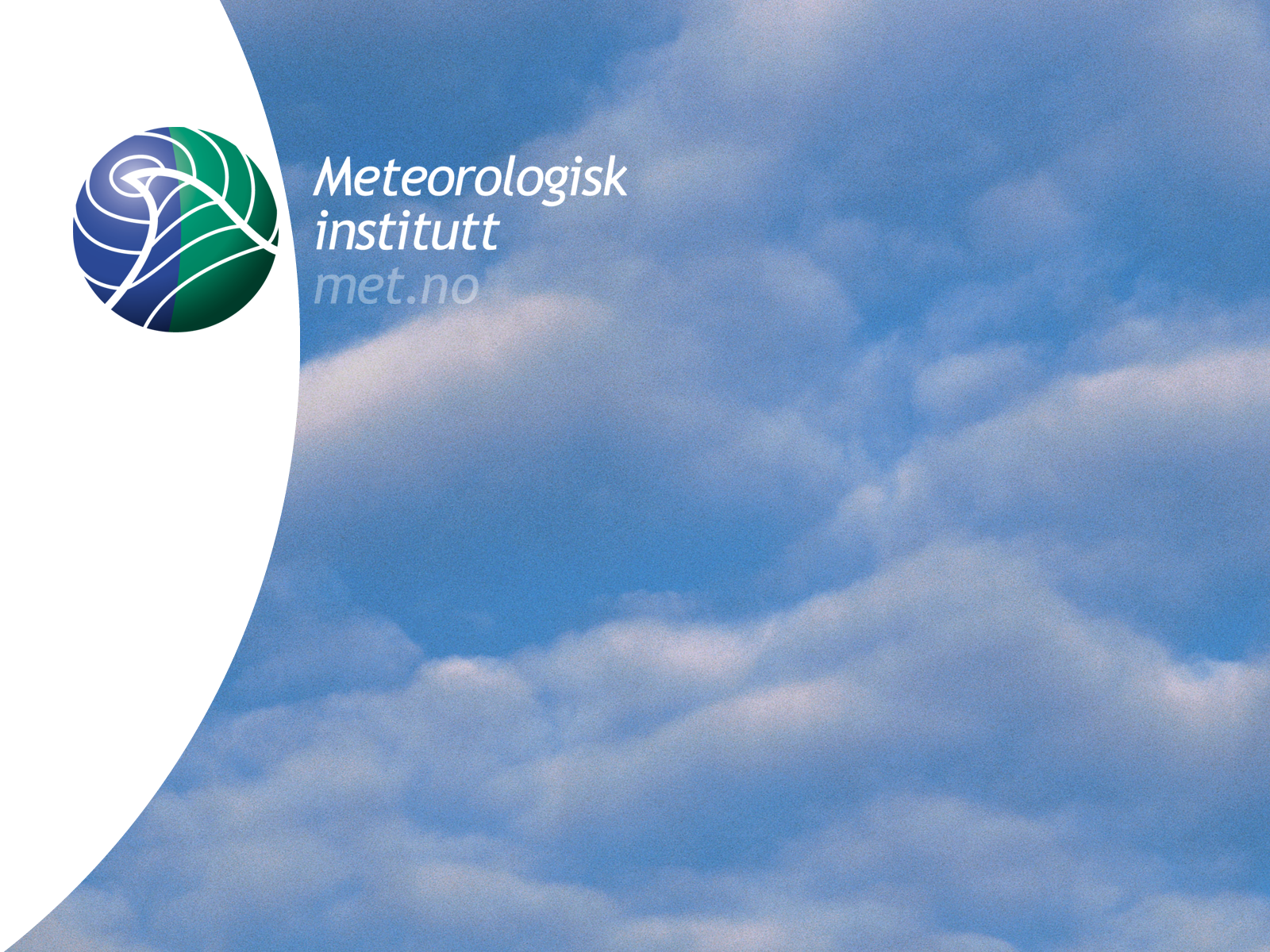 Recent developments of the EMEP/MSC-W model              aiming at PM improvement

Work by MSC-W modelling group
presented by Svetlana Tsyro
Title
TFMM 13th meeting,   Malta, 17-19 April 2012
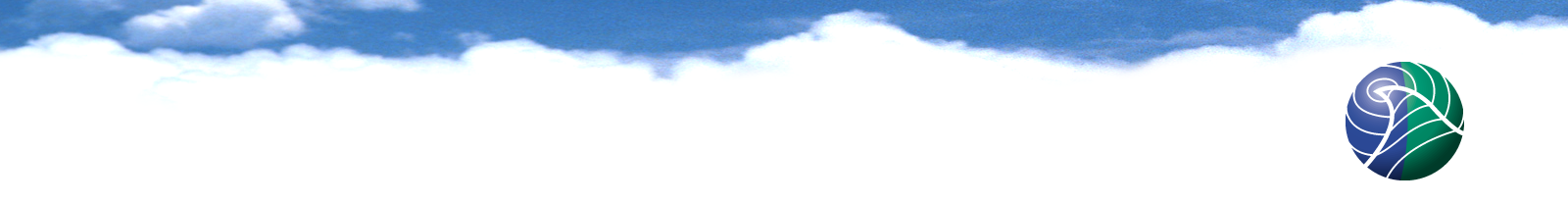 Motivation and starting point
Model evaluation with observations in 2009, as reported in EMEP Report 4/2011
Model underestimated PM and its major components
Meteorologisk Institutt met.no
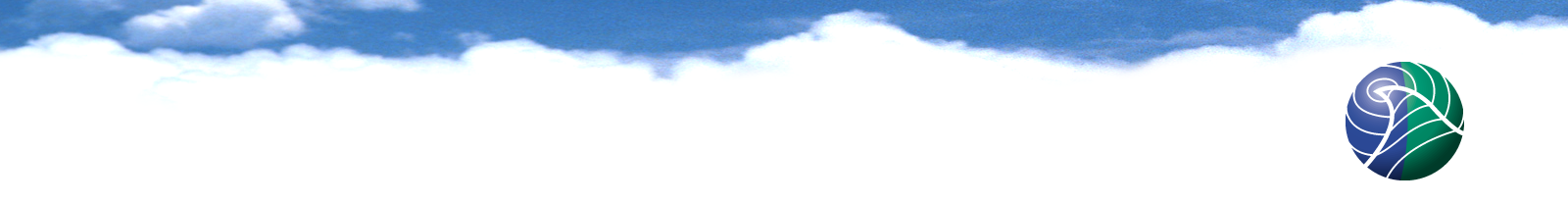 Joint endeavours (dugnad, субботник)

 Updates and tests (Simpson et al., ACPD, 2012):

SO4 
  acidity of cloud water (pH) 
  temporal profile of S0x emissions
  emission heights
NO3,  NH4 
  changing equilibrium model (EQSAM -> MARS) 
  ammonia compensation point
Secondary Organic Aerosol
  Implementation of SOA
Primary PM
  Temperature dependent emissions from residential/ commercial combustion (S2)
Meteorologisk Institutt met.no
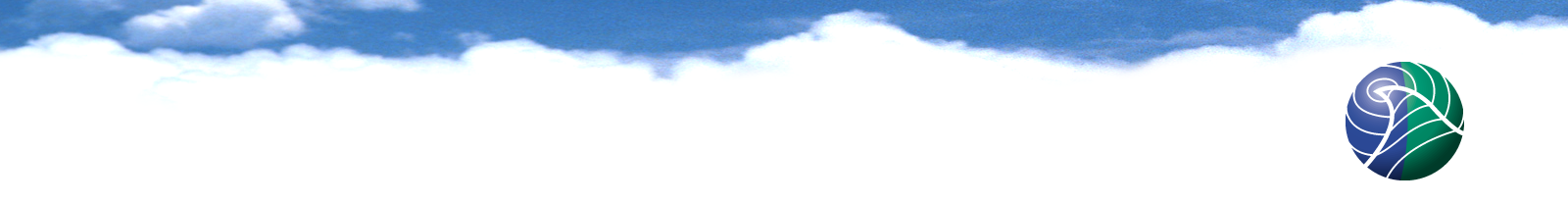 Updates with minor effects:

Temporal profile of energy sector emissions (S0x) 
    Grennfelt & Hov (2005): changes in activity patterns of electricity 	consumption due to use of air conditioning and cooling systems
The ratio winter/summer emissions decreases by about 1% per yr from 1990 
Emission heights: 
        re-distribution (Bieser et al., Env. Poll., 2010)
        plume rise calculations – more detailed and accurate description 			of LPS is necessary
Crude accounting for ammonia compensation point 
   no NH3 dry deposition on growing crops
Temperature dependent emissions from residential/ 	commercial combustion (S2)
Meteorologisk Institutt met.no
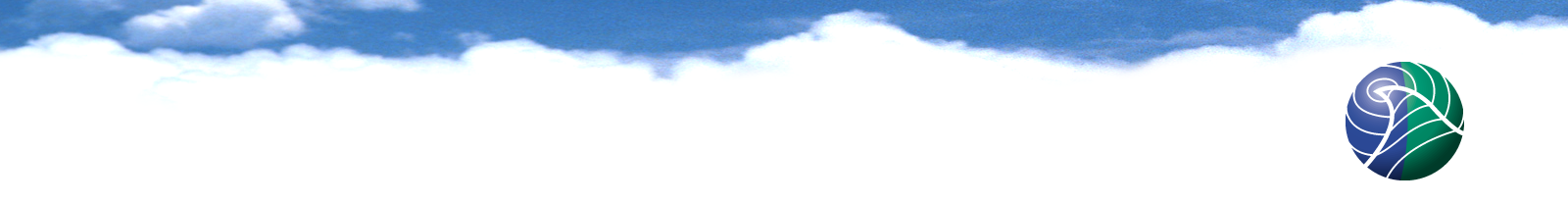 Updates which has made considerable         (positive) effects:


 Explicit calculation of cloud water pH 
     
 MARS equilibrium thermodynamic model 
     for gas-aerosol partitioning calculations 

Implementation of SOA
   Volatility Basis Set (VSB) approach
Meteorologisk Institutt met.no
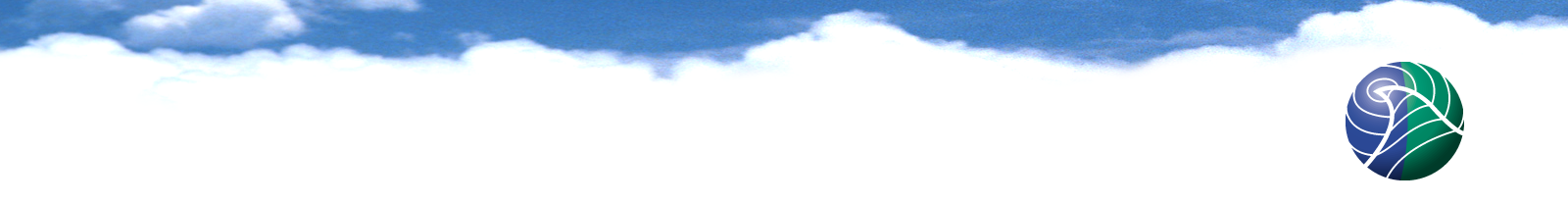 pH of cloud water
Old:   constant value of 4.3
New:  calculated based on the ion balance – 
                       SO42-,    NO3-/ HNO3,   NH4+/NH3,     CO2
Effect for less acid environment: 
   more efficient SO2 oxidation with O3 to form SO42- 
           esp. pronounced in winter and for pH > 5
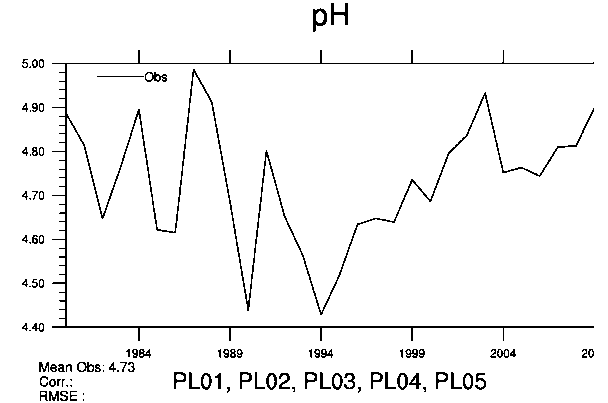 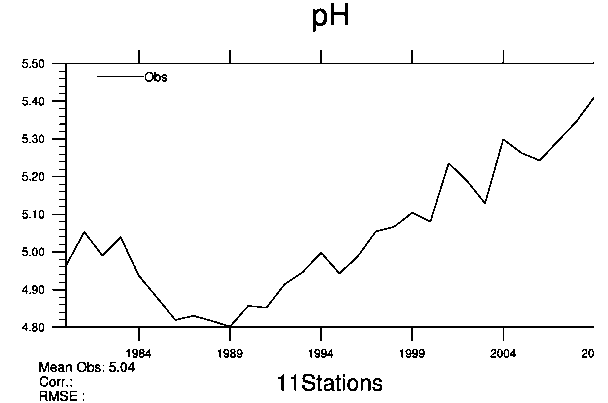 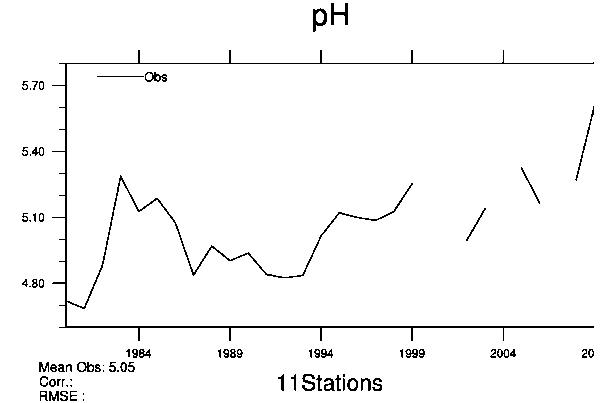 PL
GB
NO
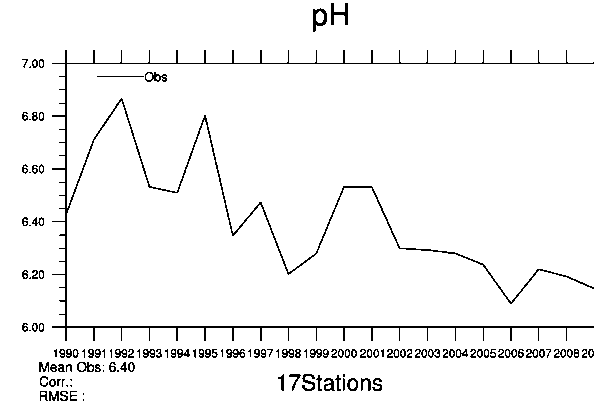 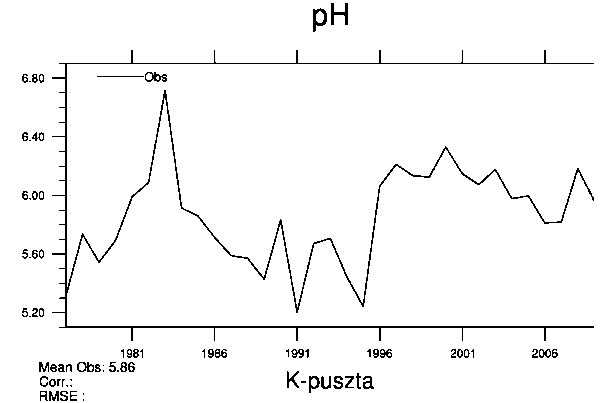 HU02
ES
Meteorologisk Institutt met.no
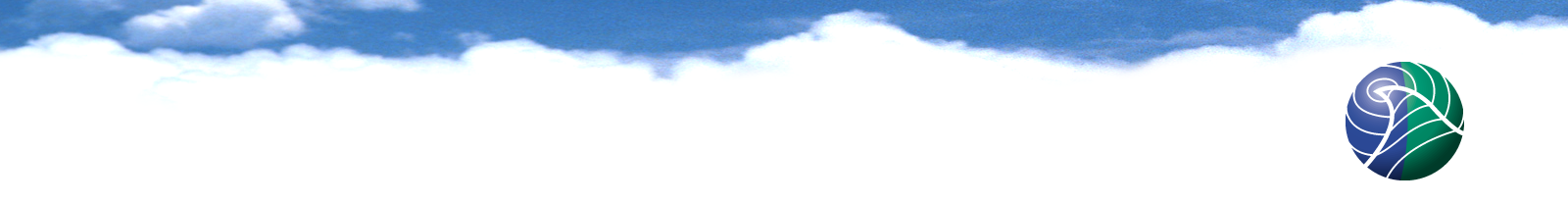 pH of cloud water
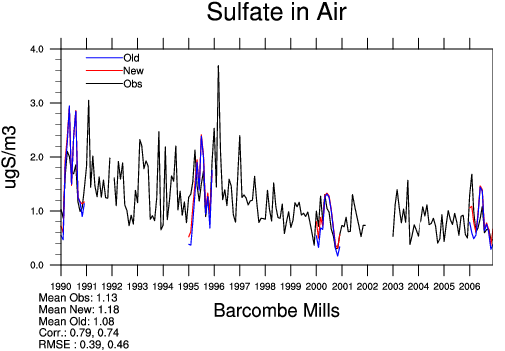 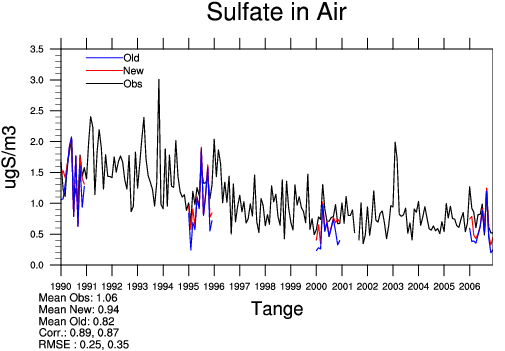 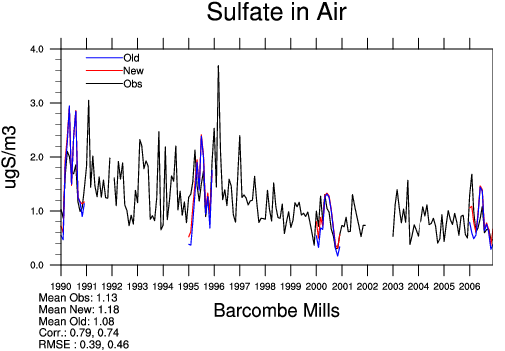 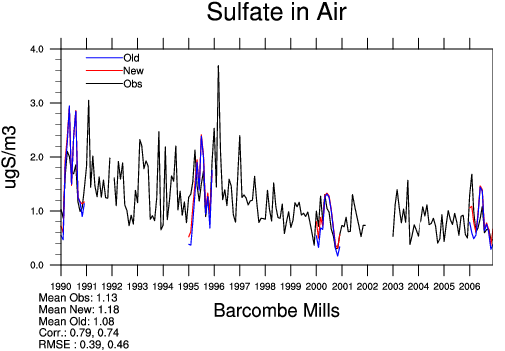 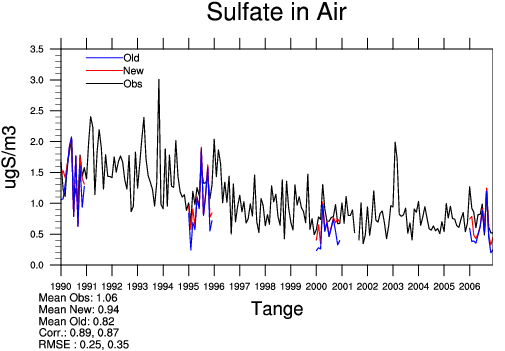 The effect on model results - more efficient SO4 production, especially in winter. The effect increases between 1990 and 2006
For 2006:
SO42- bias improves   from -33 to -23% (23 EMEP sites), 
                                     from -23 to -12% (63 sites if sea salt SO4 included)
Spatial correlation:    from 0.85 to 0.92       (0.78 to 0.80)
IOA:                             from 0.82 to 0.90       (0.81 to 0.87)

Also NH4+ bias improves   from -22 to -12% (slightly better correlation)
Meteorologisk Institutt met.no
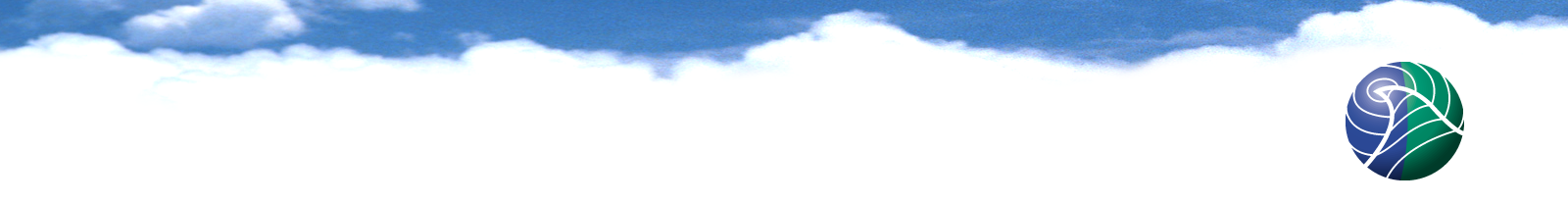 Gas/aerosol partitioning
   from EQSAM back to MARS (Binkowski)
EQSAM has troubles to reproduce HN4NO3 at warm conditions
Test indicated a very large sensitivity of equilibrium to temperature, leading to too efficient aerosol evaporation with increasing T (and some over-predicting HN4NO3 at low T )
July
January
Fine NO3 at DE44
April
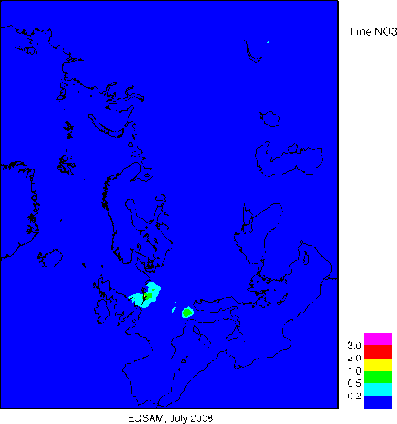 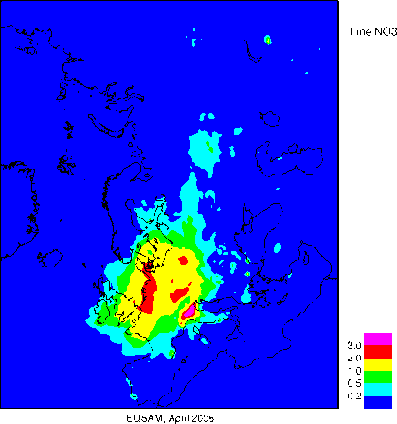 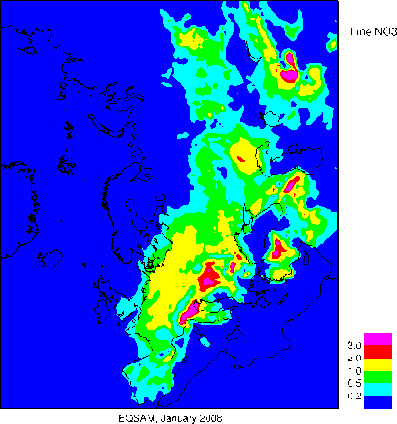 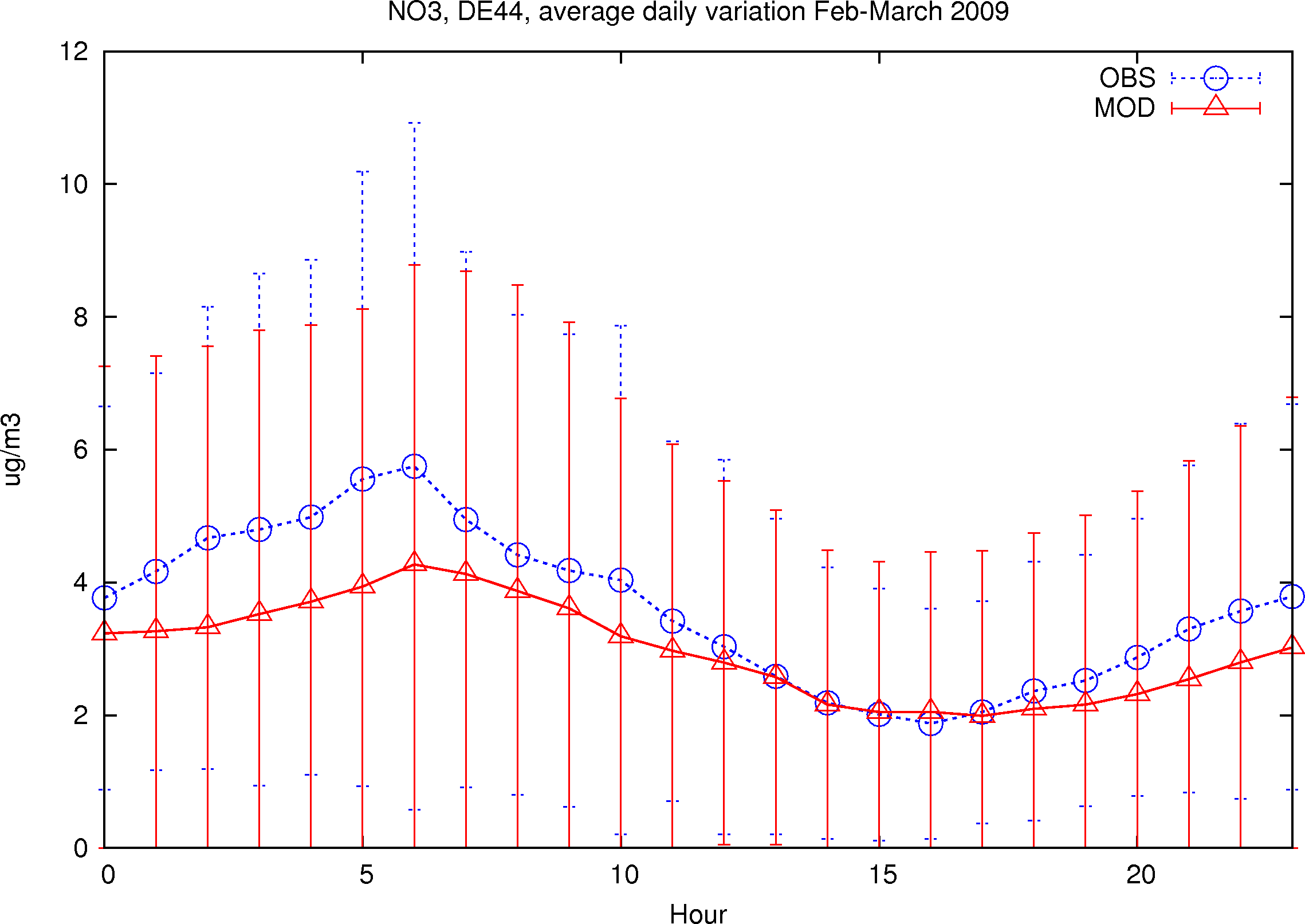 Feb-March
EQSAM
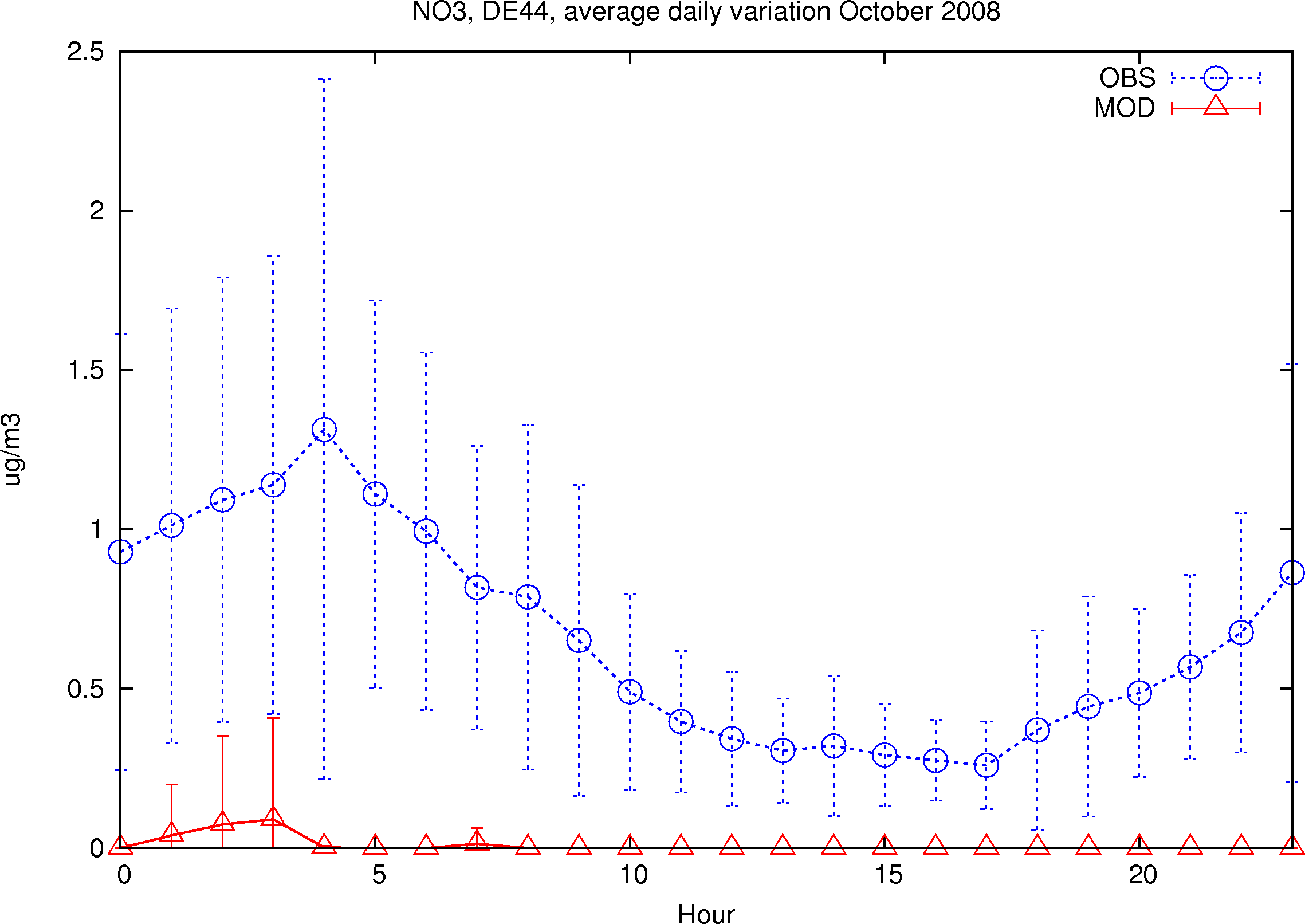 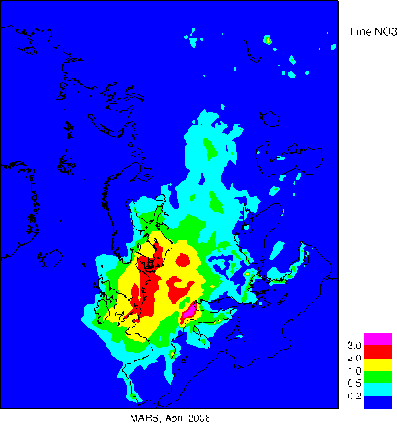 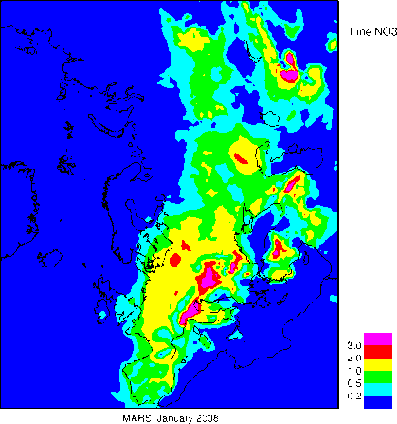 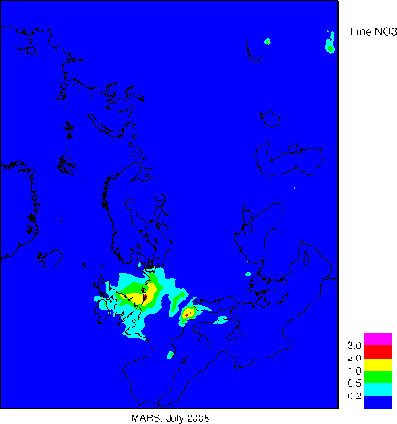 May-June
MARS
Meteorologisk Institutt met.no
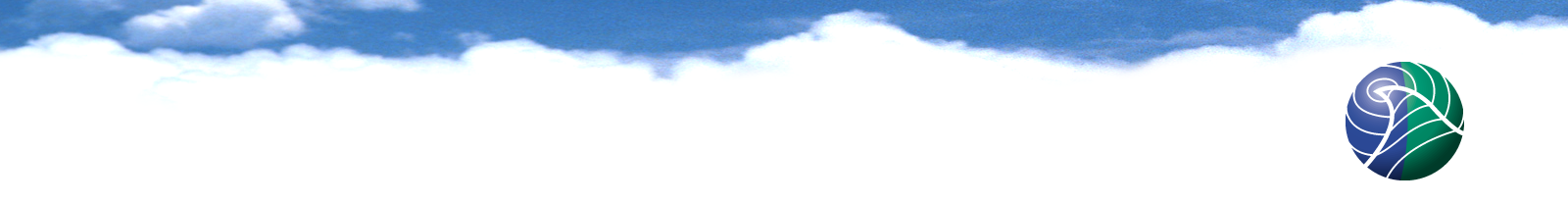 June 06:          Harwell GB36
Cabau NL11
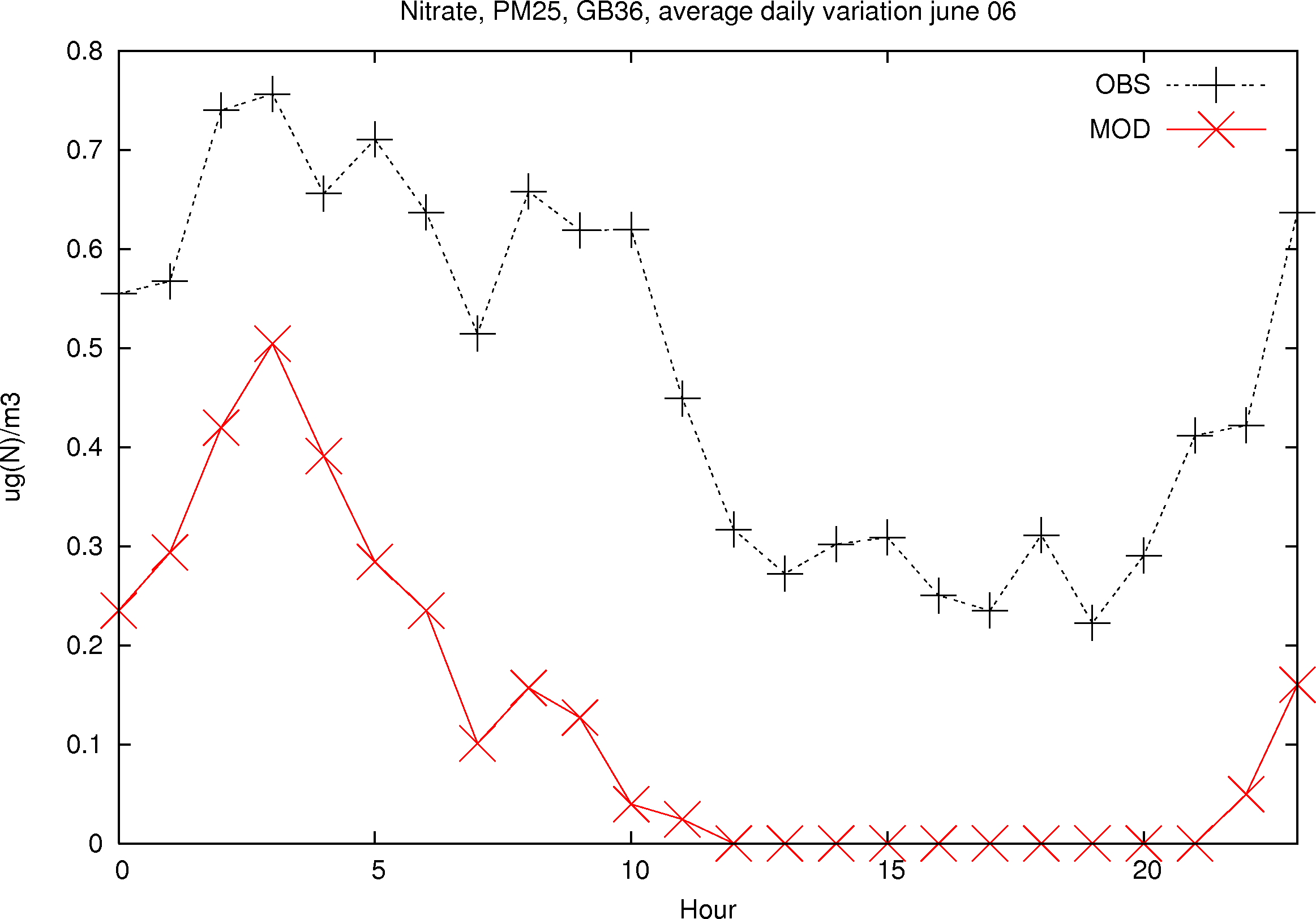 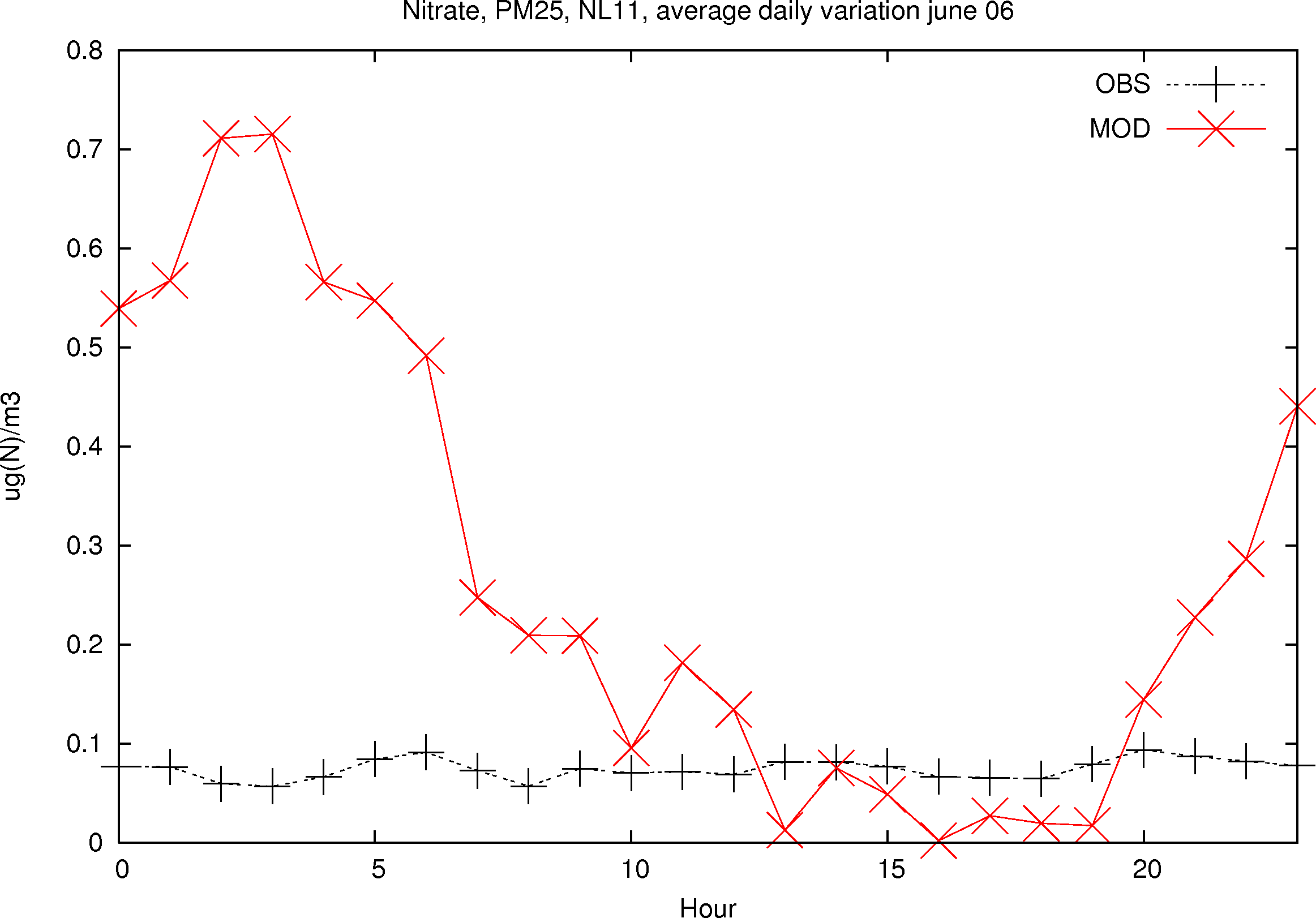 EQSAM
MARS:
more NH4NO3,
esp. at warm conditions
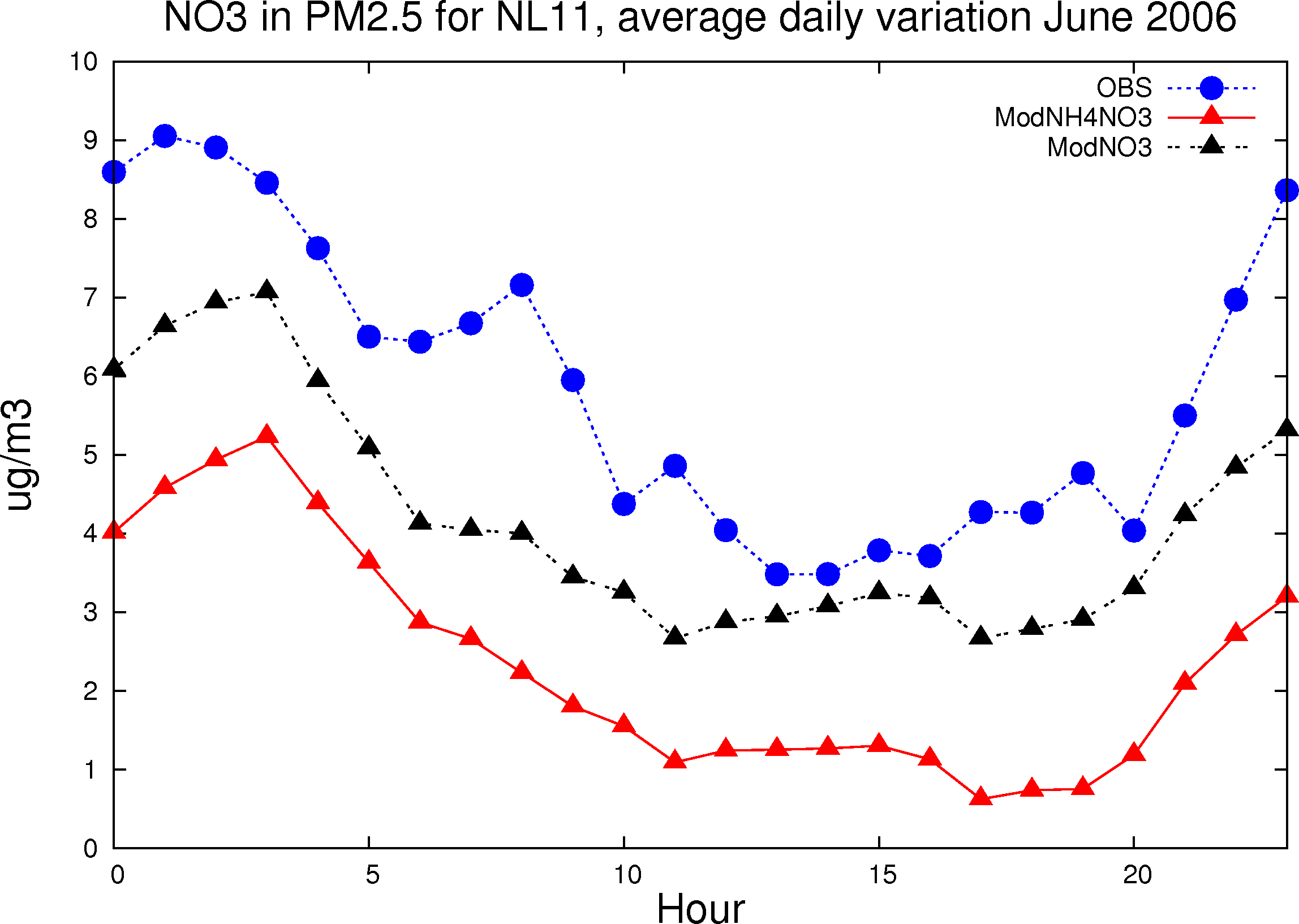 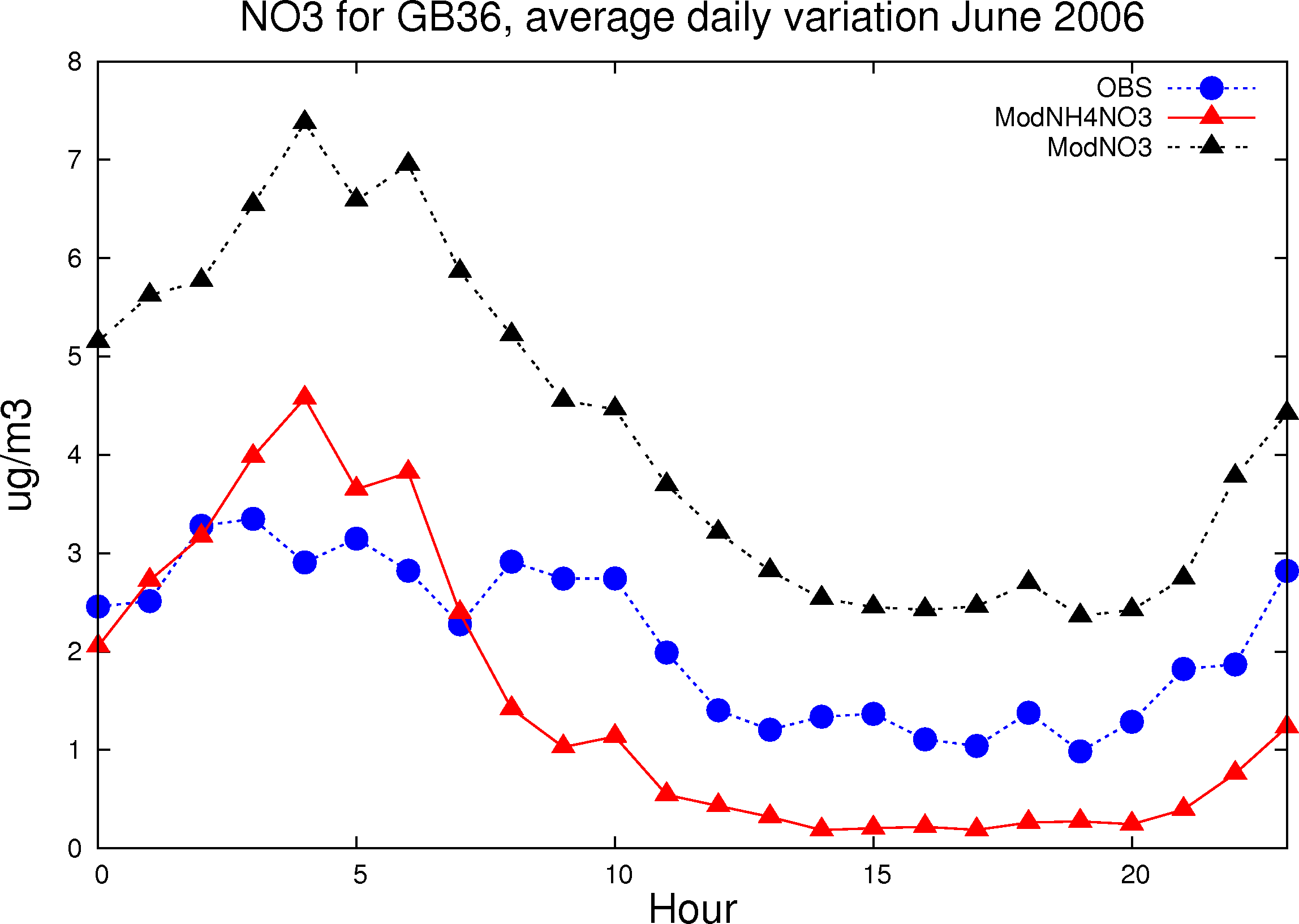 Improved NO3 calculations for spring/summer (PARLAM)

    Larger underestimation with ECMWF
Meteorologisk Institutt met.no
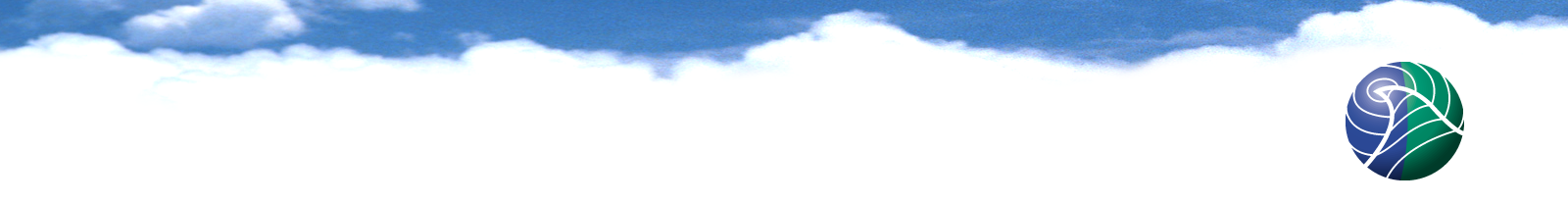 Secondary Organic Aerosols (SOA)
Volatility Basis Set (VBS) approach (Bergström et al., ACPD, 2012)
Four schemes were tested, differing in treatment of POM and OA ageing
Total OM in PM2.5 (2002-2007)
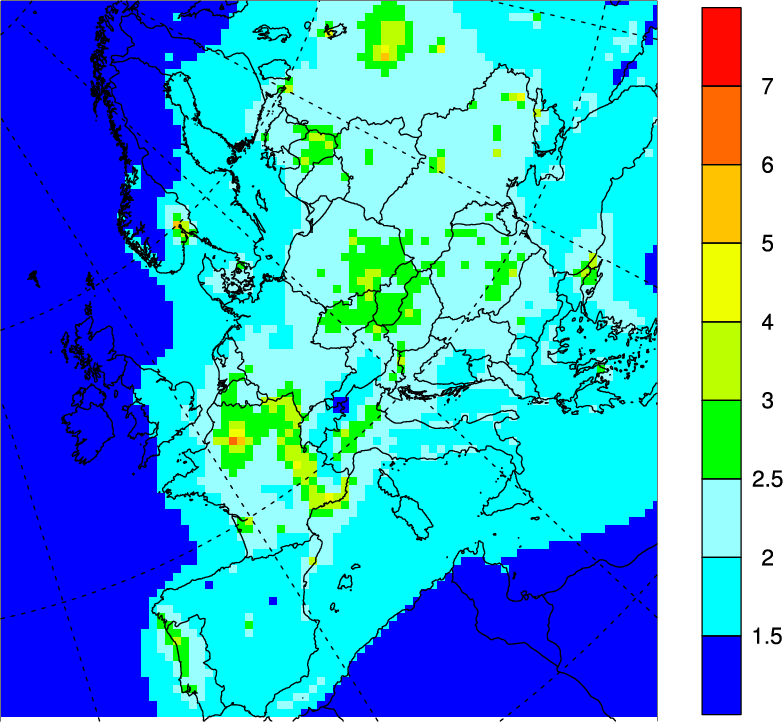 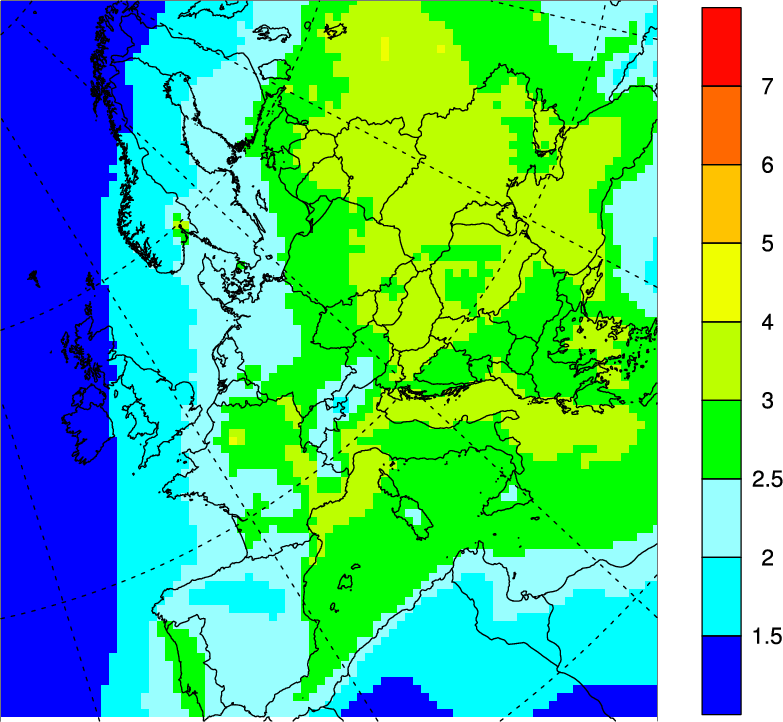 VBS-PAP
Emissions: POA + OC gases of varying volatility + ageing
Nonvolatile POA emissions
(mg / m3)
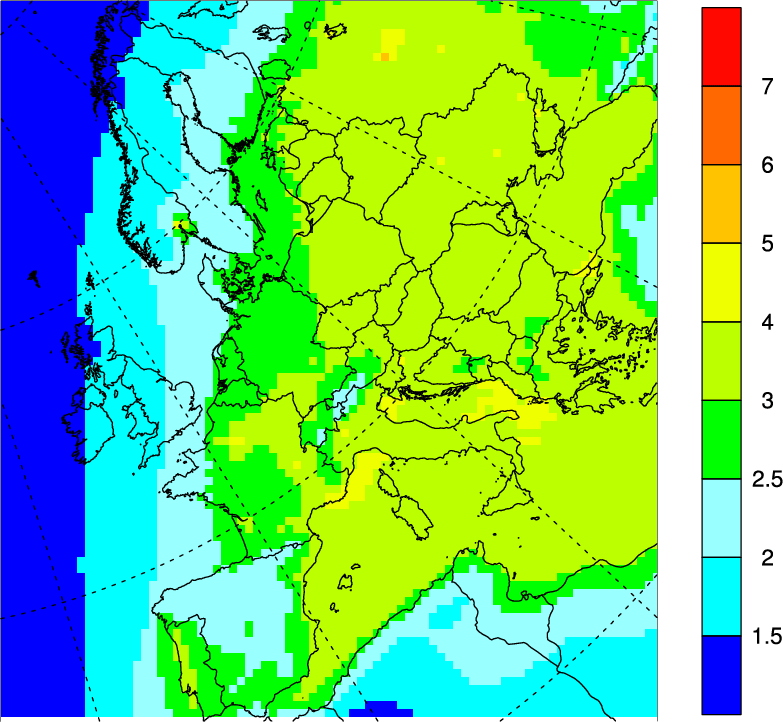 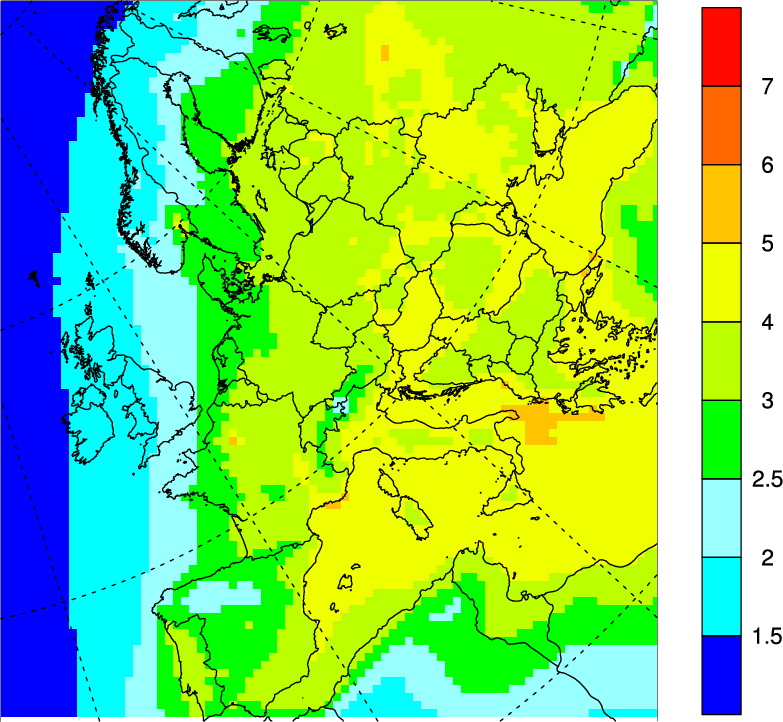 7
6
5
4
3
2.5
2
1.5
VBS-PAP+
aging of 
ASOA
VBS-PAP+
aging of 
all SOA
Meteorologisk Institutt met.no
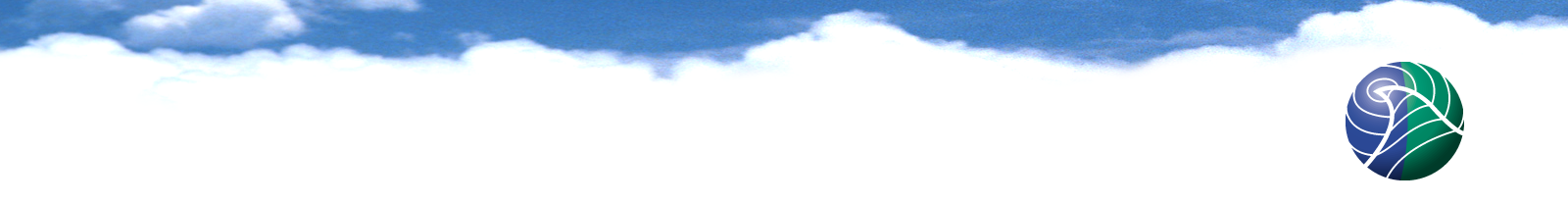 Effect of SOA on PM levels
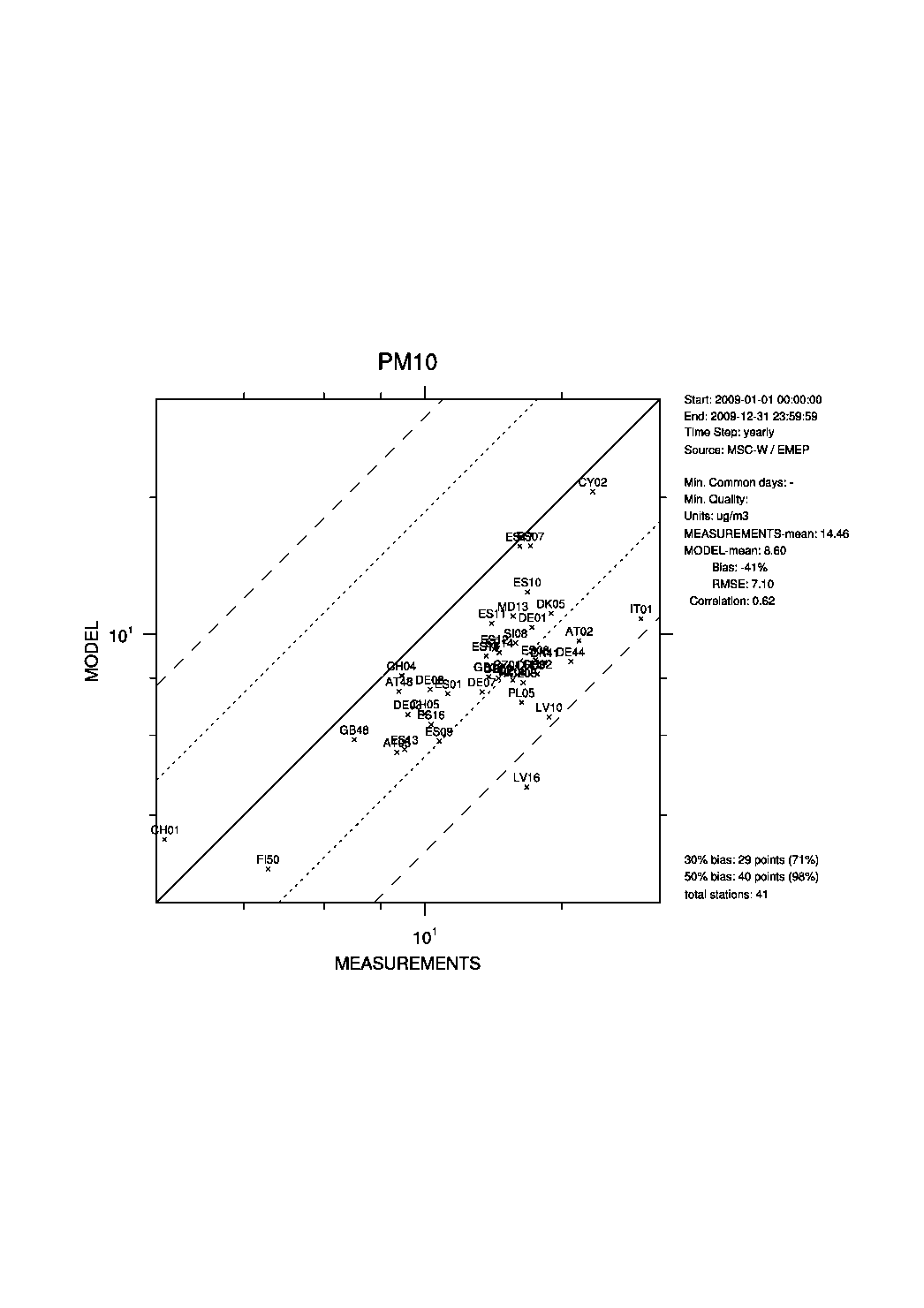 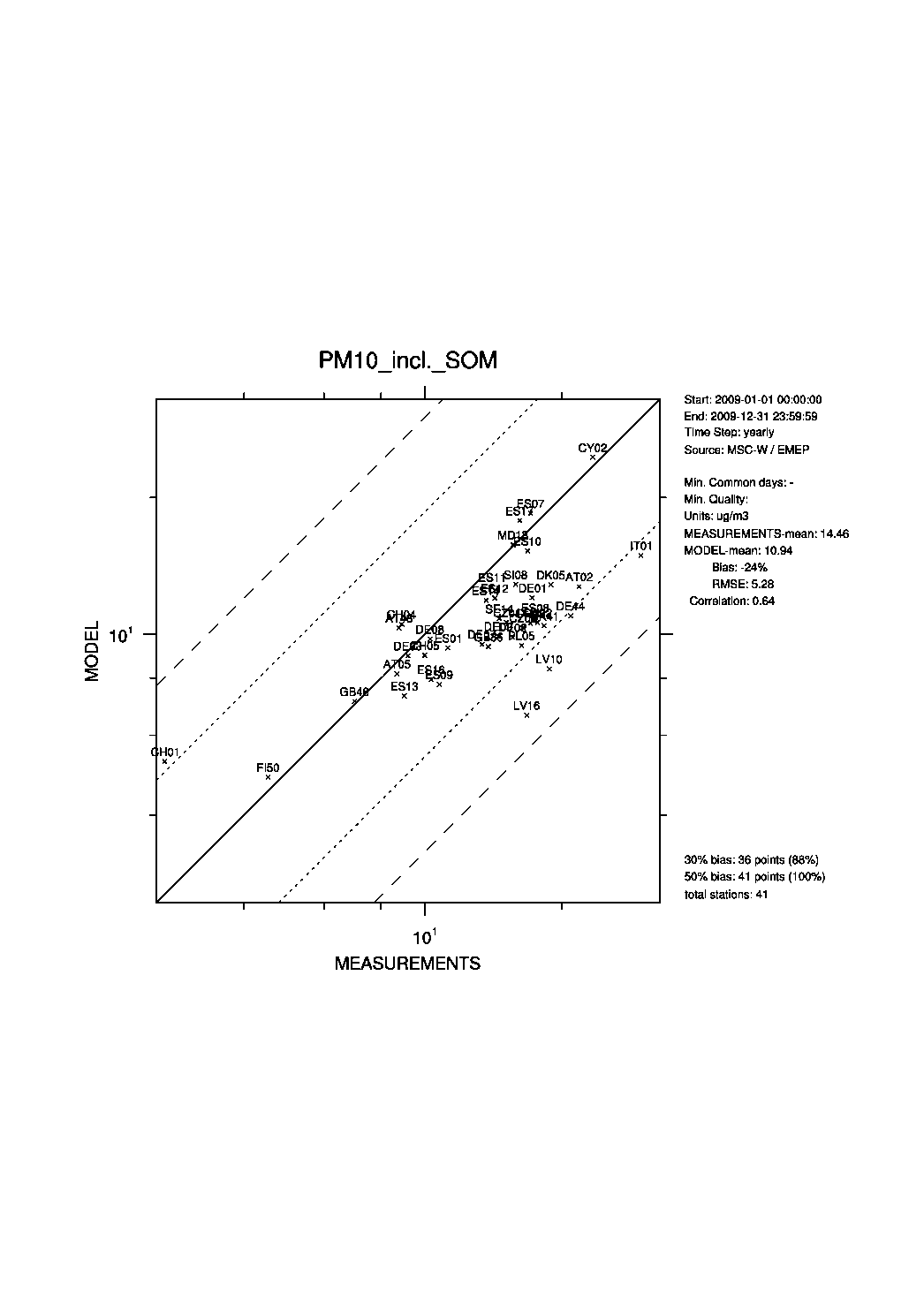 Bias    = -41%
R         = 0.62
RMSE = 7.10
Bias    = -24%
R         = 0.64
RMSE = 5.28
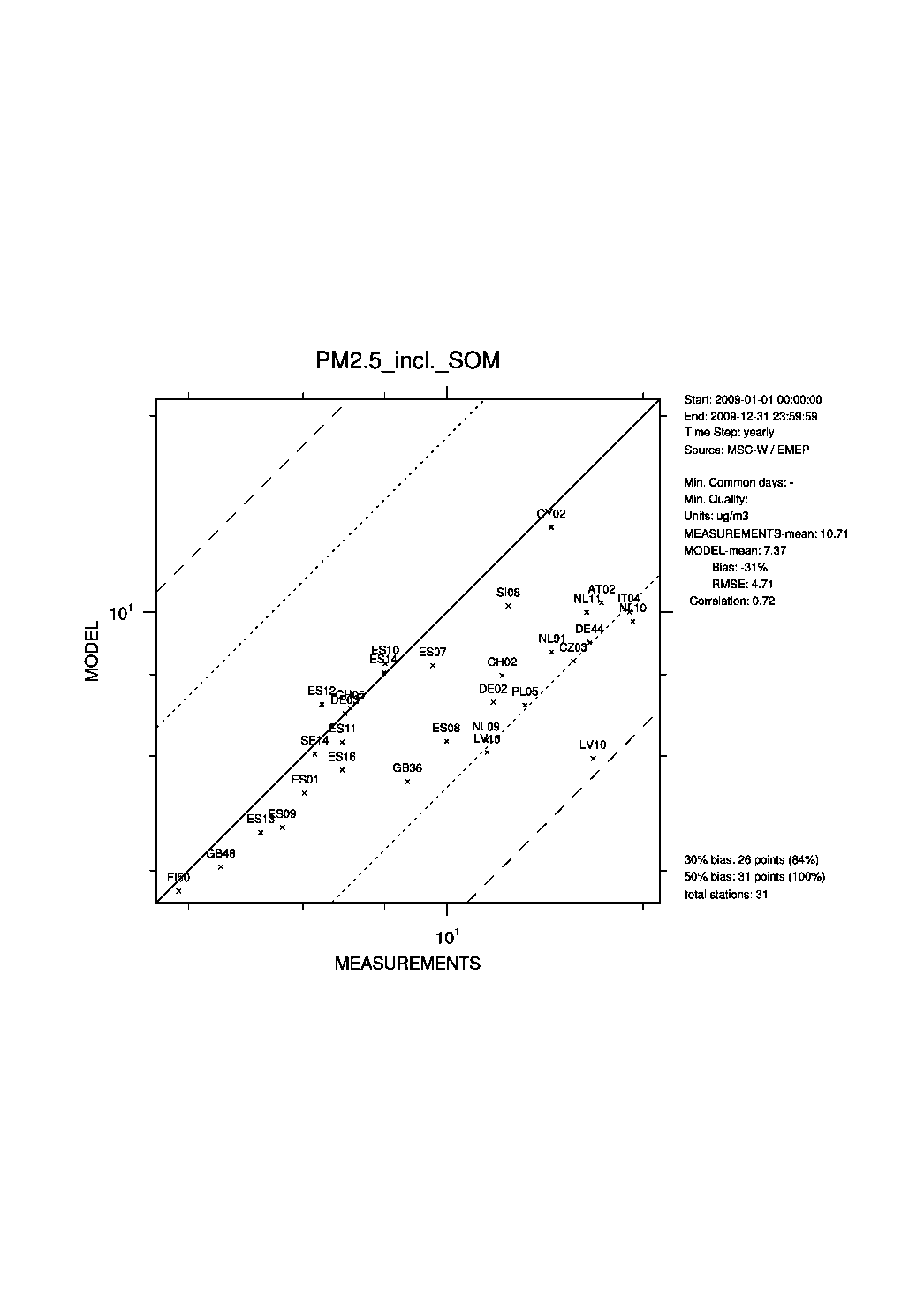 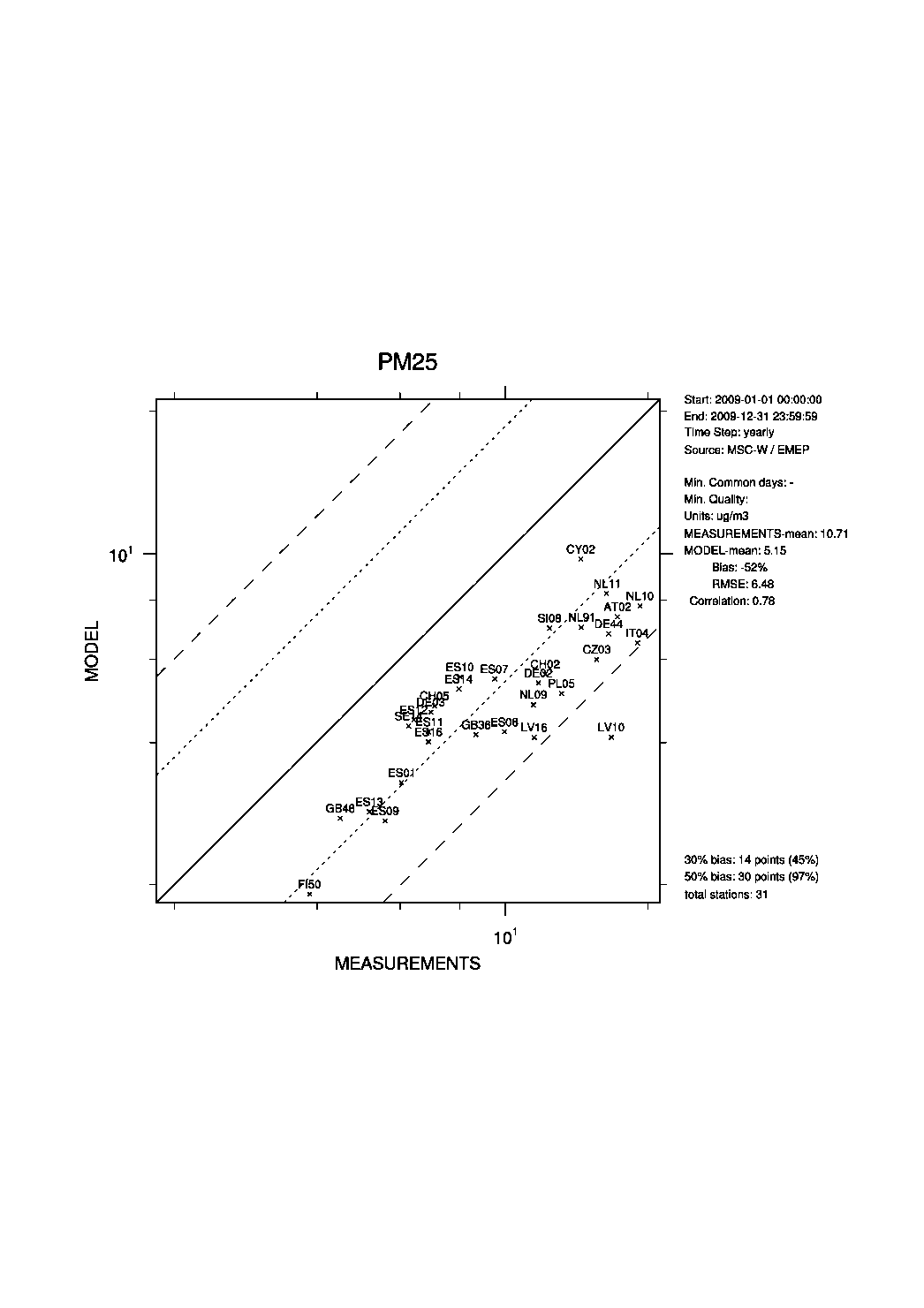 Bias     = -31%
R          = 0.72
RMSE = 4.71
Bias    = -52%
R         = 0.78
RMSE = 6.48
Meteorologisk Institutt met.no
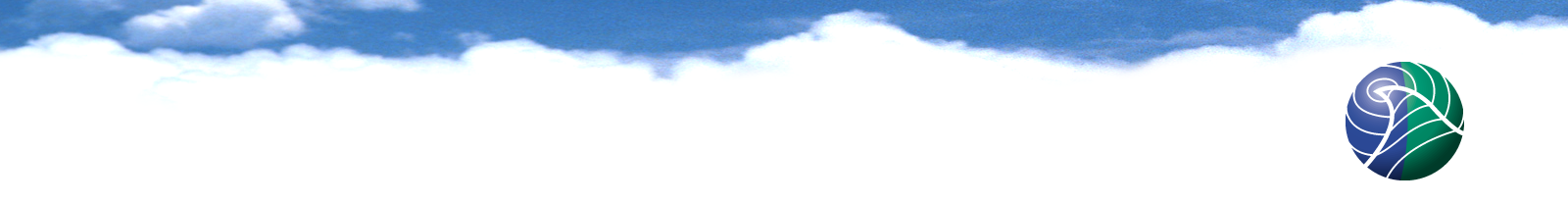 Current model performance for 2009
**) PM fine + ½ coarse NO3       **) Non Sea salt          ***) Sea salt corrected
Meteorologisk Institutt met.no
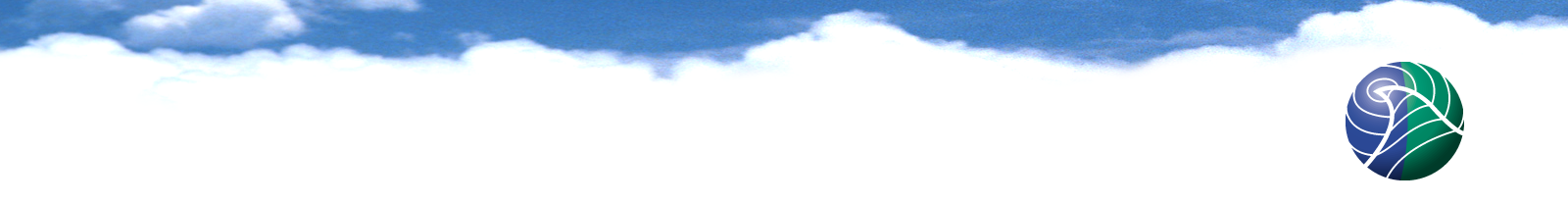 Model performance for PM2.5
Report 1/2011
Current version
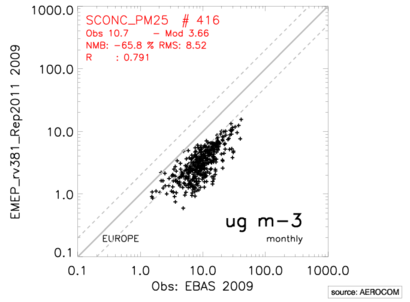 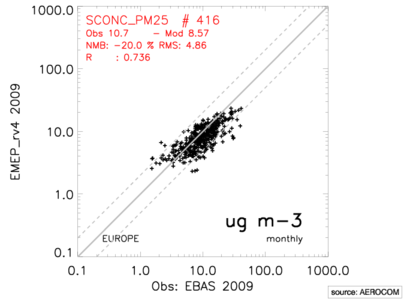 EMEP
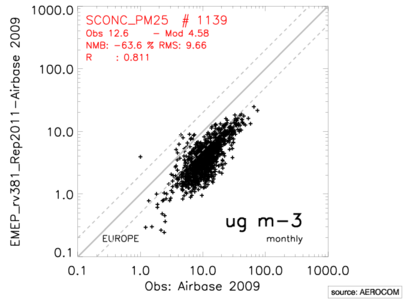 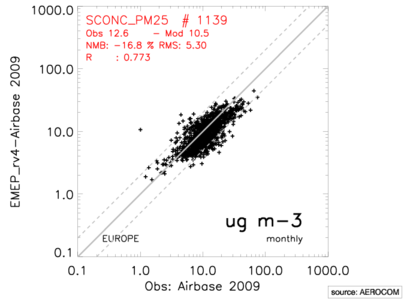 AirBase
Meteorologisk Institutt met.no
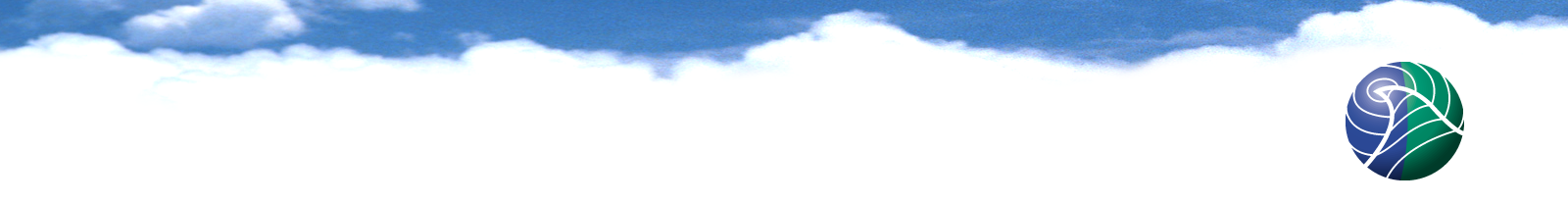 NEW PM2.5
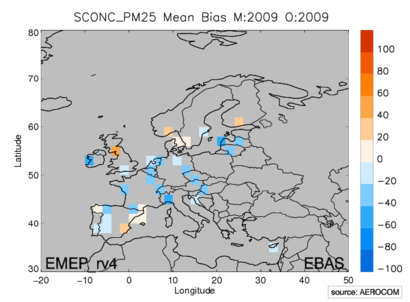 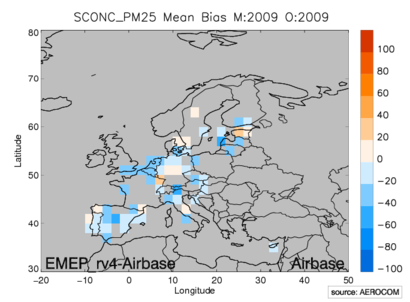 OLD PM2.5 (Report 1/2011)
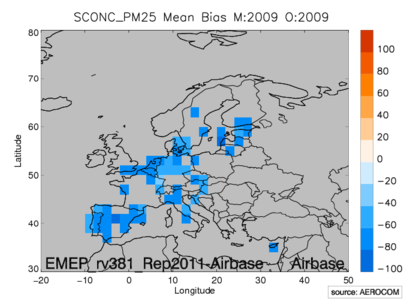 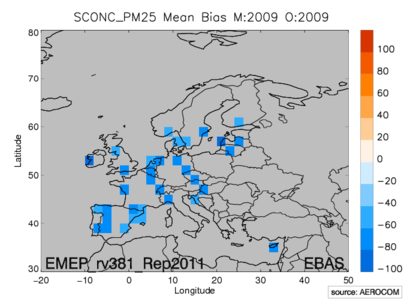 Meteorologisk Institutt met.no
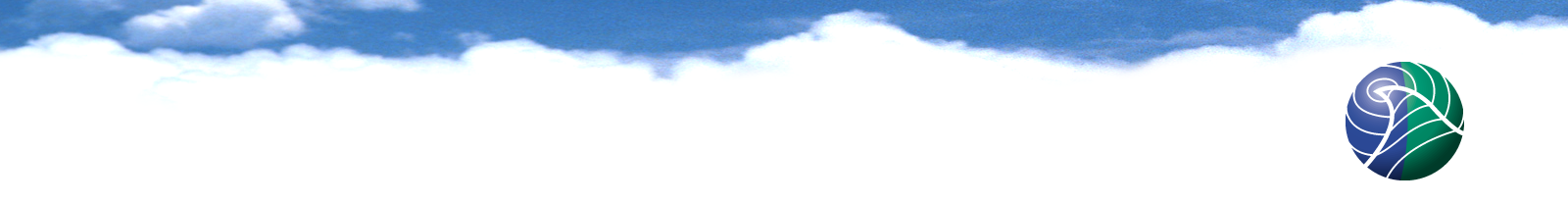 PM chemical composition 
from “Lessons learnt..”(Aas, Tsyro et al., ACPD, 2012)
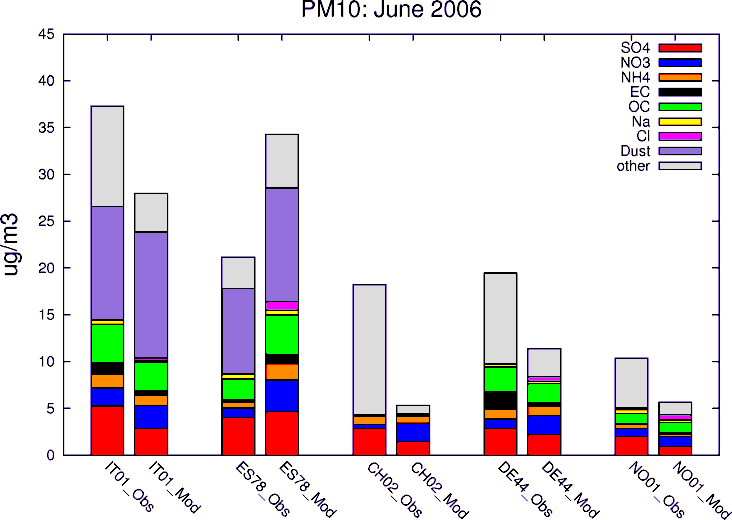 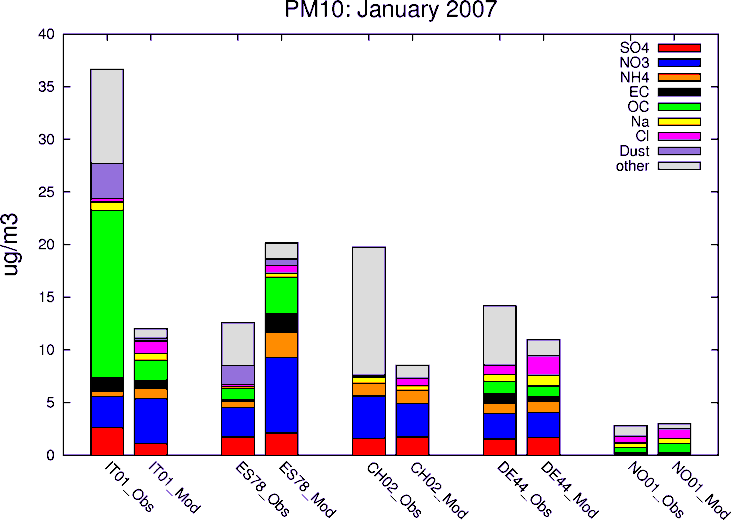 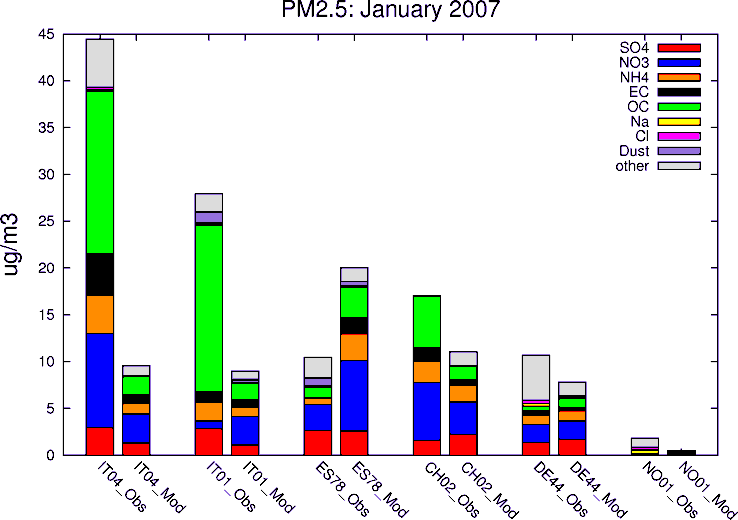 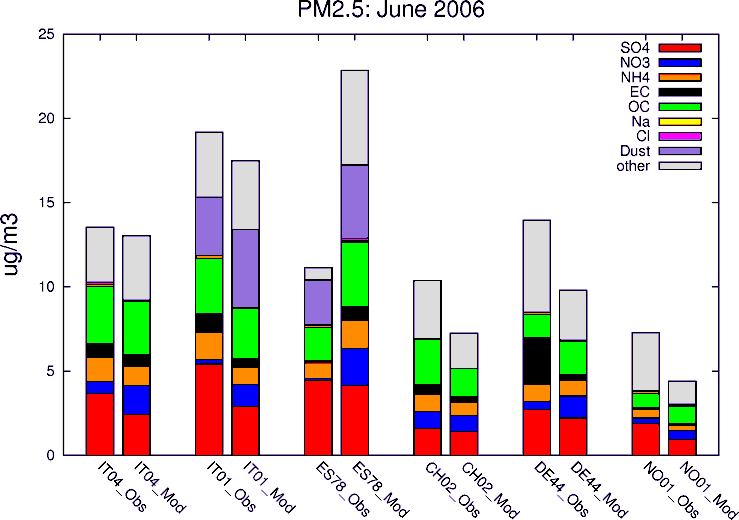 Meteorologisk Institutt met.no
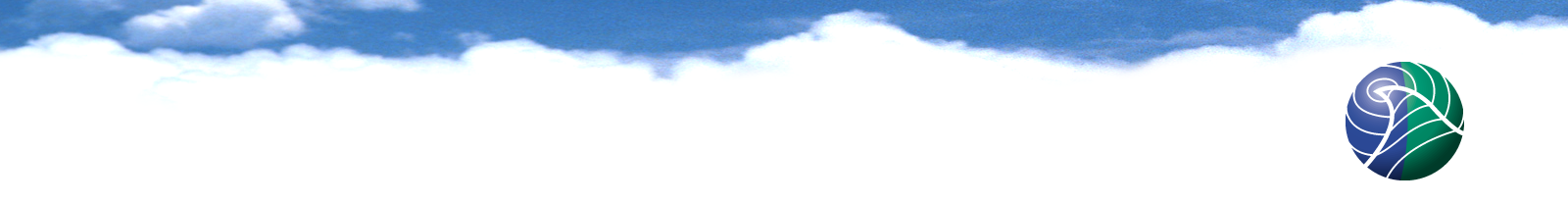 On-going works towards further model improvement 

  NO3 formation on sea salt and dust
  Improvements of dust calculations 
  Finer horizontal resolution (down to ca. 7x7 km)
  Better resolved surface layer (presently ca. 90m)

  New data for model evaluation within AEROCOM:
  AirBase (more and different types of sites)
  AERONET (sun photometers) - AOD
  Satellites AOD
  CALIOP – extinction profiles
Meteorologisk Institutt met.no
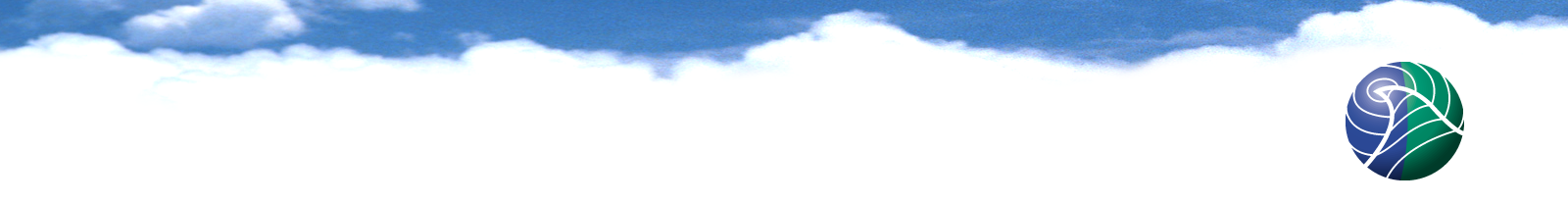 Formation of NO3 on sea salt and dust
Kinematic approach
Aerosol surface area
Uptake coefficient
Measured uptake coefficient values vary by several orders of magnitude;
For dust  depends on soil composition (HNO3 reacts with calcite, dolomite, but not with gypsum, silica and alumina-silicates)
Depends on Rh:  increases with Rh (some measurements show  maximum at Rh 50-55% for sea salt)
Decreases with HNO3 increase
Requires accurate calculations of sea salt and mineral dust!
Meteorologisk Institutt met.no
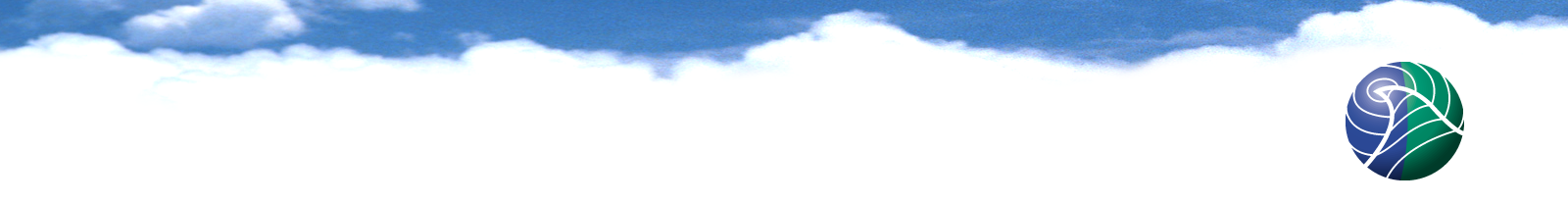 Model vs. measured NO3
Norway
CURRENT
NEW
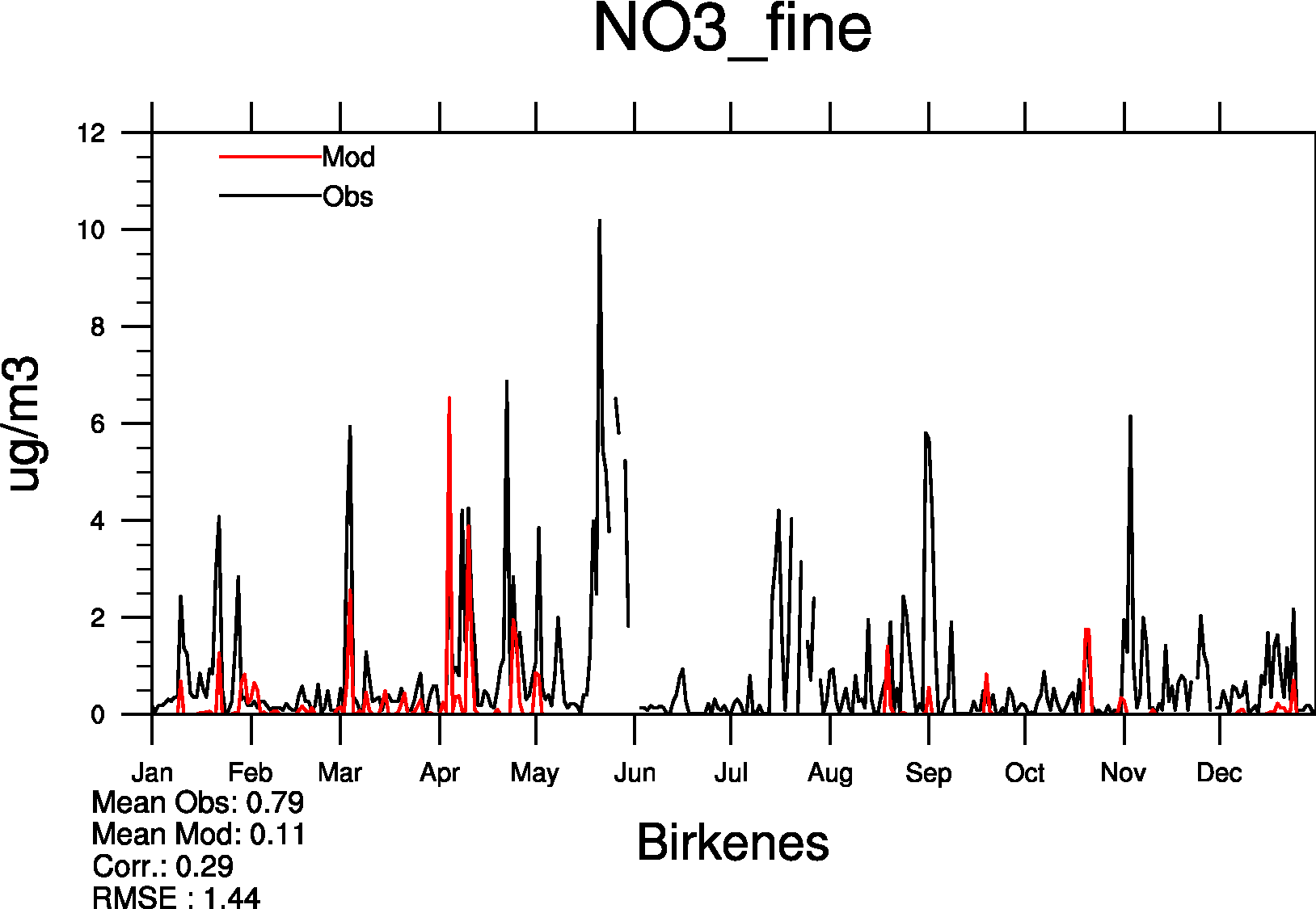 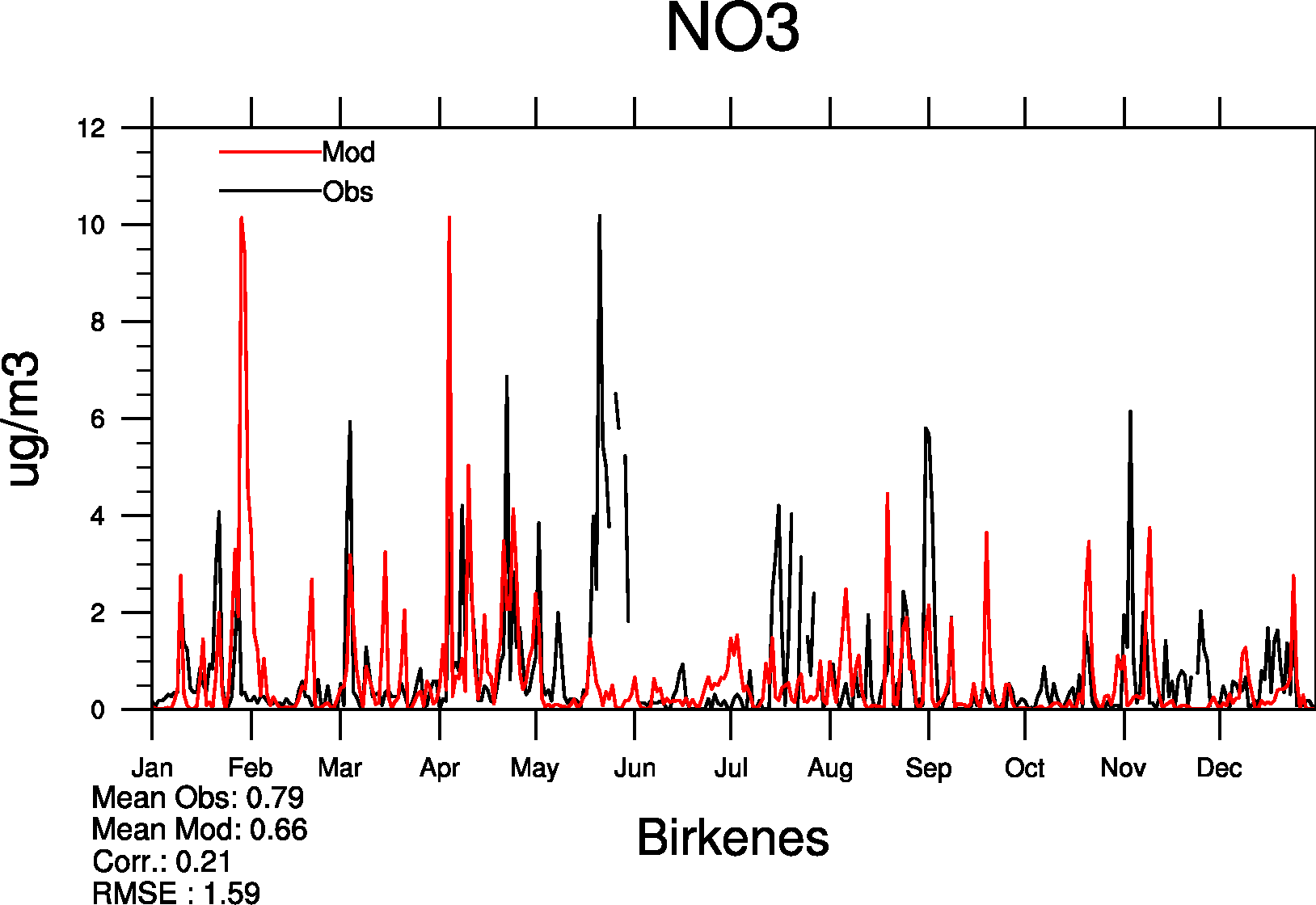 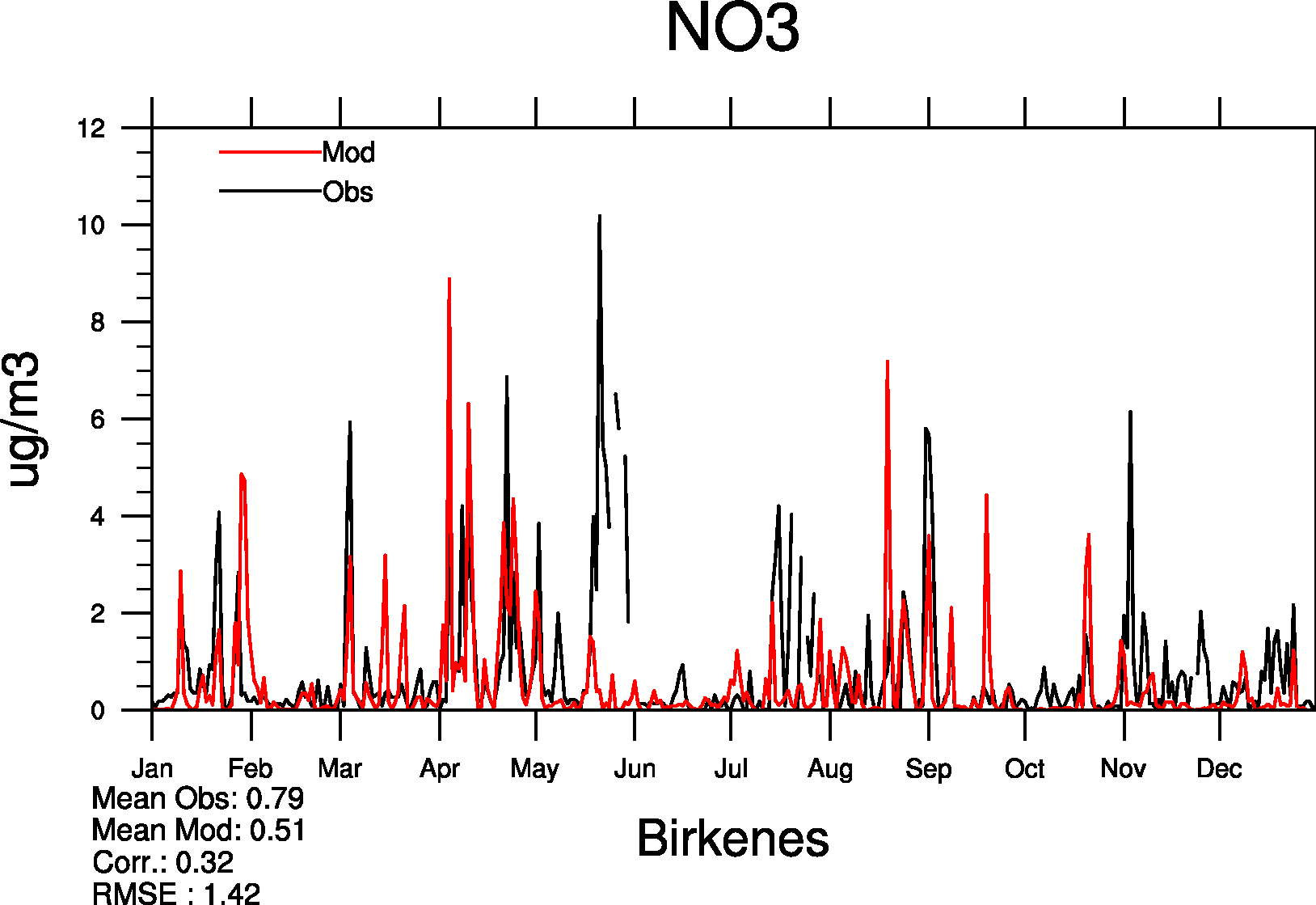 fNO3 + 0.5 coaNO3
fNO3 + coaNO3 (SS&dust)
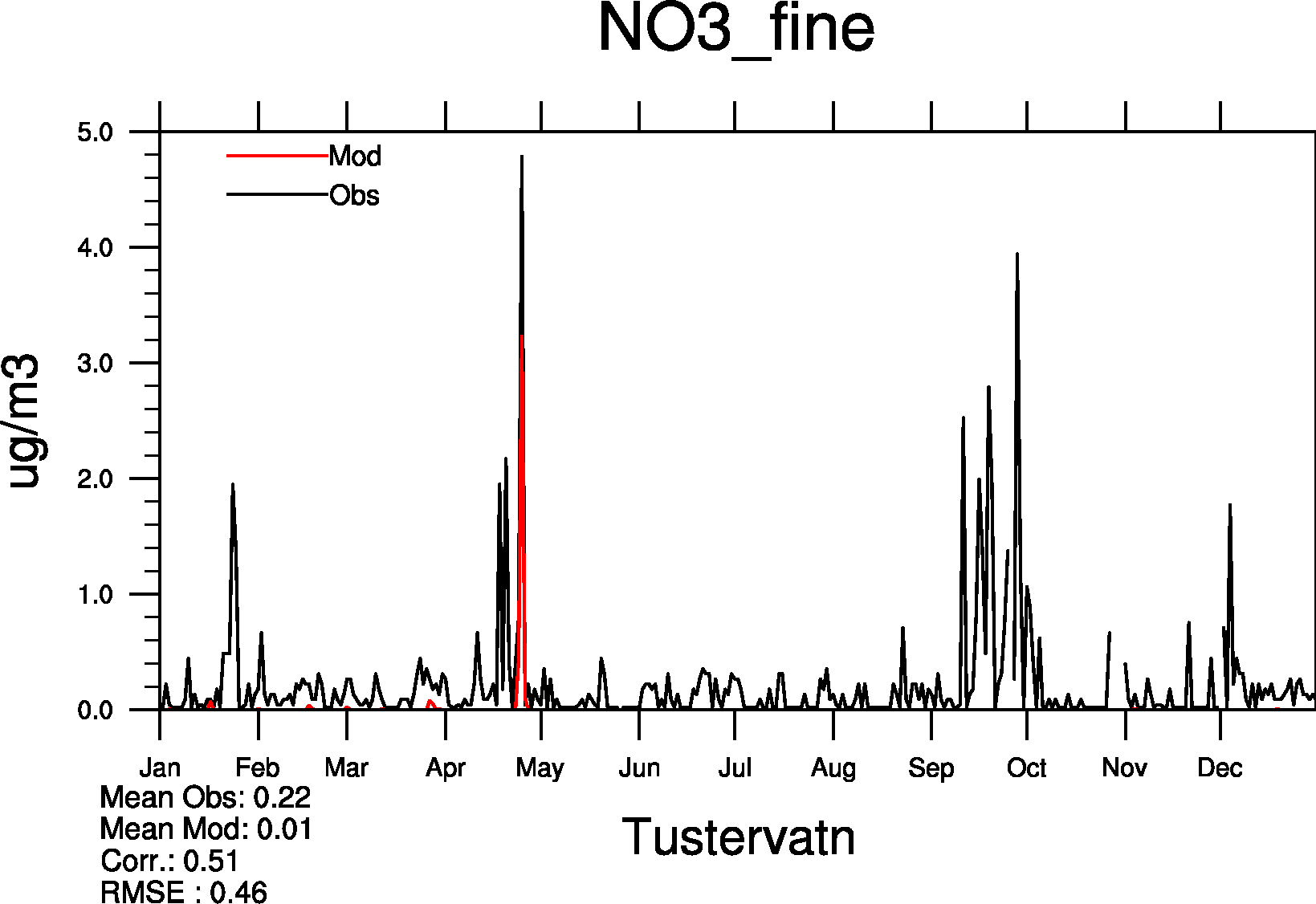 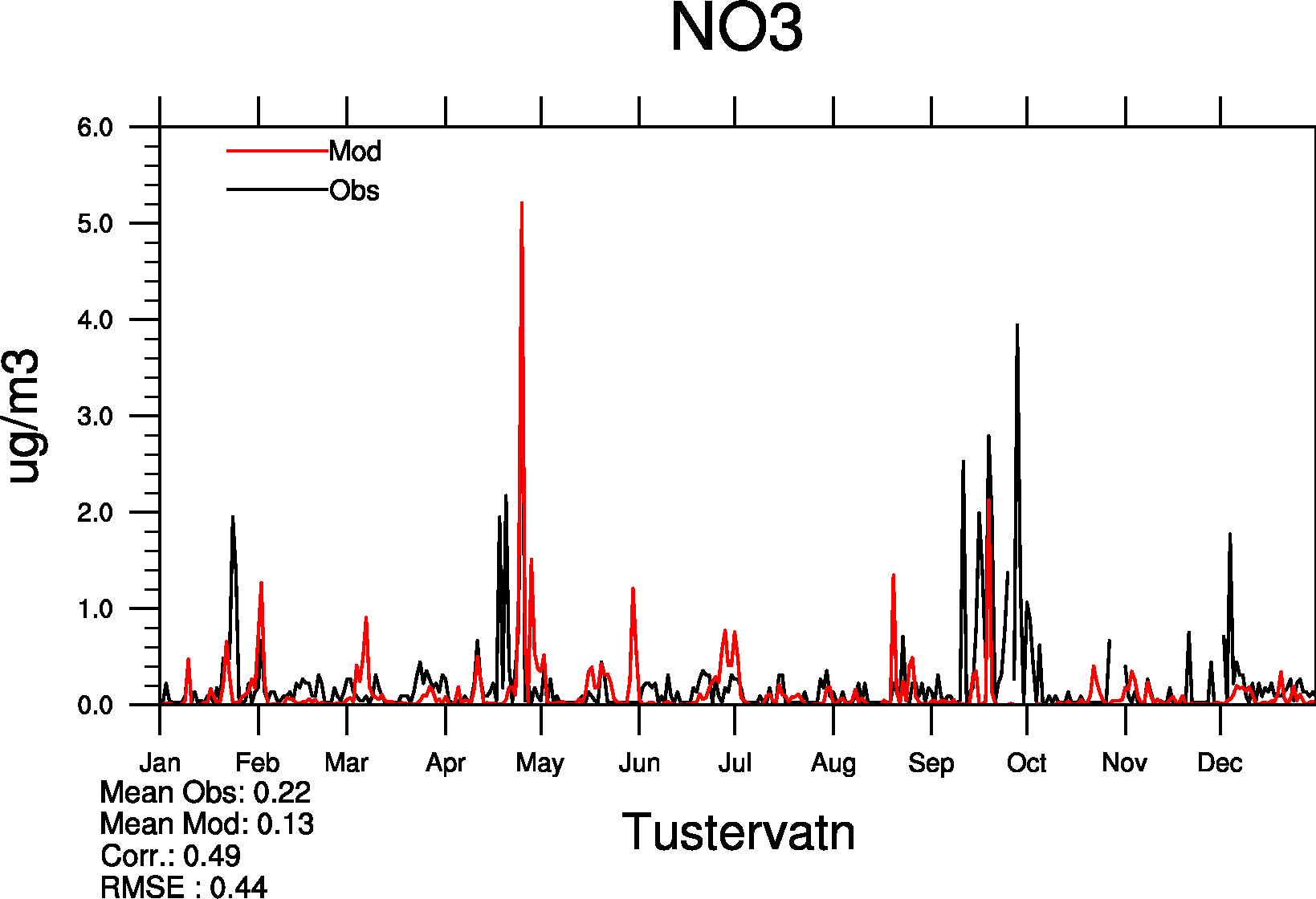 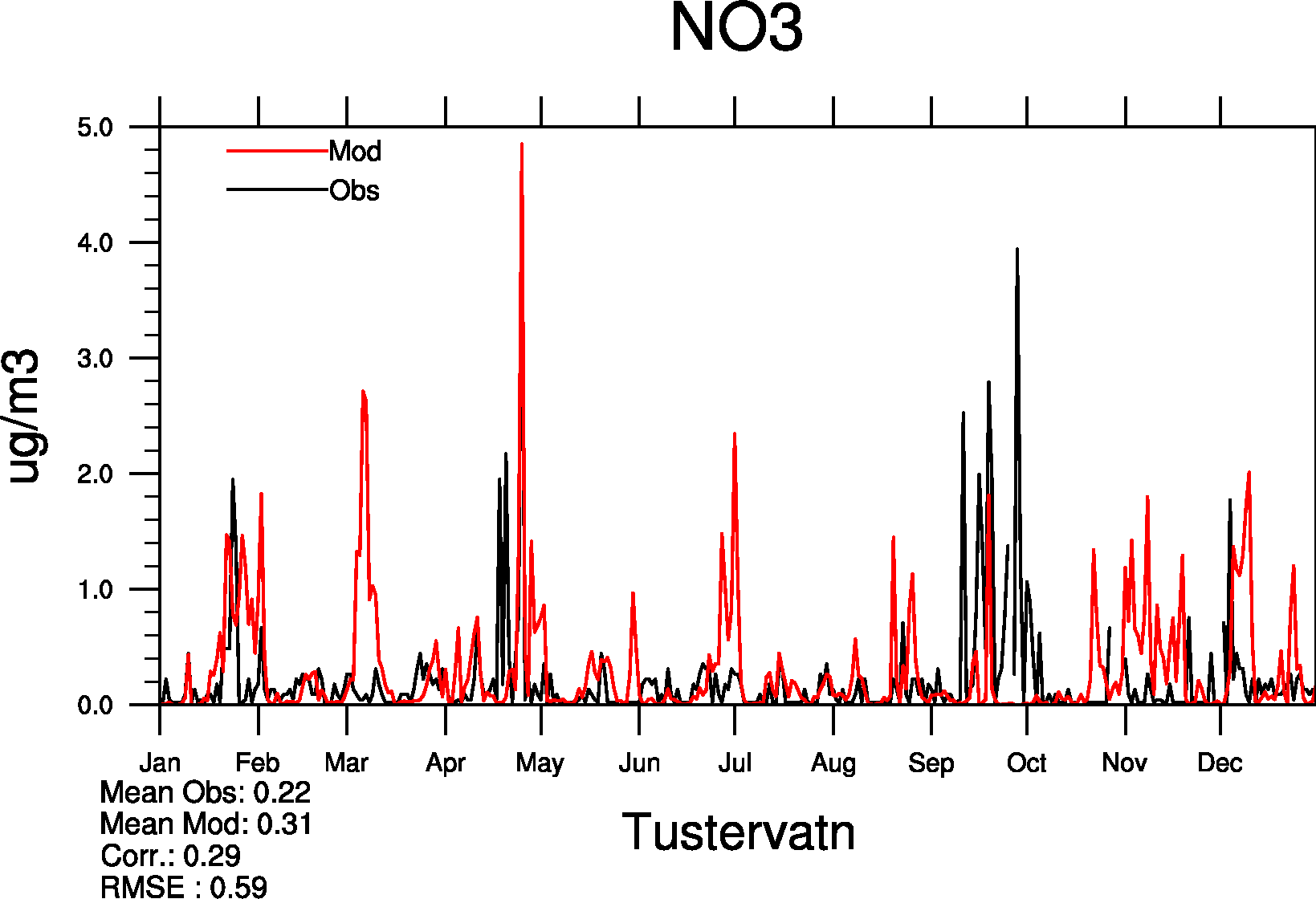 Meteorologisk Institutt met.no
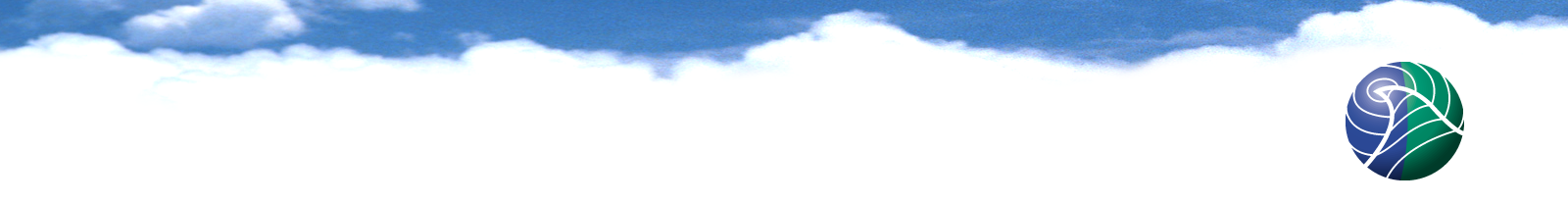 Model vs. measured NO3
Ireland
CURRENT
NEW
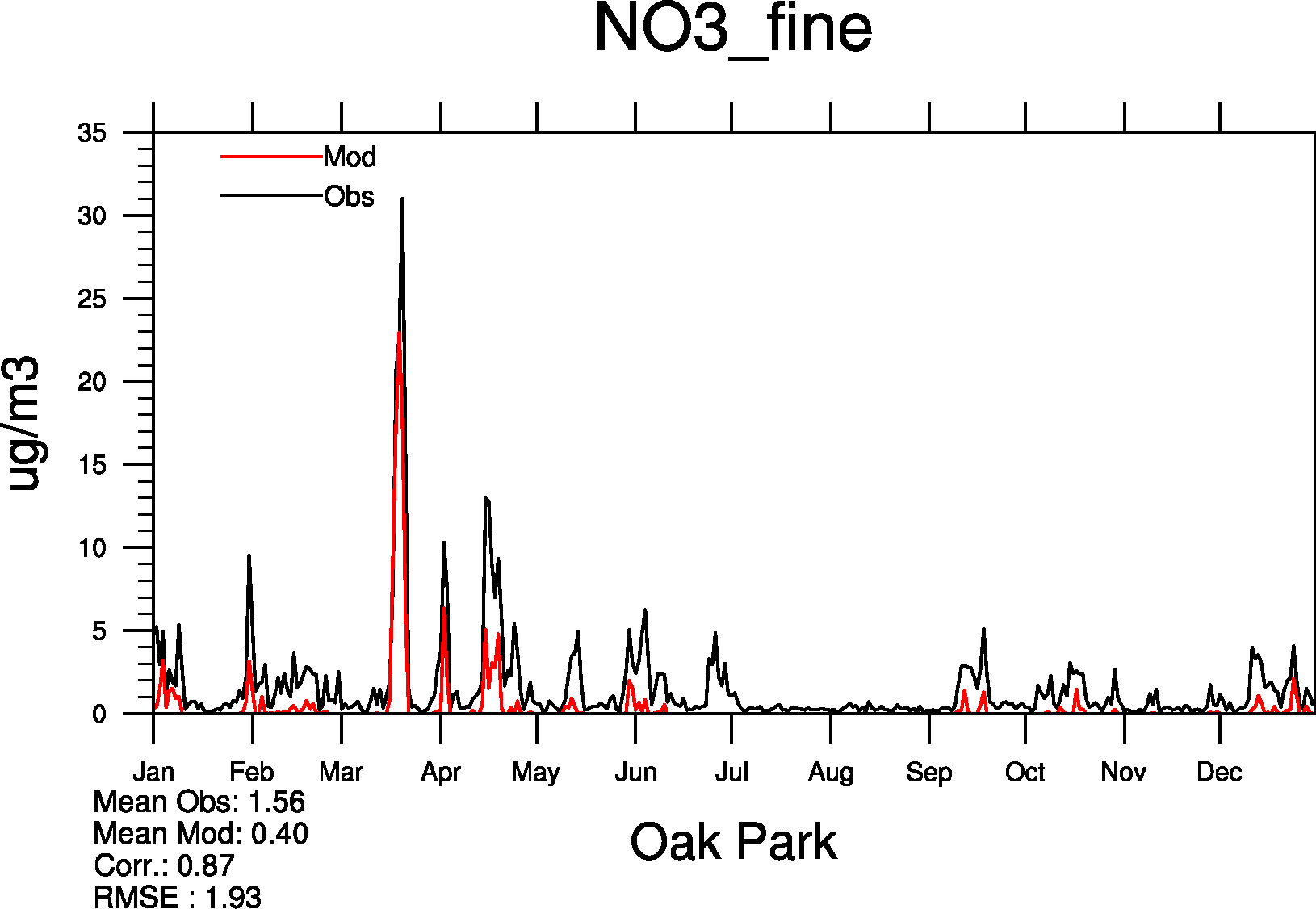 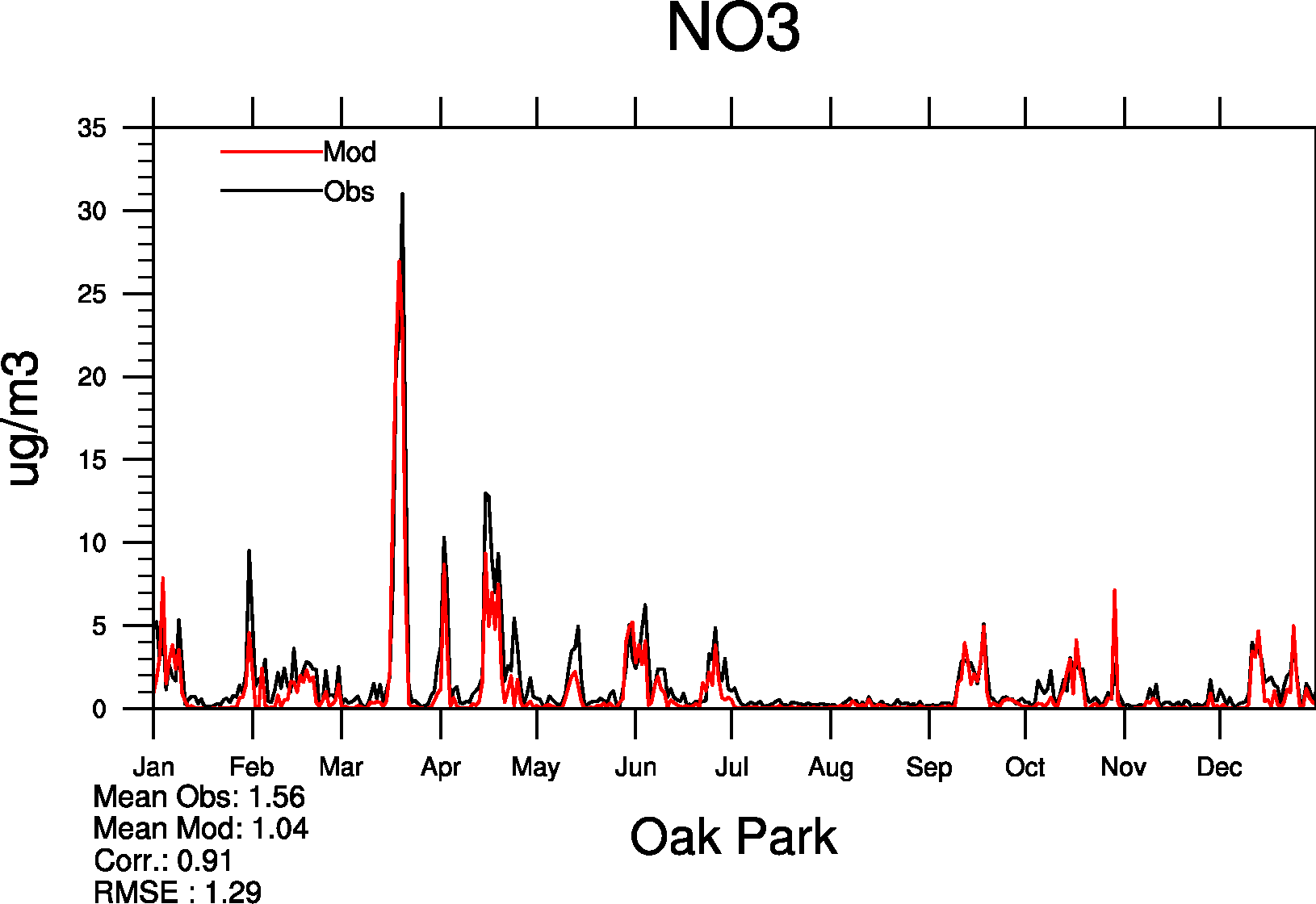 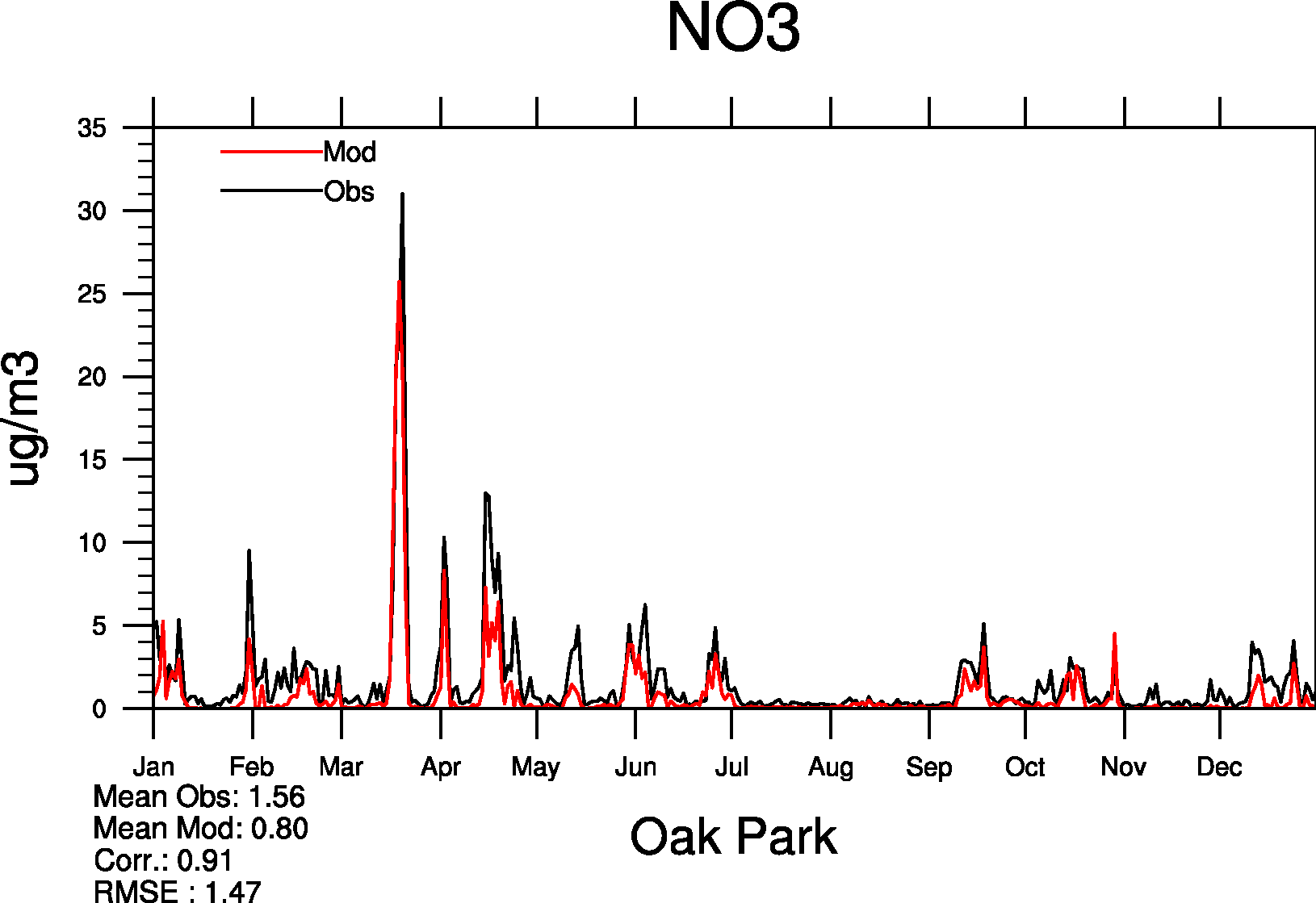 fNO3 + 0.5 coaNO3
fNO3 + coaNO3 (SS&dust)
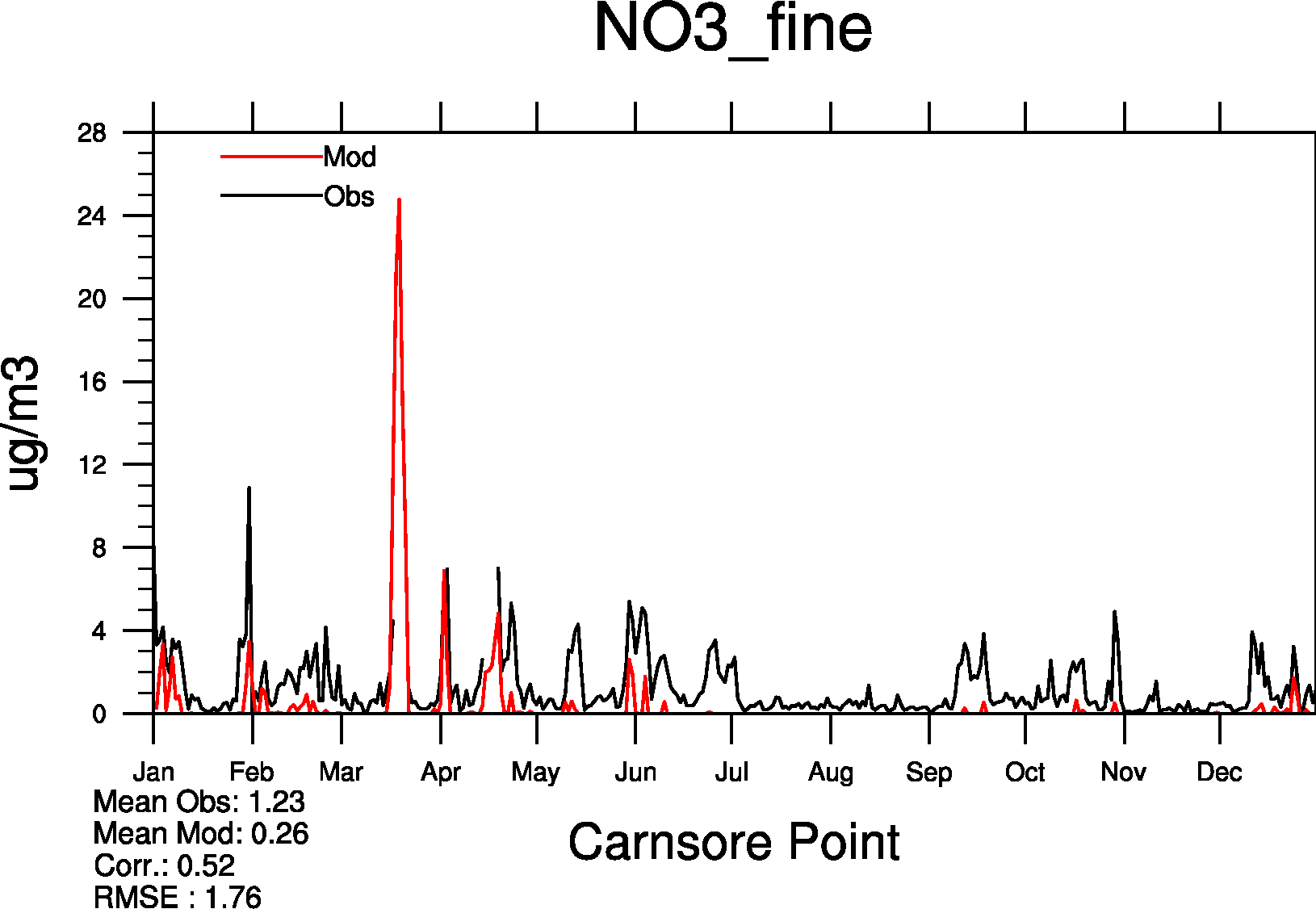 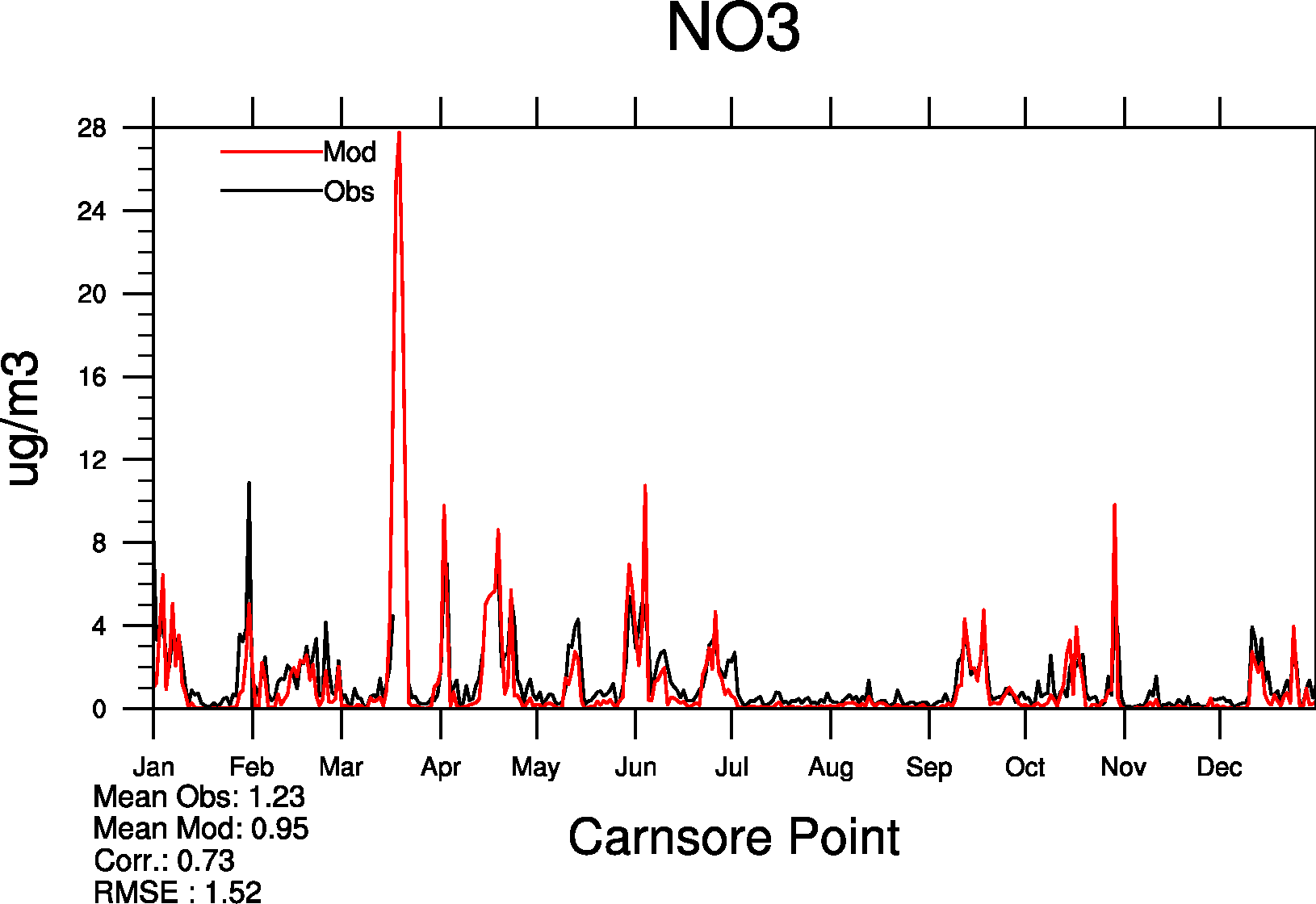 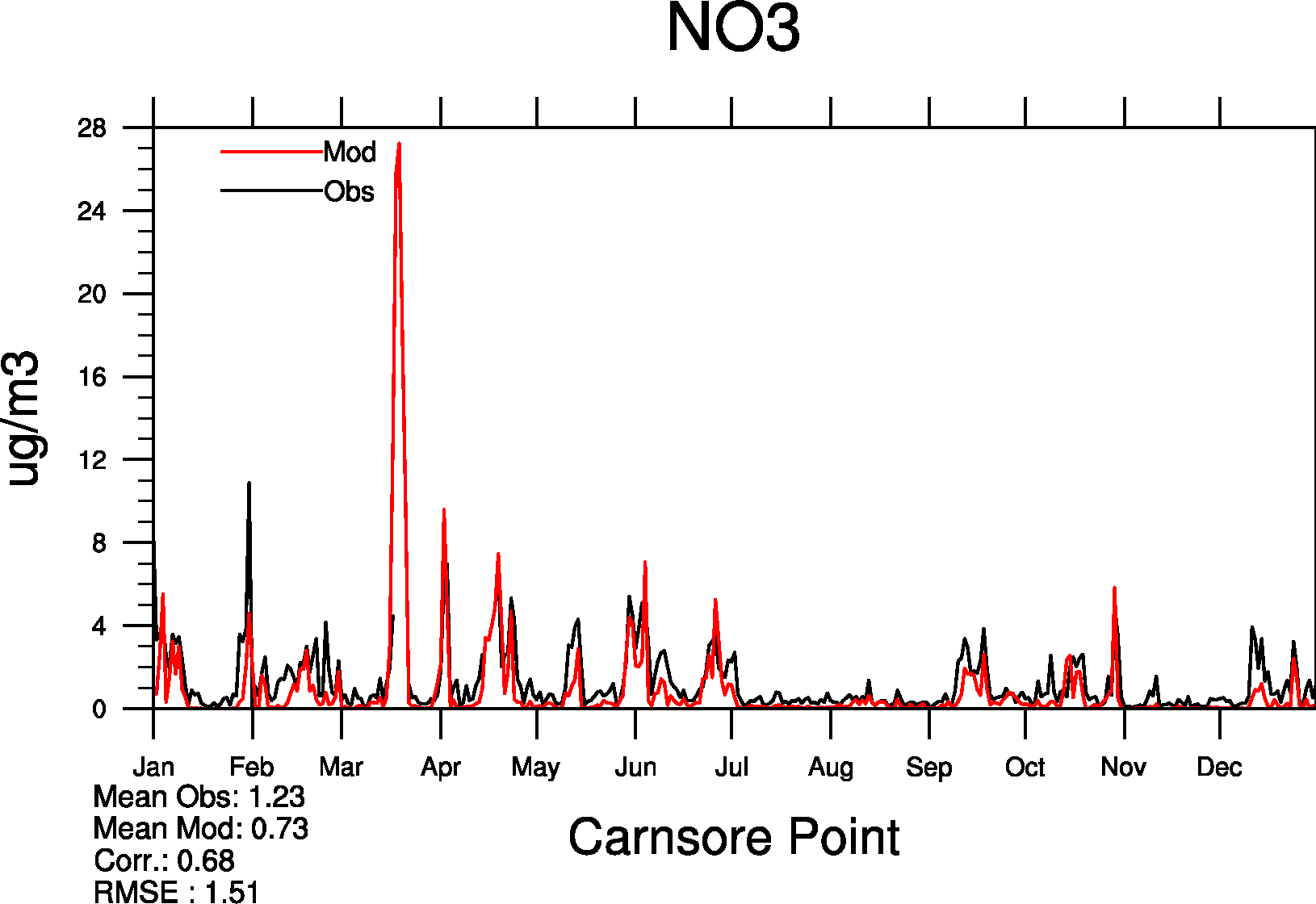 Meteorologisk Institutt met.no
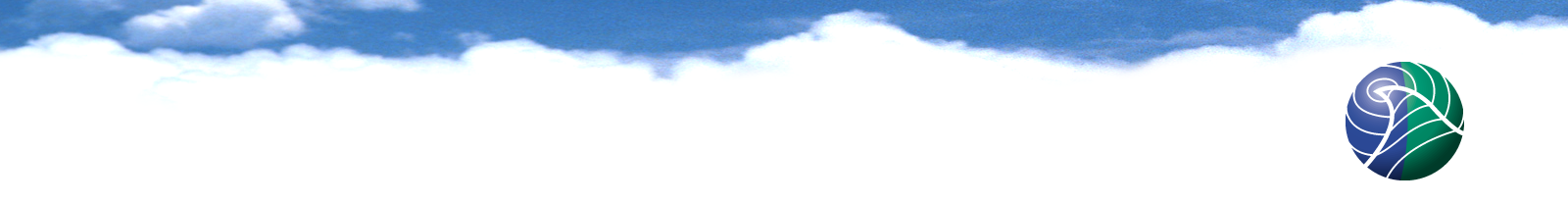 Model vs. measured NO3
C. Europe
CURRENT
NEW
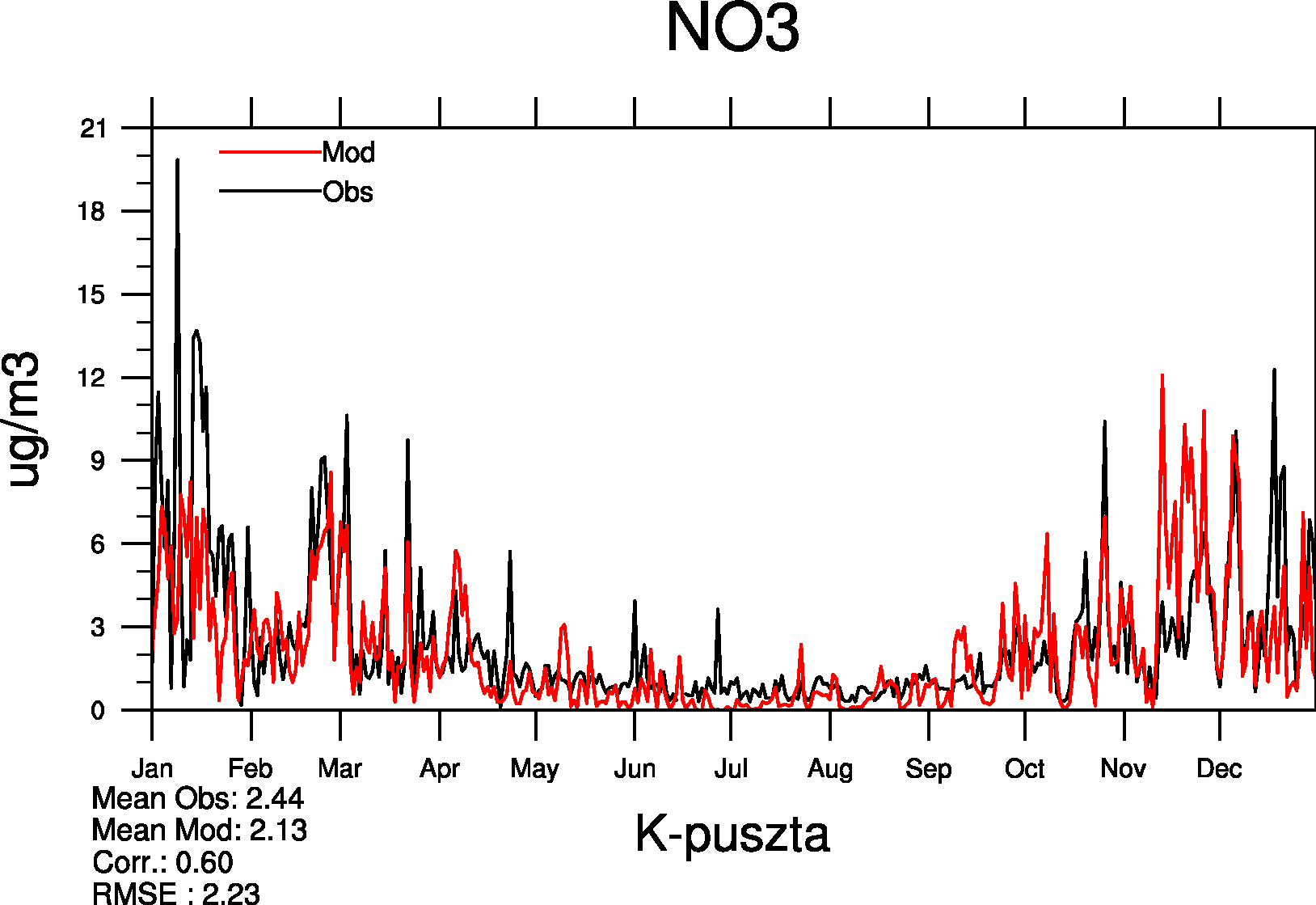 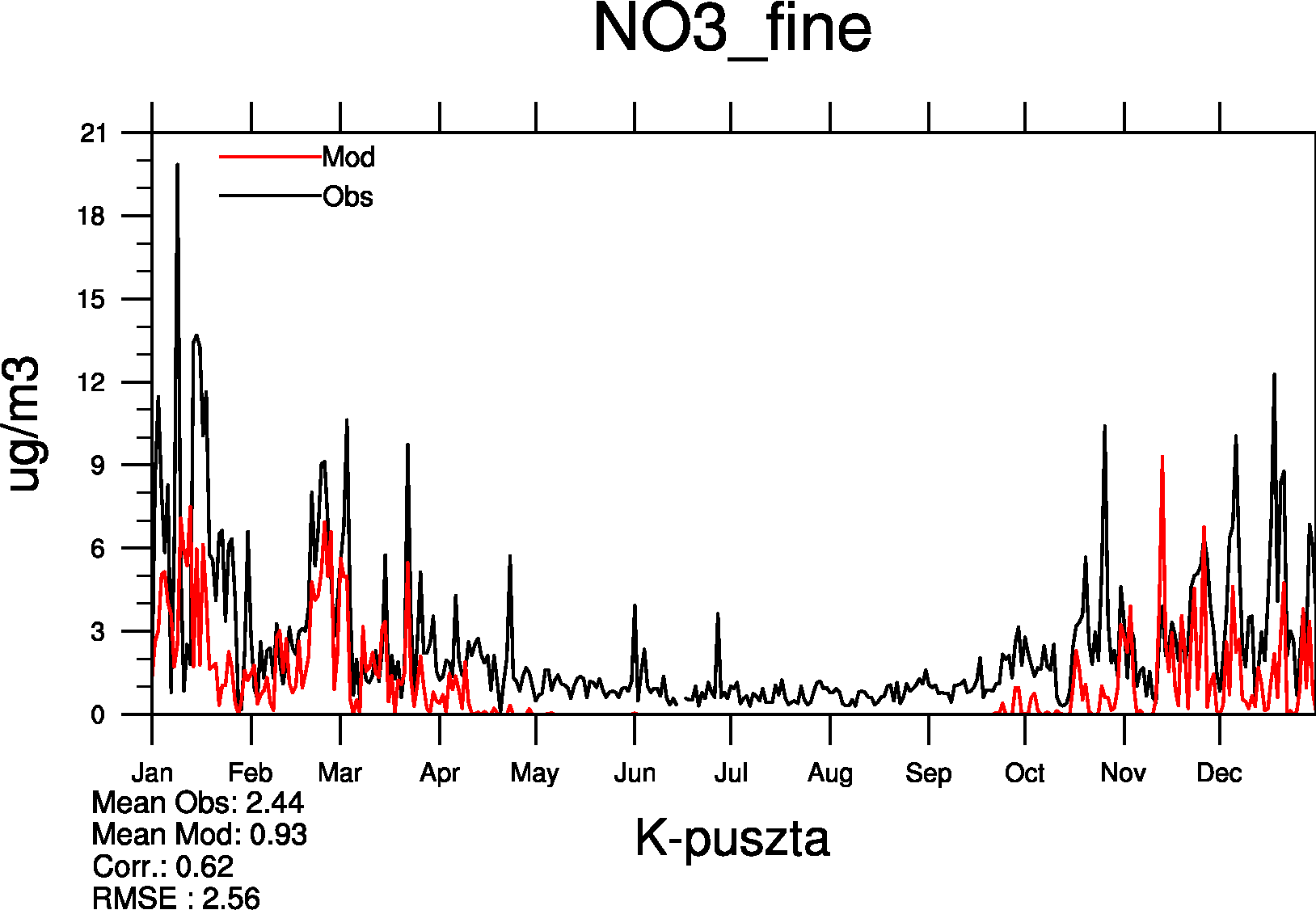 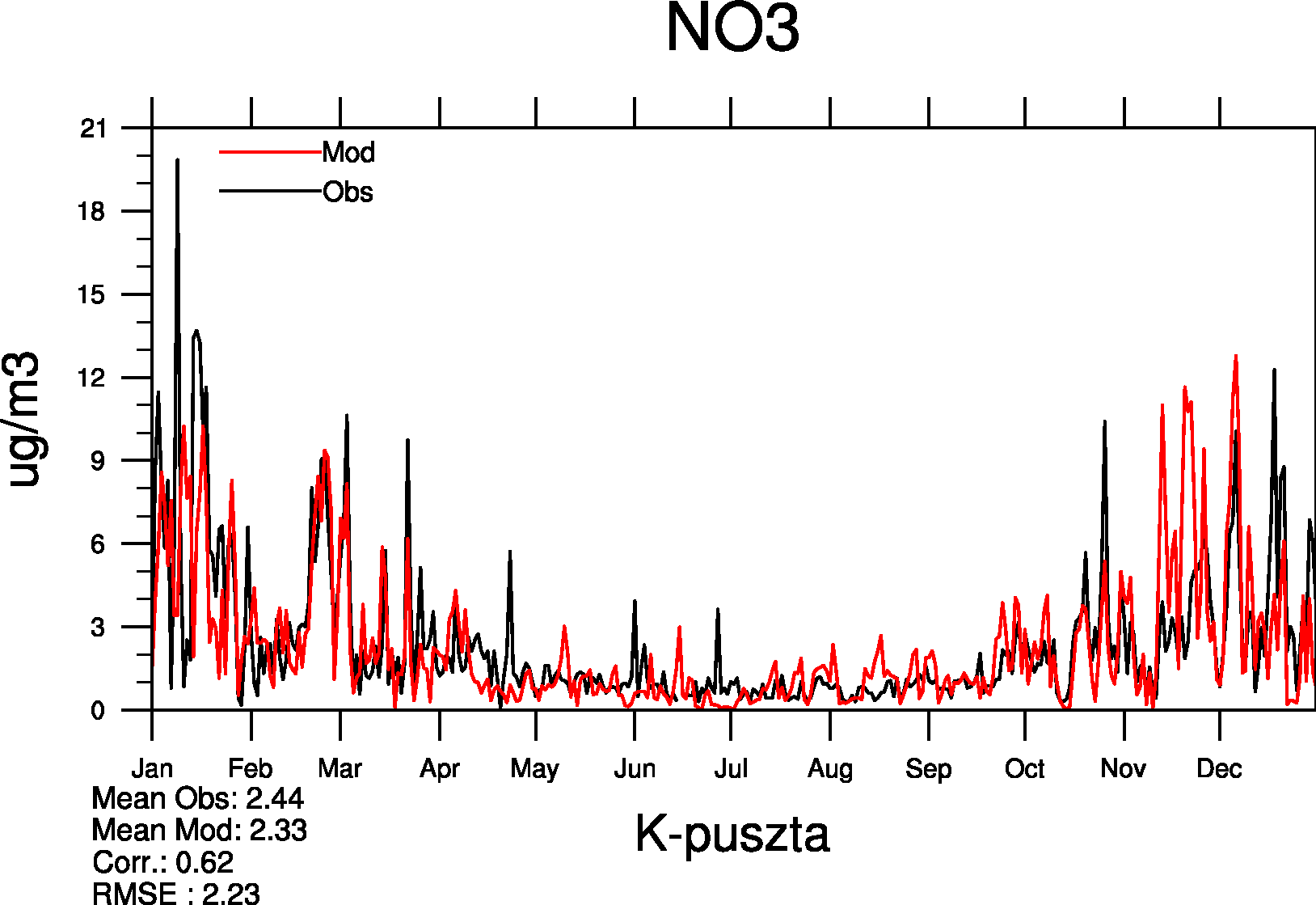 fNO3 + 0.5 coaNO3
fNO3 + coaNO3 (SS&dust)
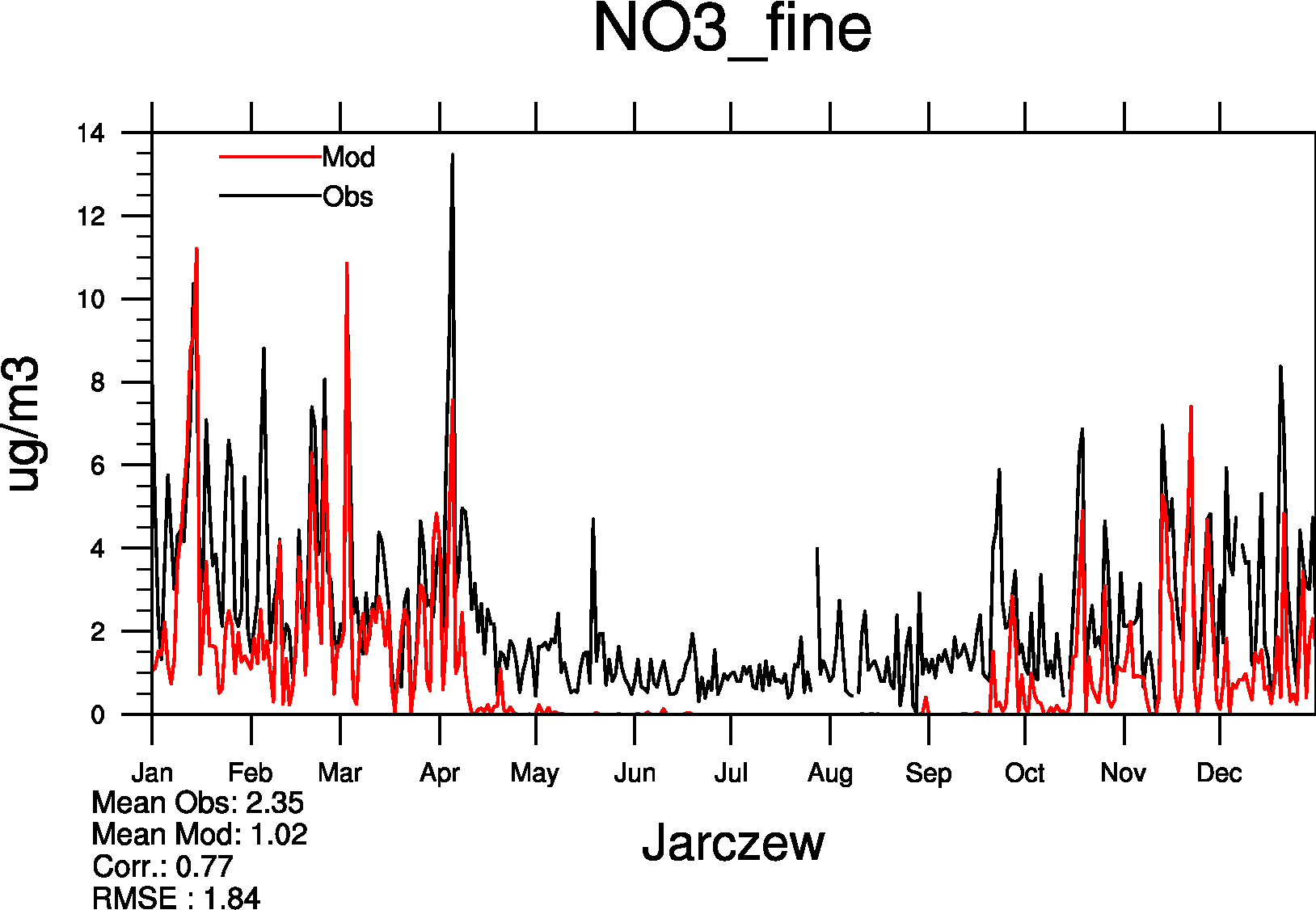 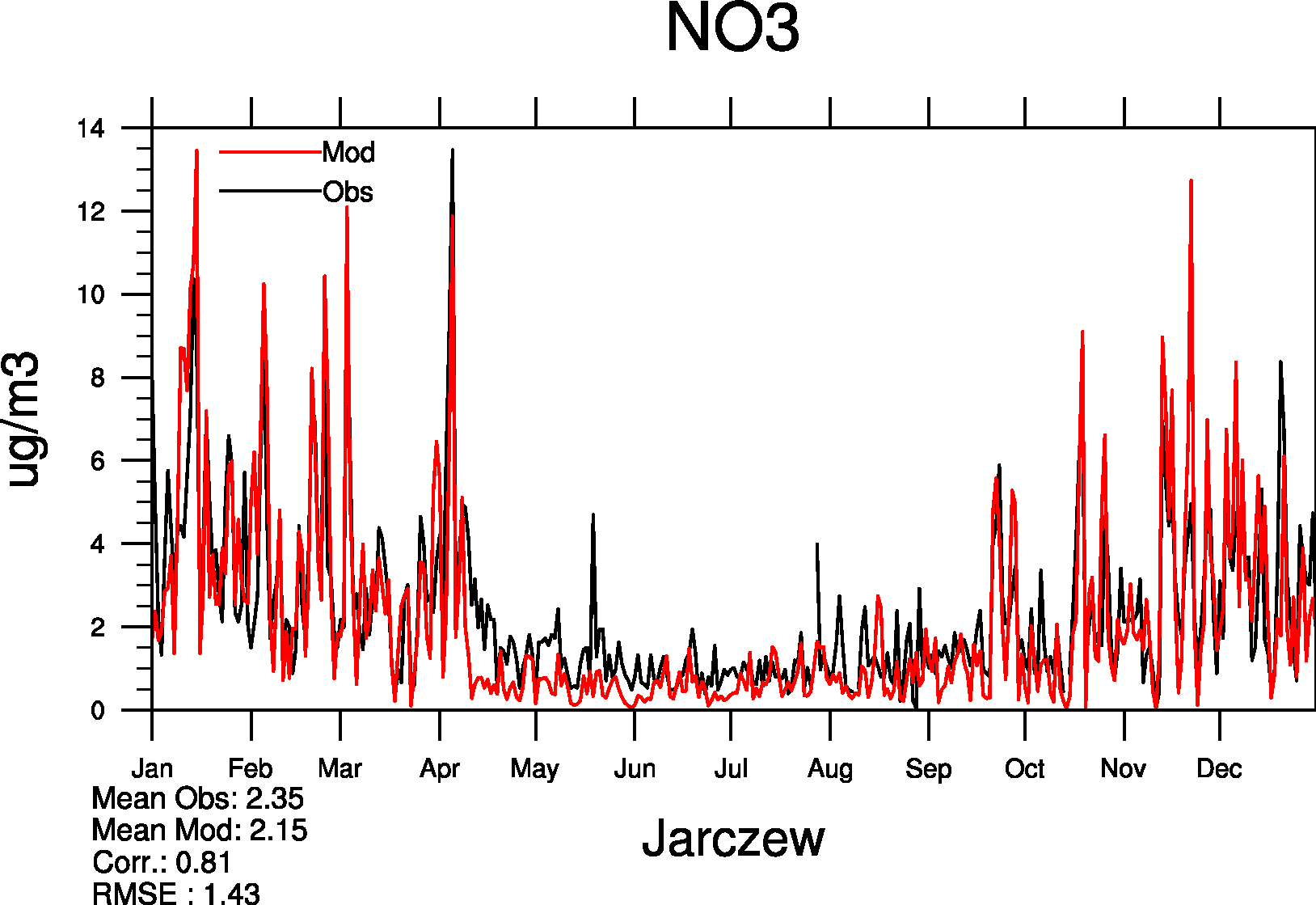 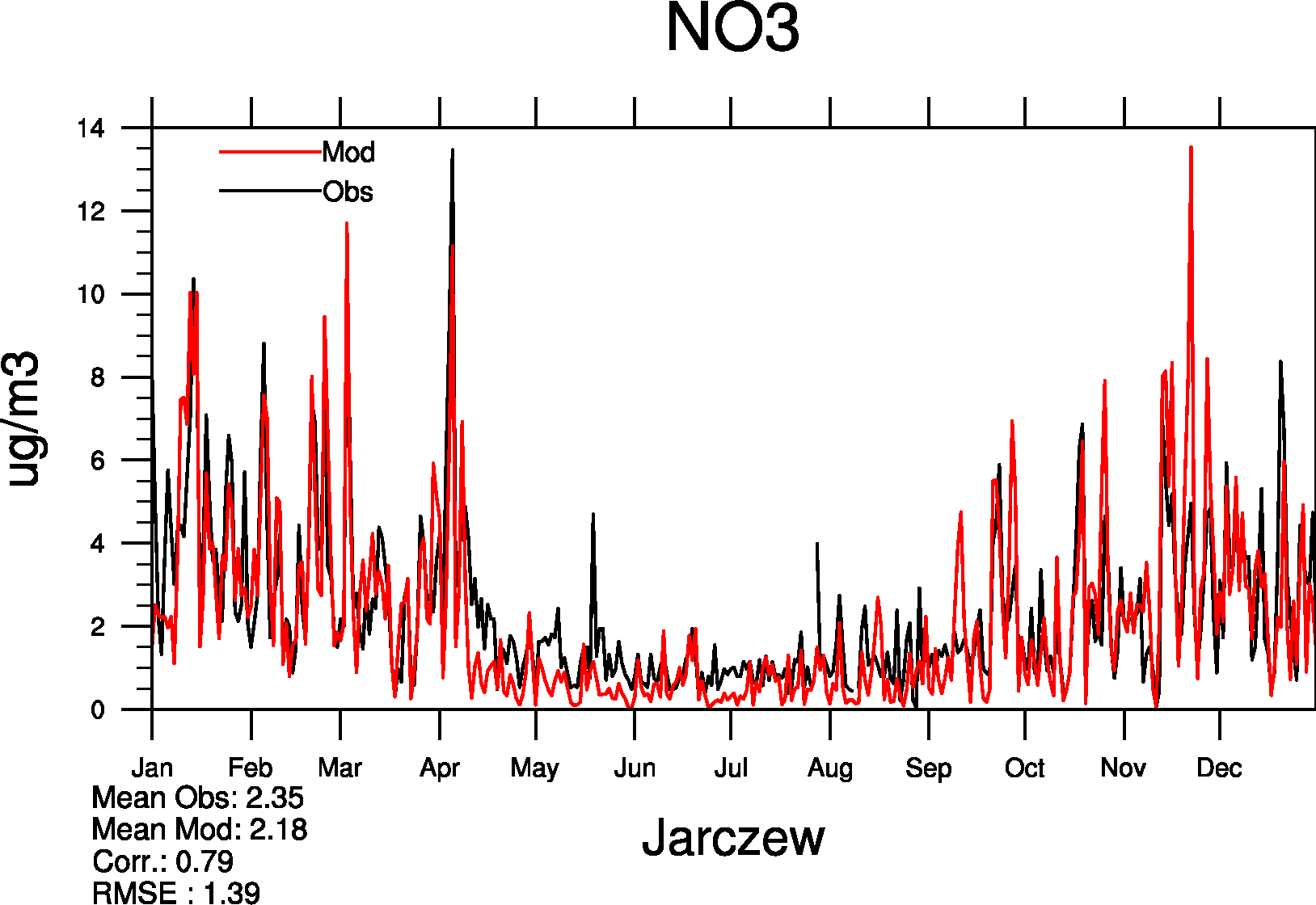 Meteorologisk Institutt met.no
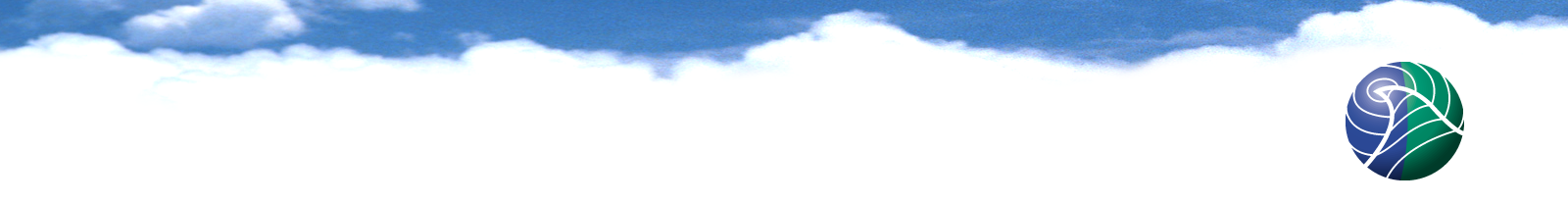 NO3   at Birkenes, June 2006
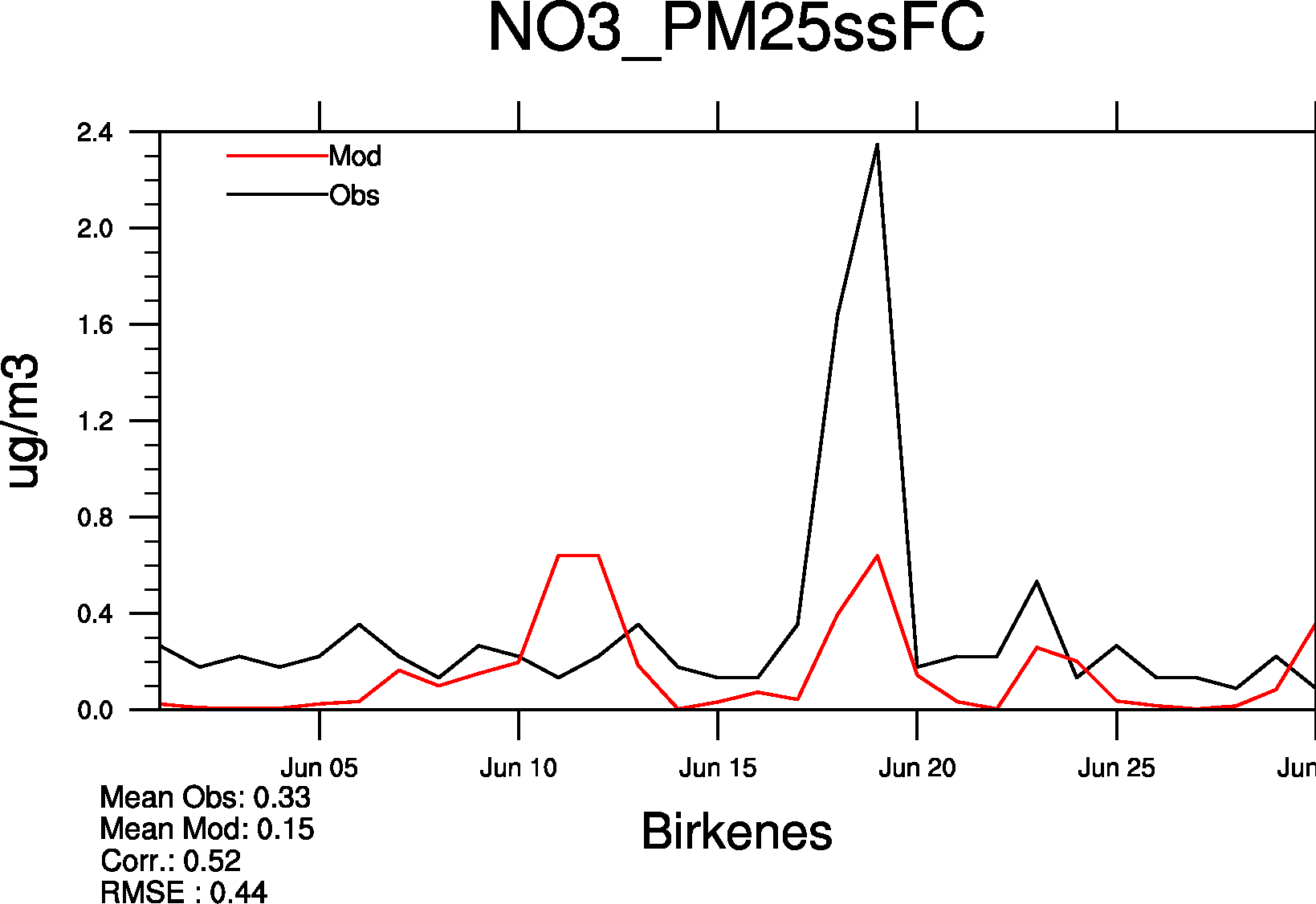 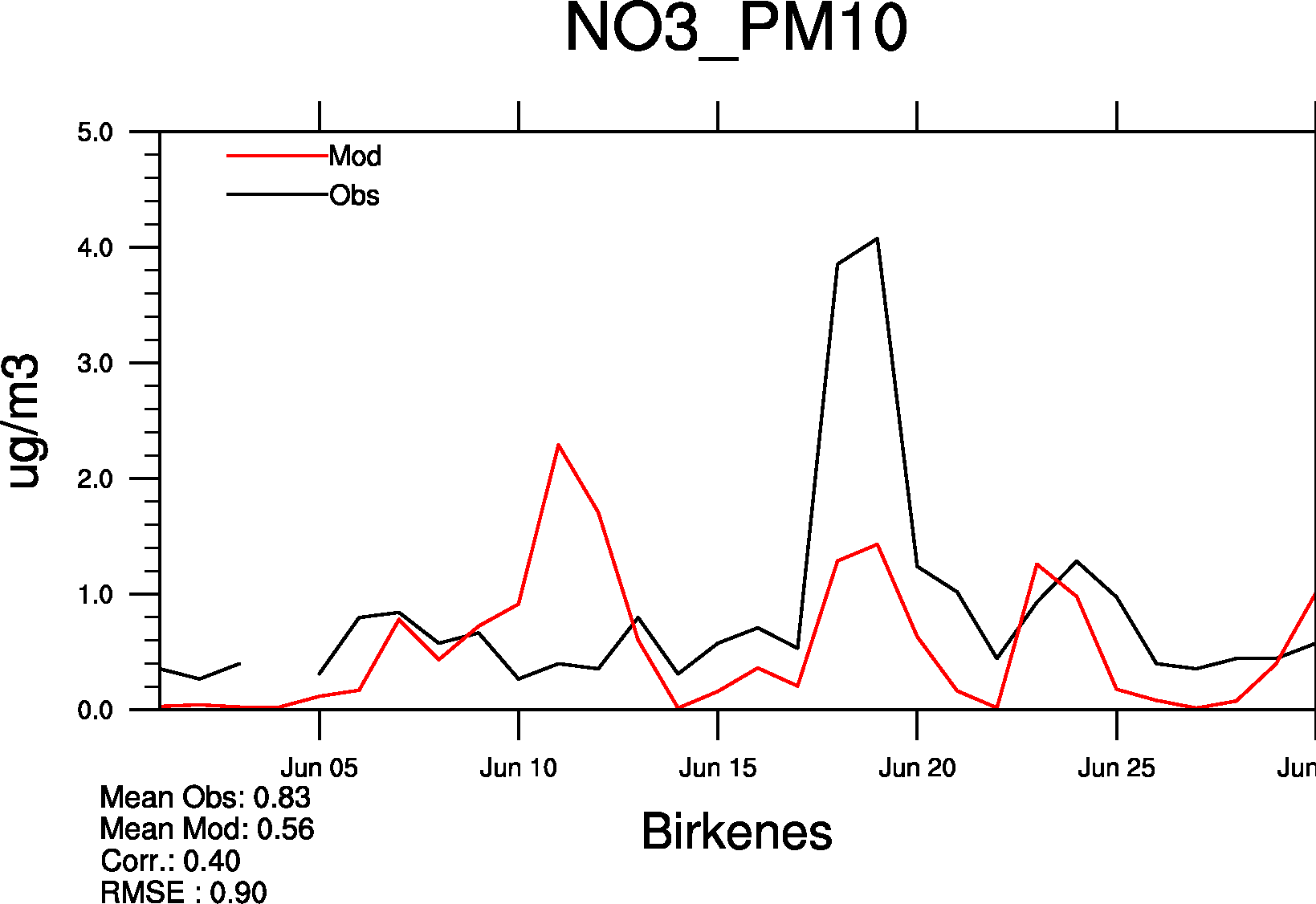 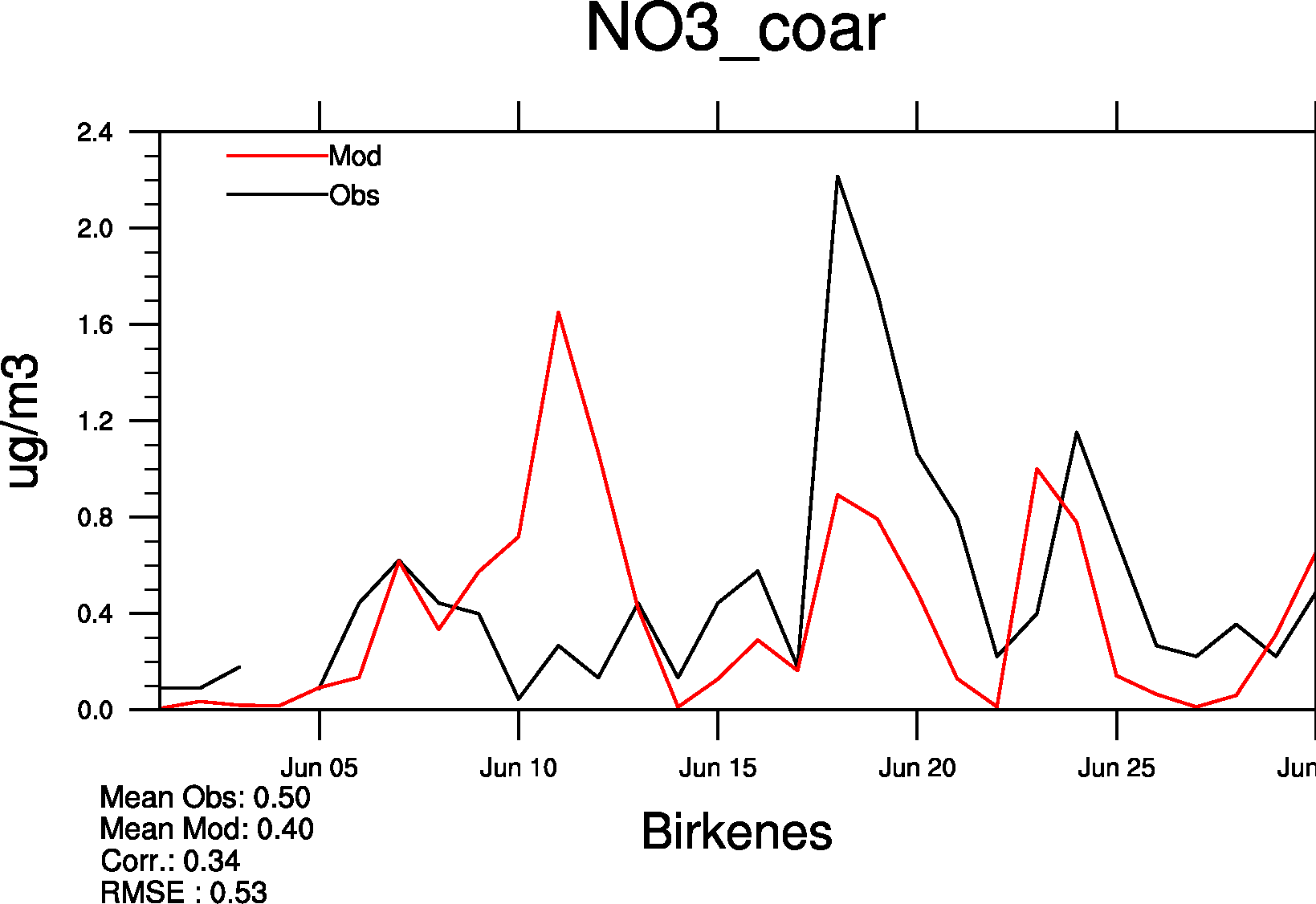 Due to sea salt NO3
NH4NO3
vs. NH4NO3+ NO3 on fine SS
vs.NH4NO3
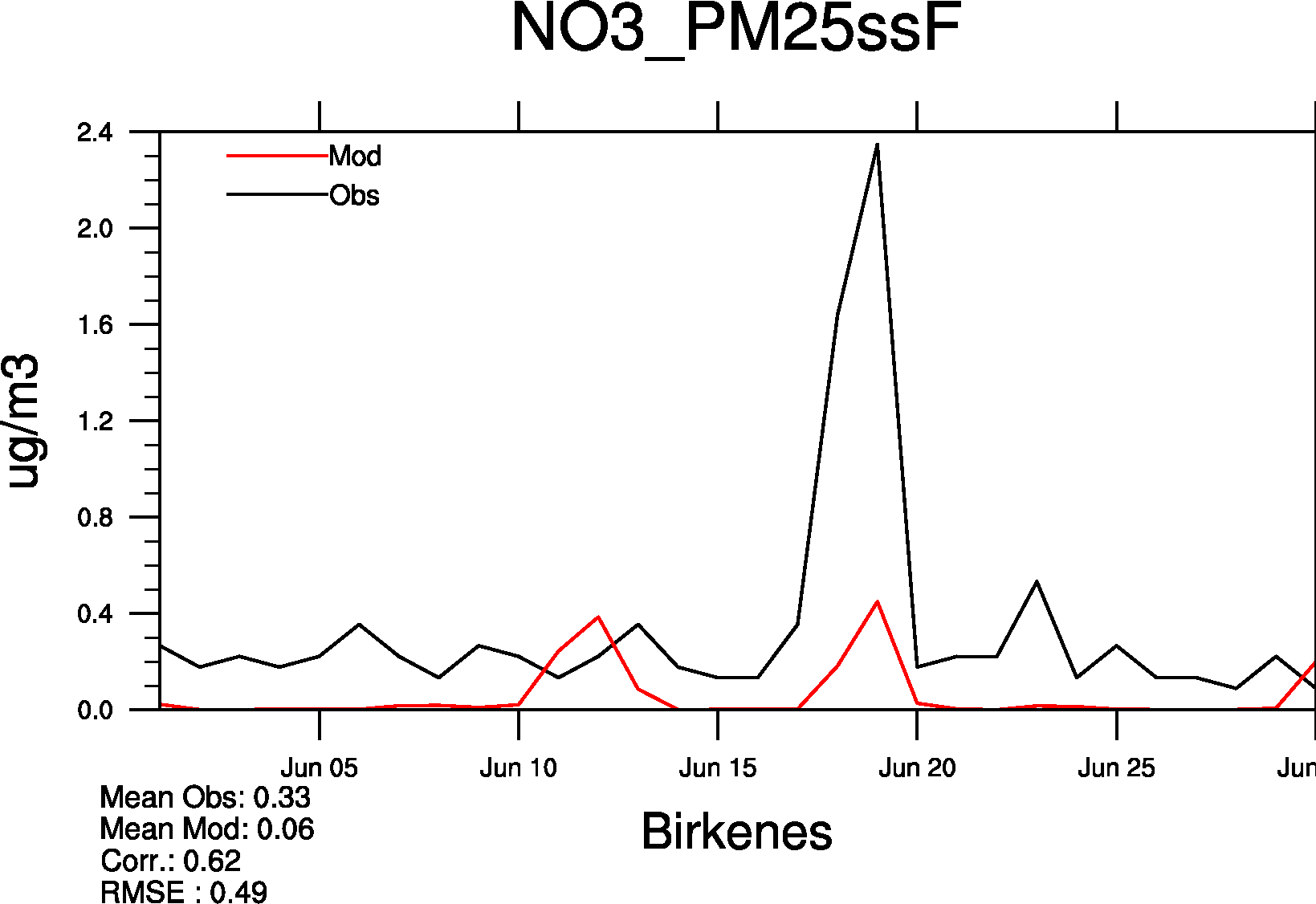 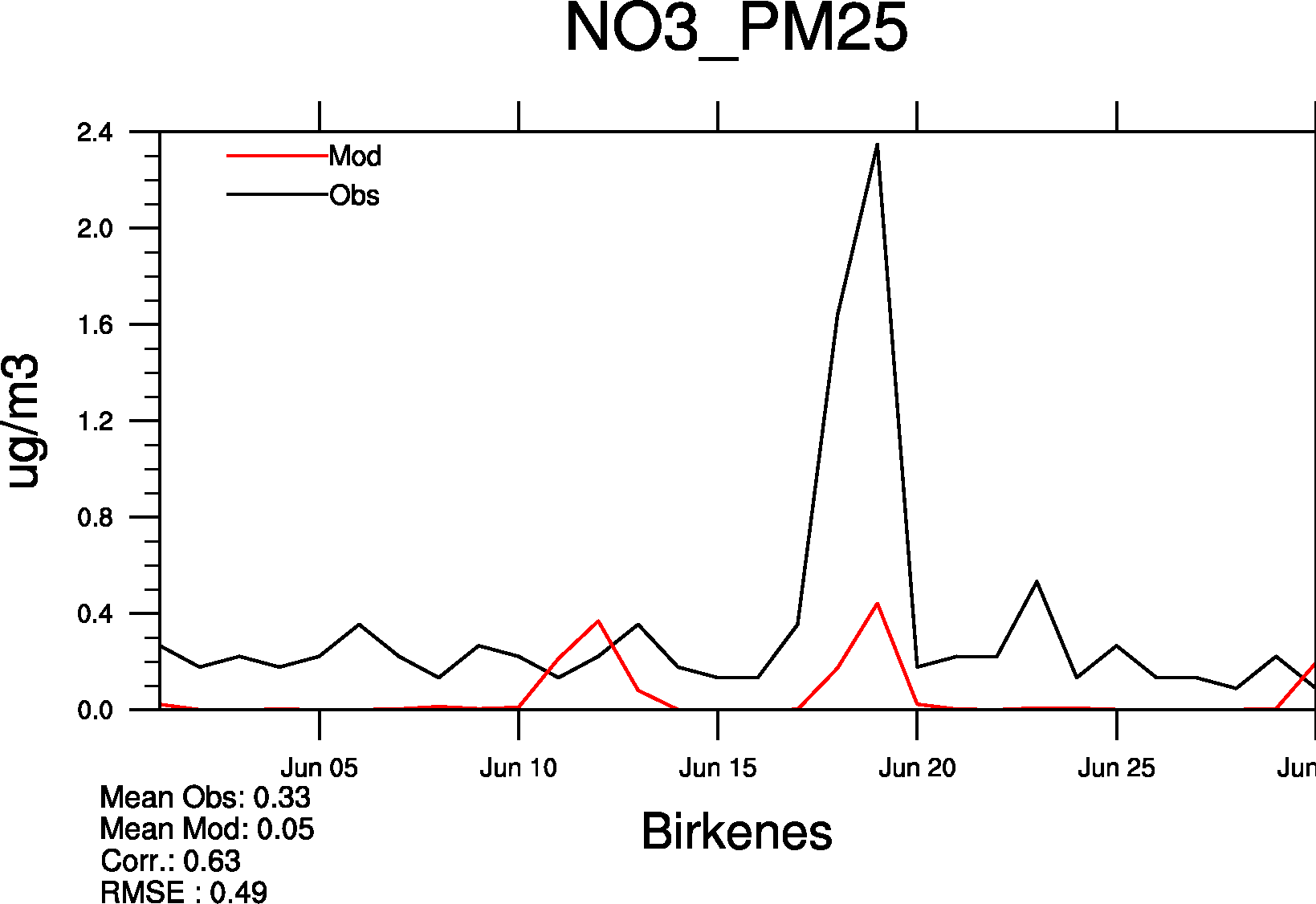 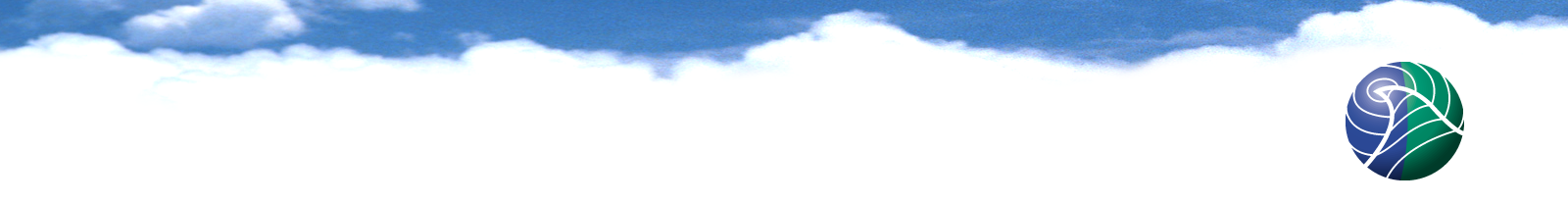 Na+ at Birkenes, June 2006
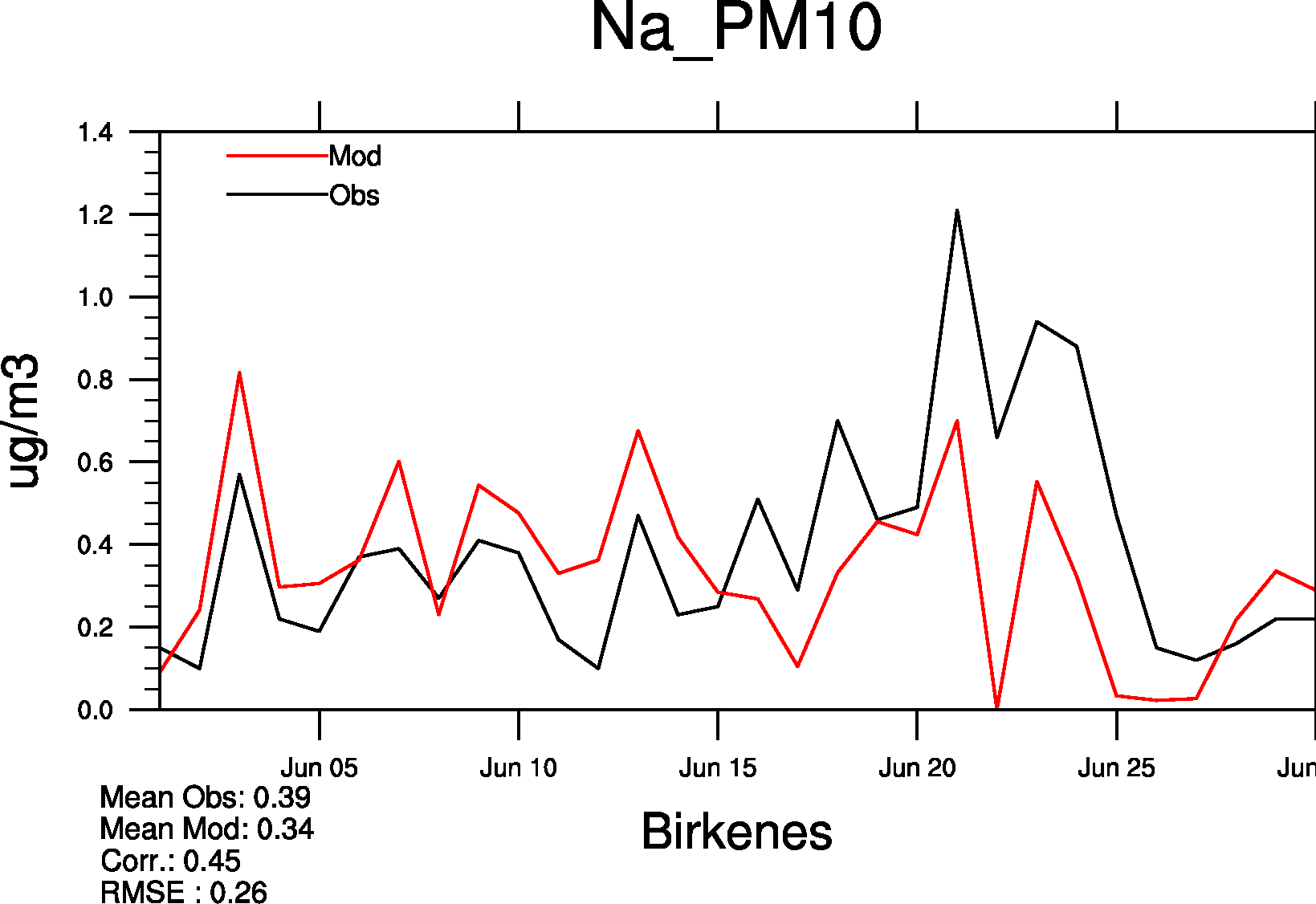 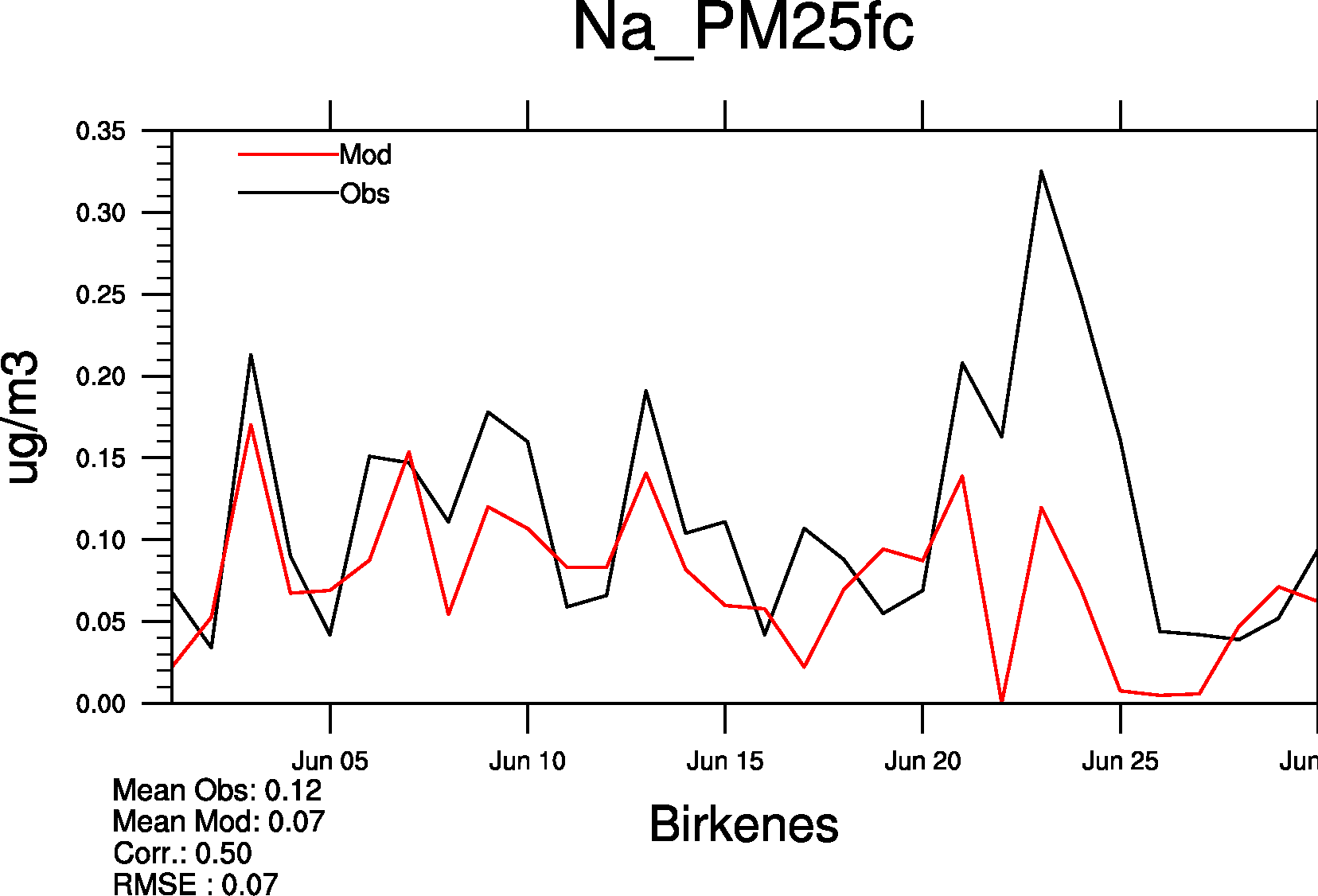 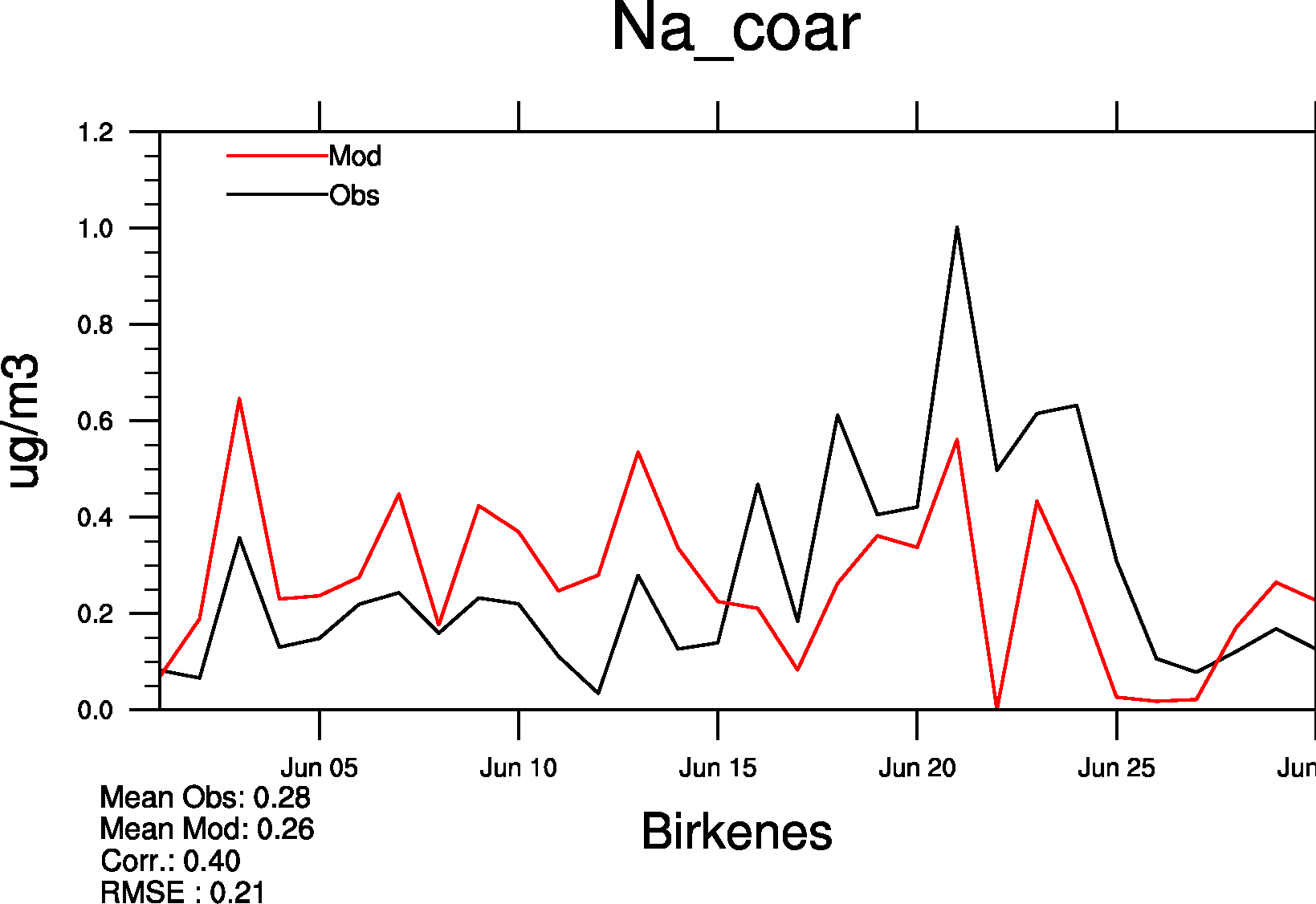 Meteorologisk Institutt met.no
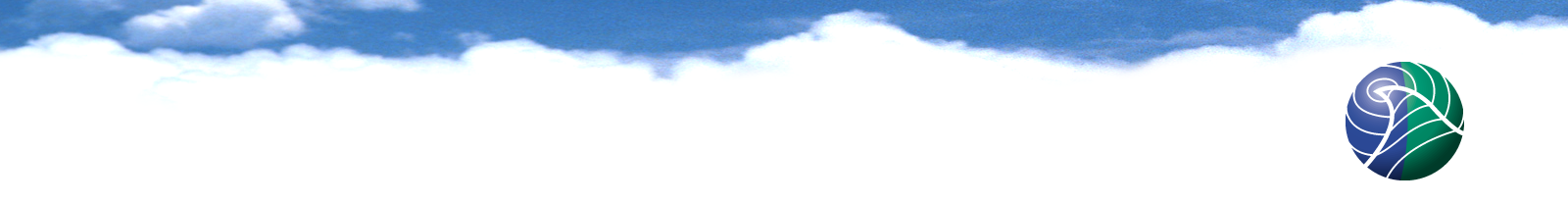 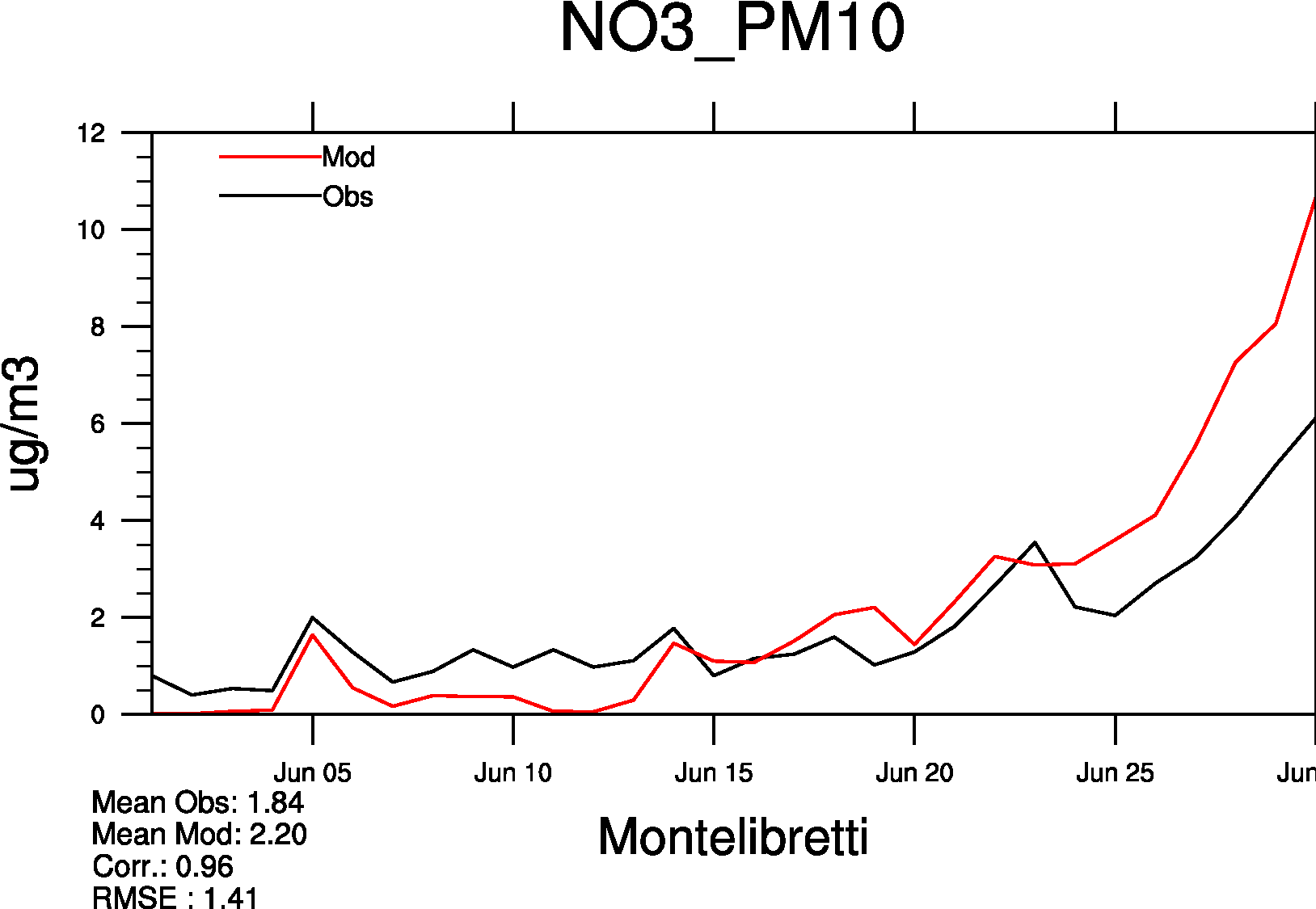 Montelibretti June 2006
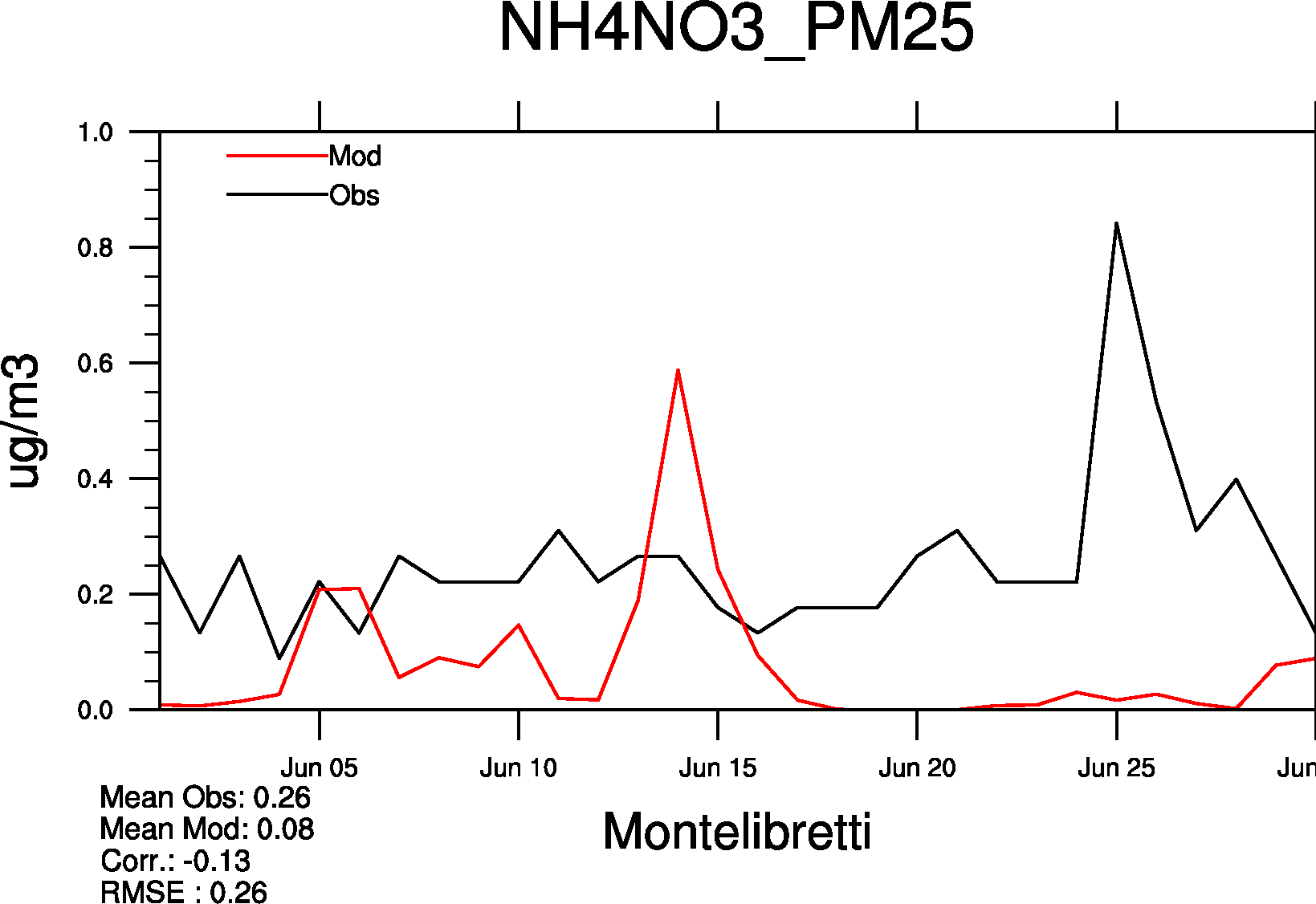 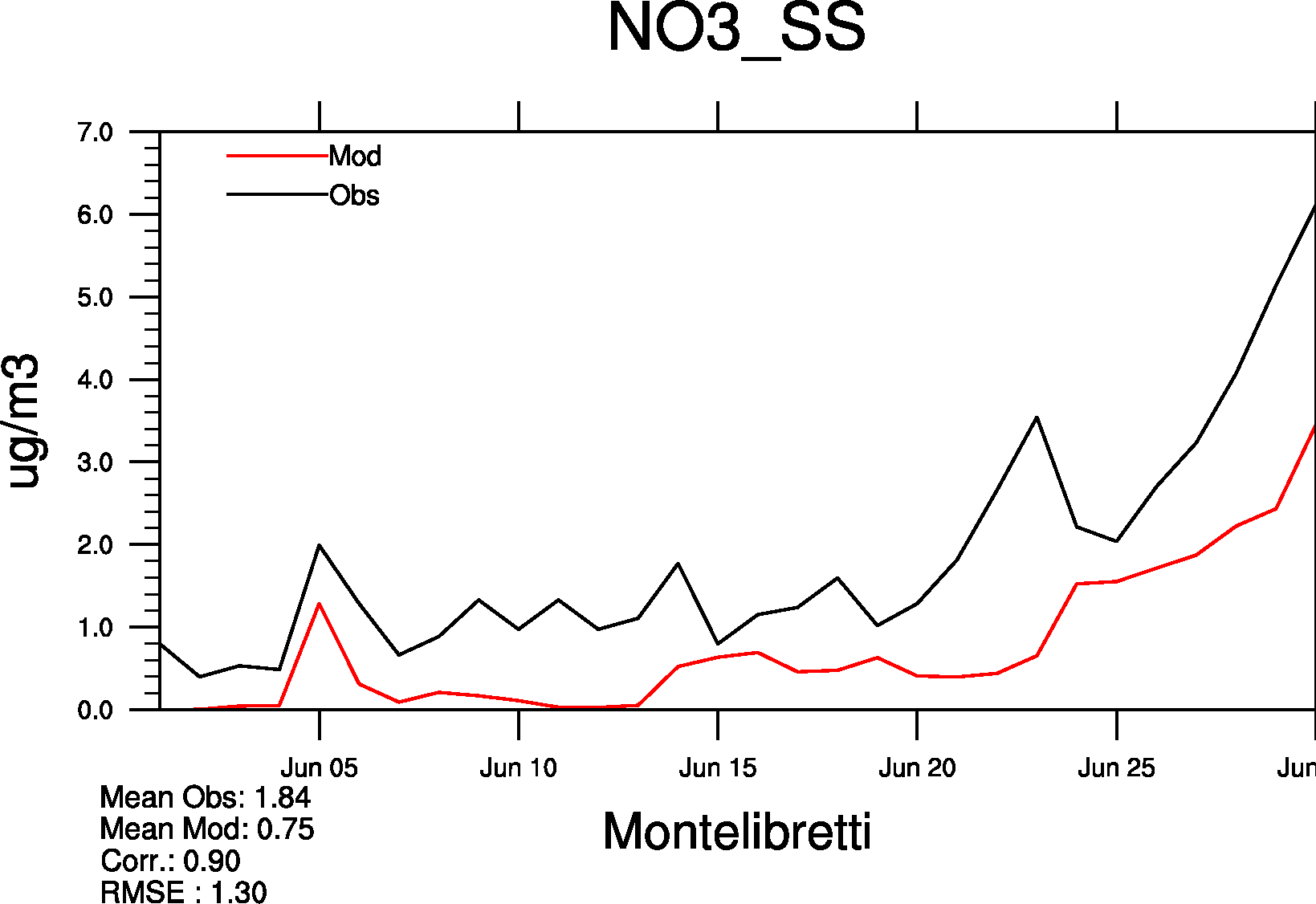 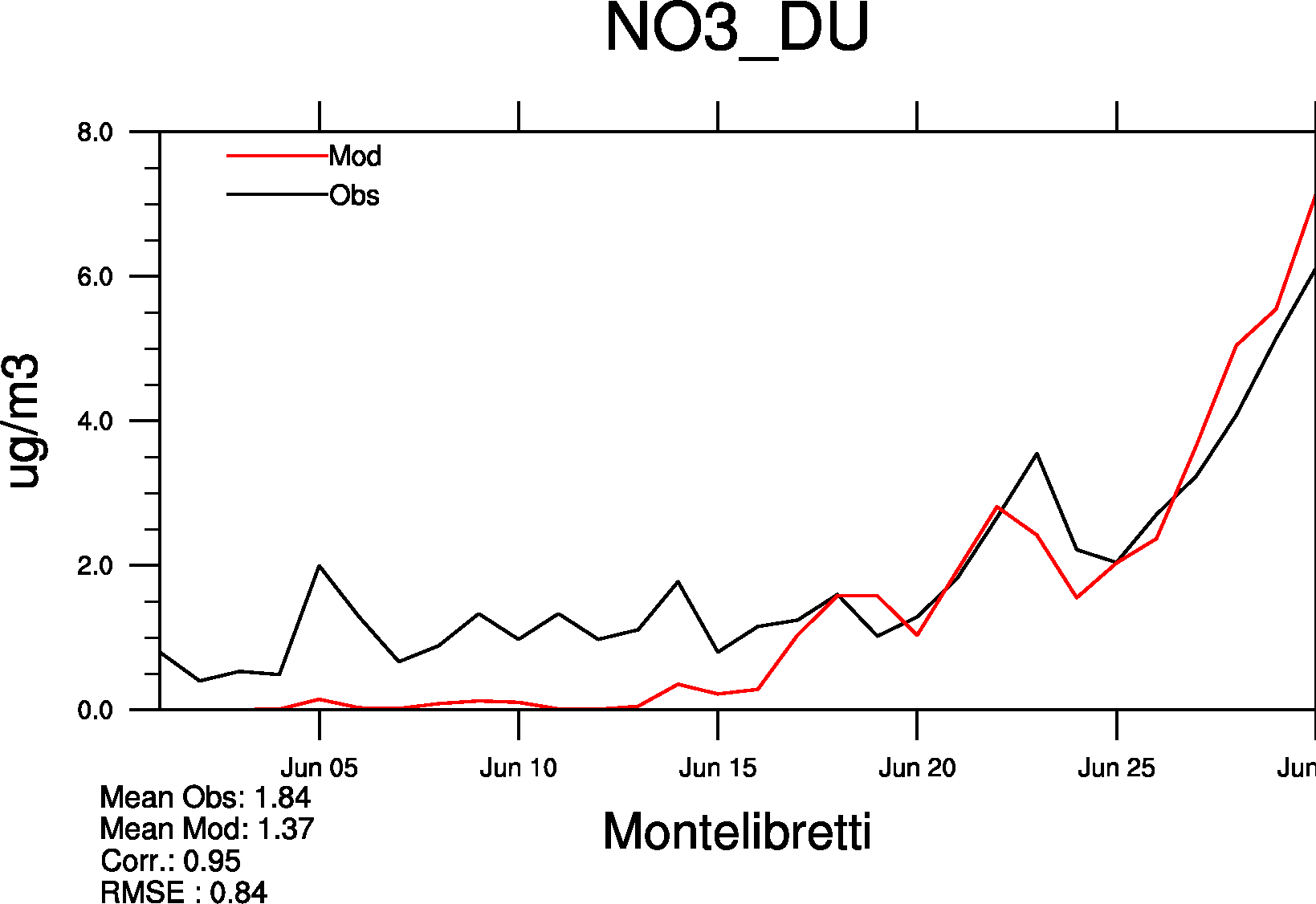 ???
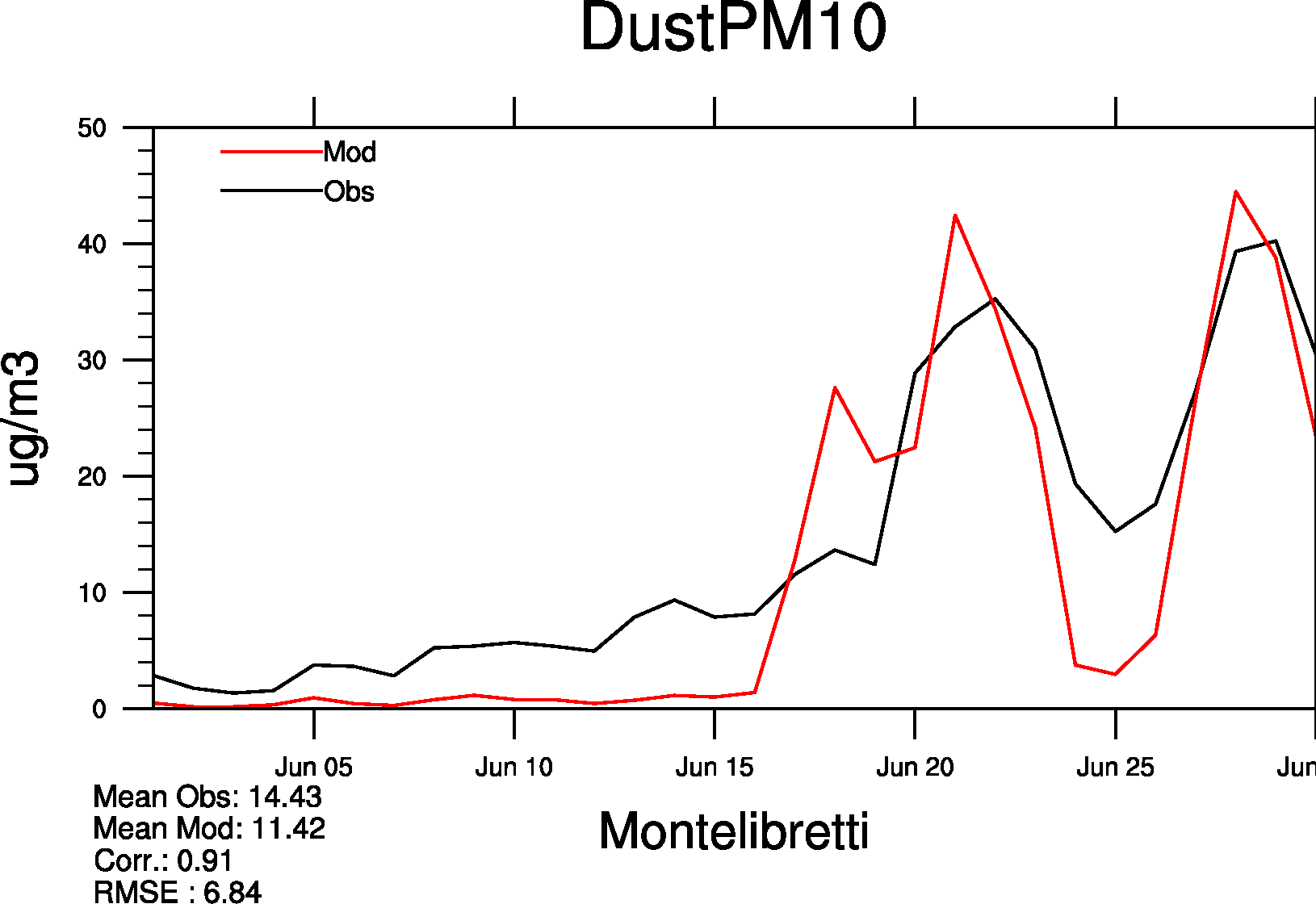 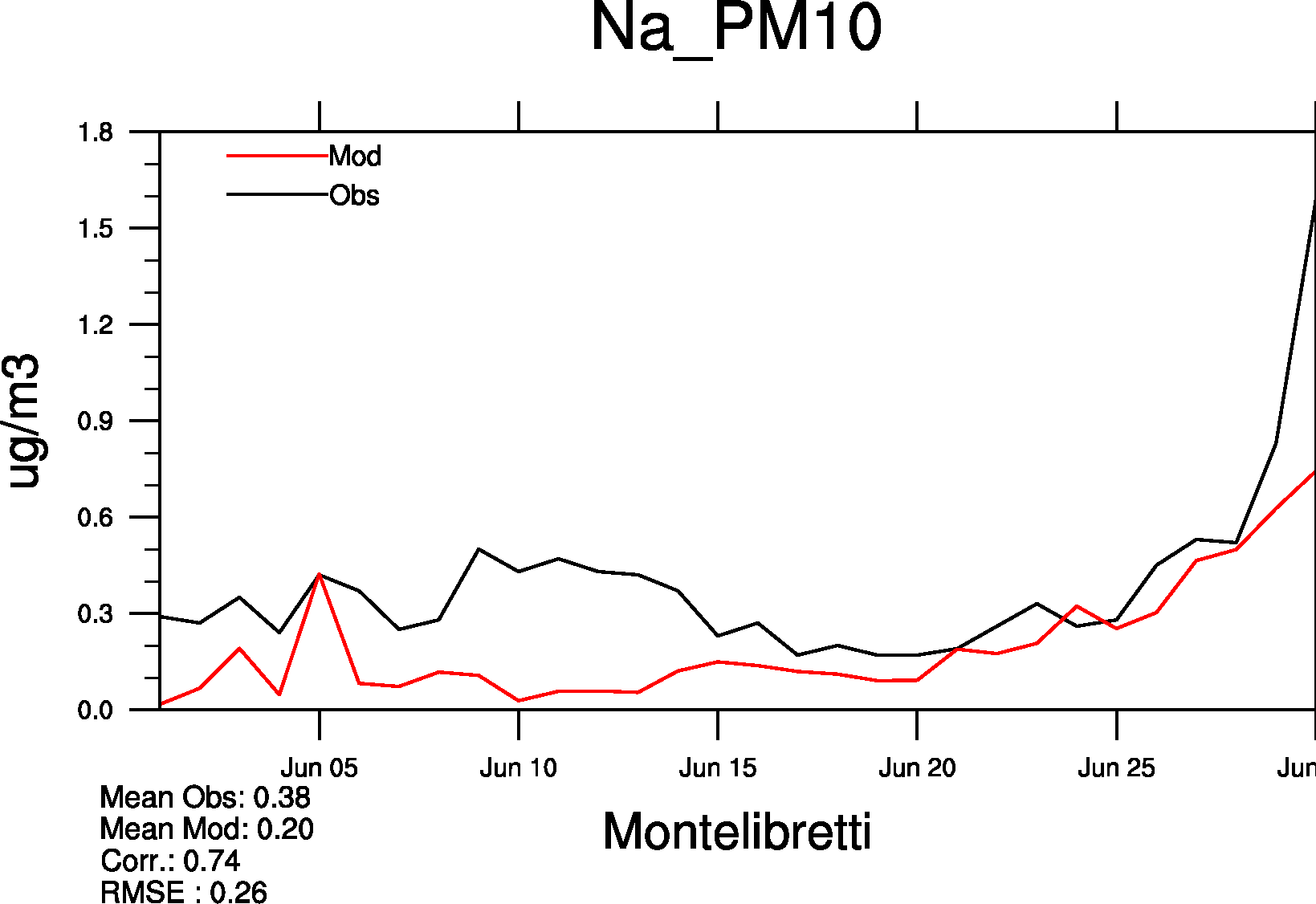 Meteorologisk Institutt met.no
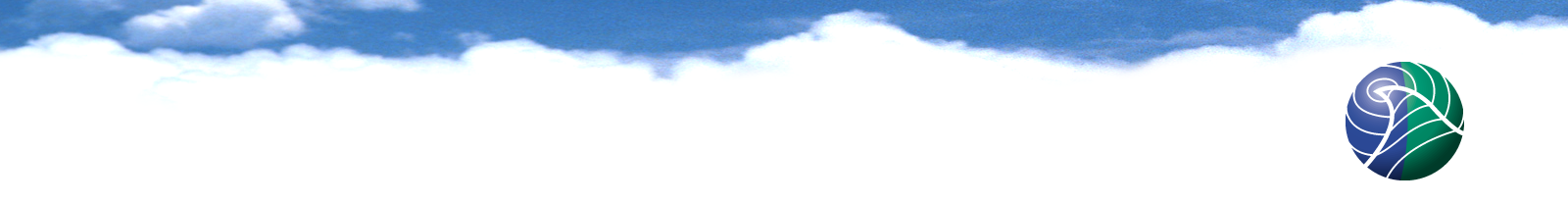 NO3 = fine NO3f + ½ coar NO3
NO3 = fine NO3 + coar NO3 (on SS & dust)
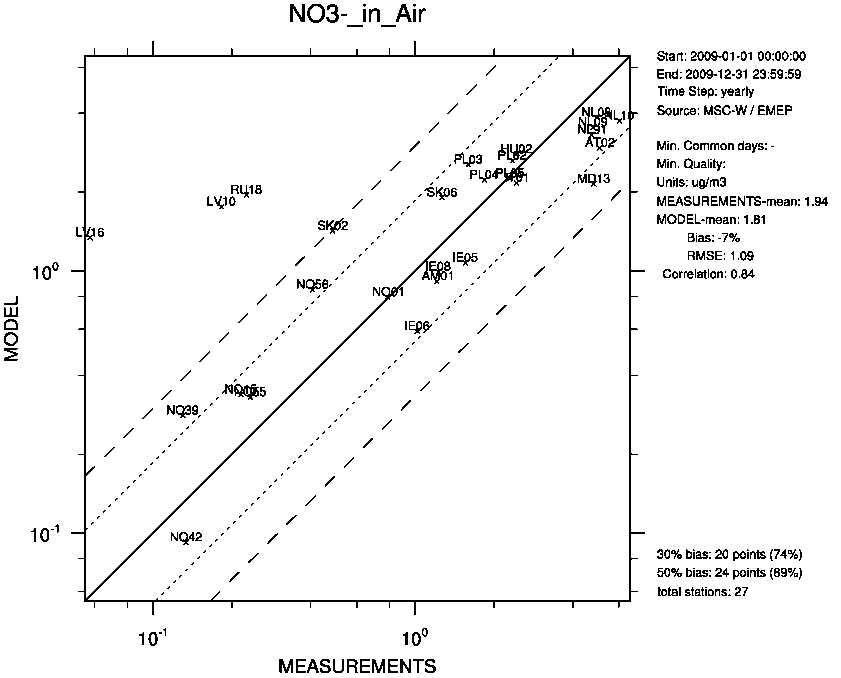 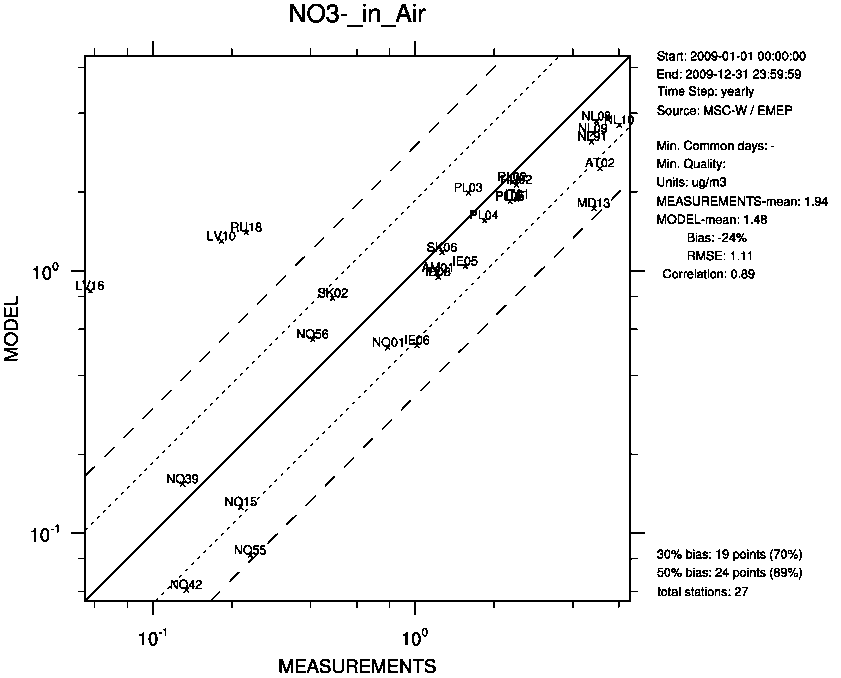 Na is calculated fairly well (Tsyro et al., ACP 2011)

Dust is difficult to verify, but is likely underestimated in C and N Europe
Bias    = -7%
R         = 0.84
RMSE = 0.84
Bias    = -24%
R         = 0.89
RMSE = 1.11
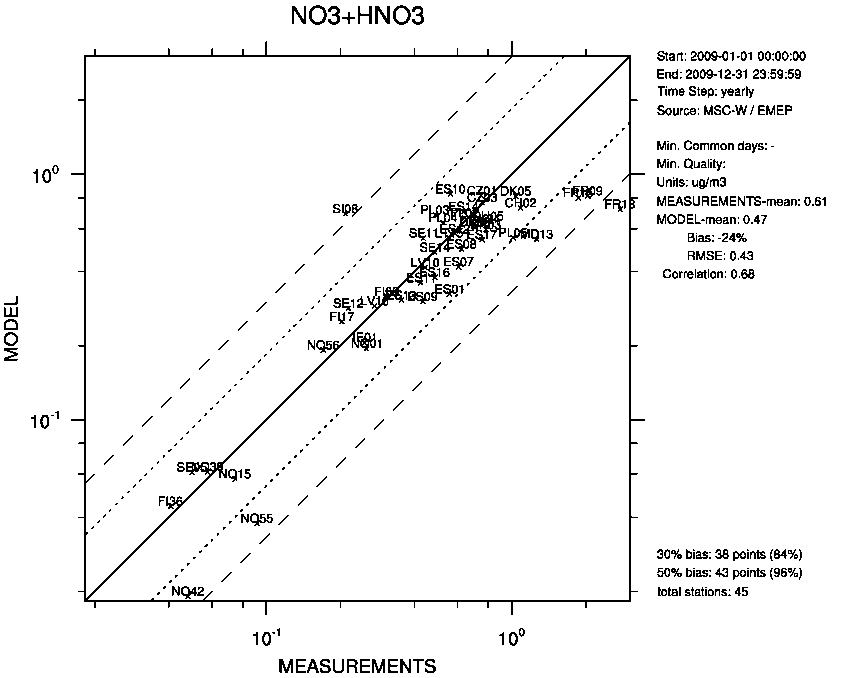 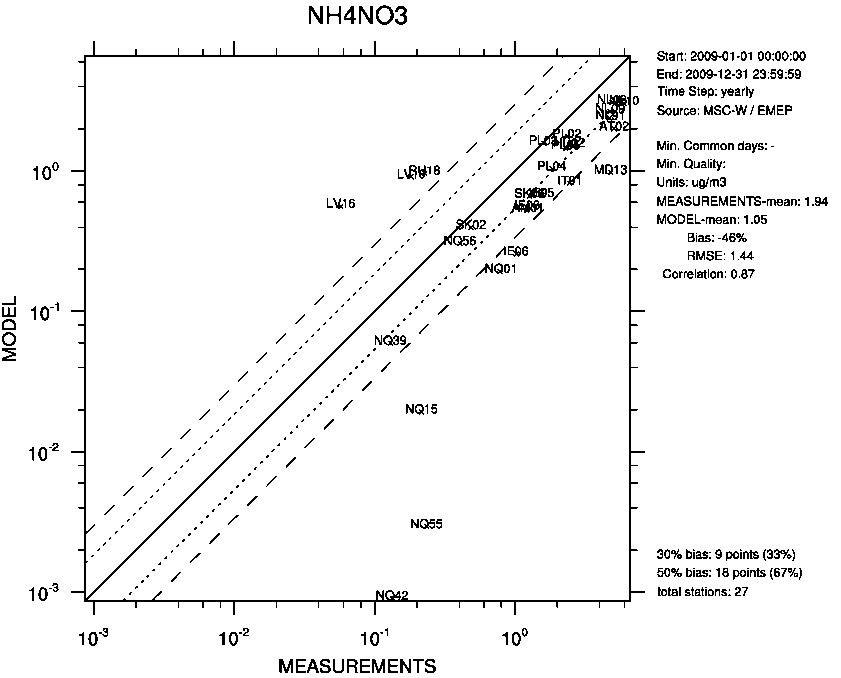 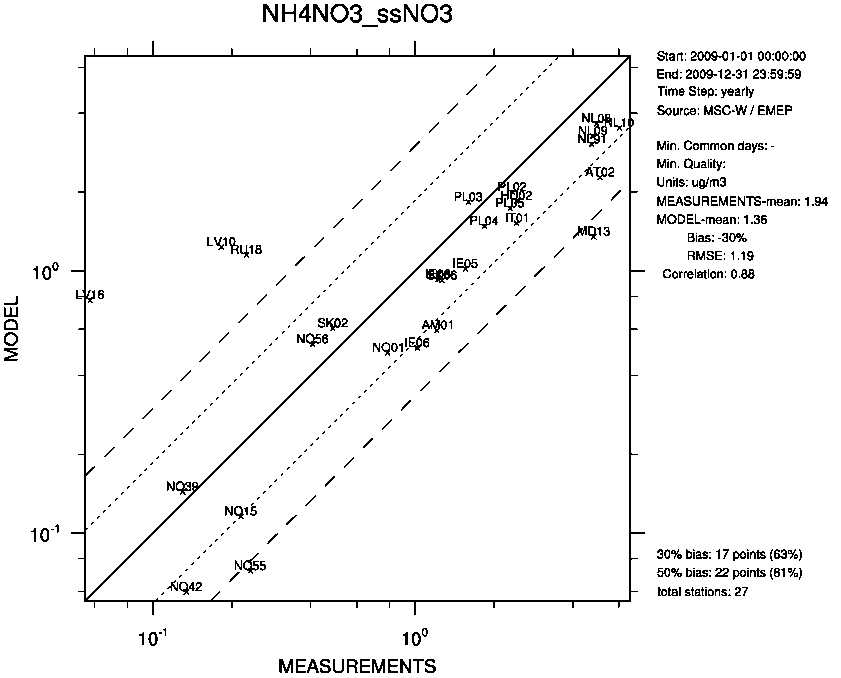 Bias  = -46%
R       = 0.87
Bias  = -30%
R       = 0.88
Bias  = -24%
R       = 0.68
Meteorologisk Institutt met.no
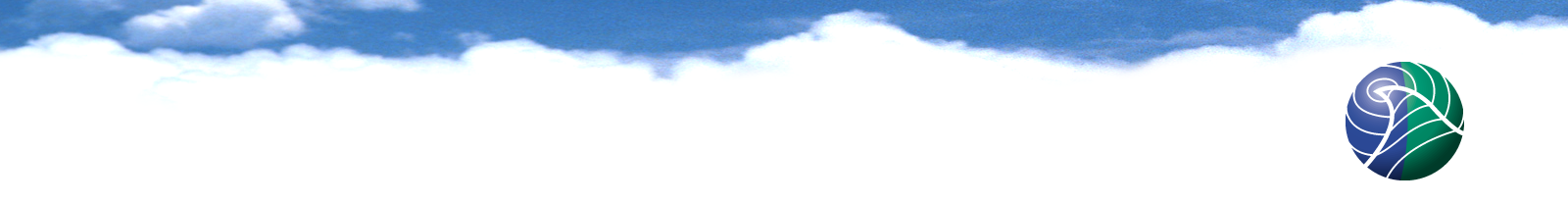 Improvement of dust calculations
 Implementation of road dust and dust from agricultural land management (co-operation between met.no, TNO and SMHI)
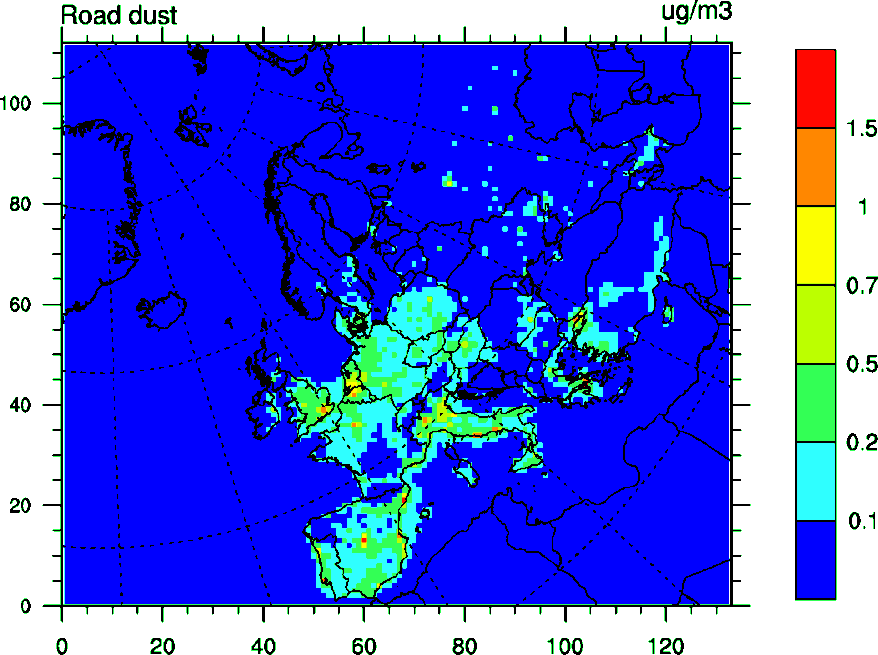 Improvement of dust will facilitate more accurate calculations of coarse NO3
Improvement of input soil moisture
New dust  measurements from up-coming intensives will facilitate  ……
Meteorologisk Institutt met.no
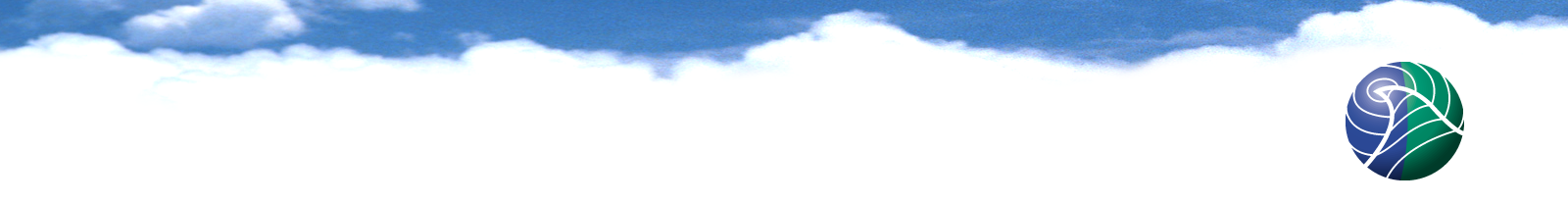 First evaluation of aerosol vertical profiles
Comparison of model aerosol extinction with data from CALIOP LIDAR (on board CALIPSO)
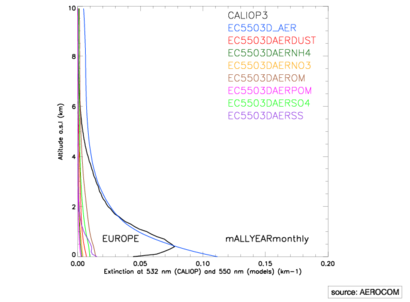 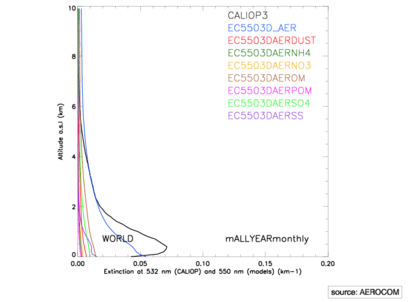 Meteorologisk Institutt met.no
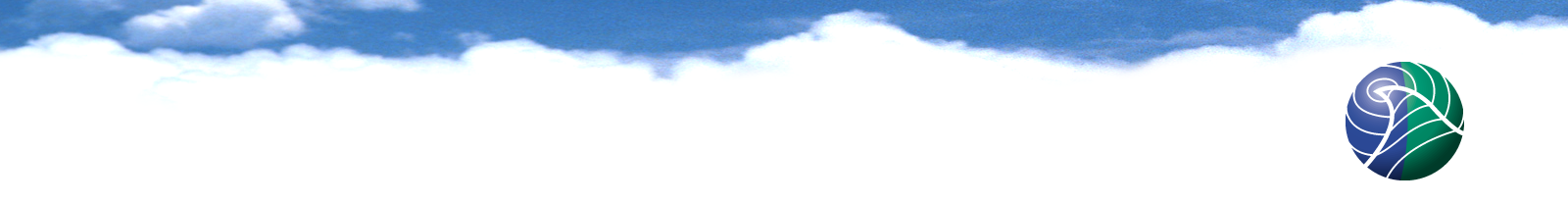 SUMMARY

  Several parameterizations has been revisited and updated in the EMEP/MSC-W model, which  reduced model bias for PM from –(40-50)% to about -20% 
  The major improvements are due to:
       implementation of SOA
       on-line calculation of cloud water pH
       MARS for gas/aerosol partitioning
  Further improvements are expected due to:
     improvements in dust calculations 
     implementation of coarse NO3 formation on sea salt and dust
  In addition to EMEP monitoring data, all new observations will be made use of for testing of new developments and general model evaluation
Meteorologisk Institutt met.no
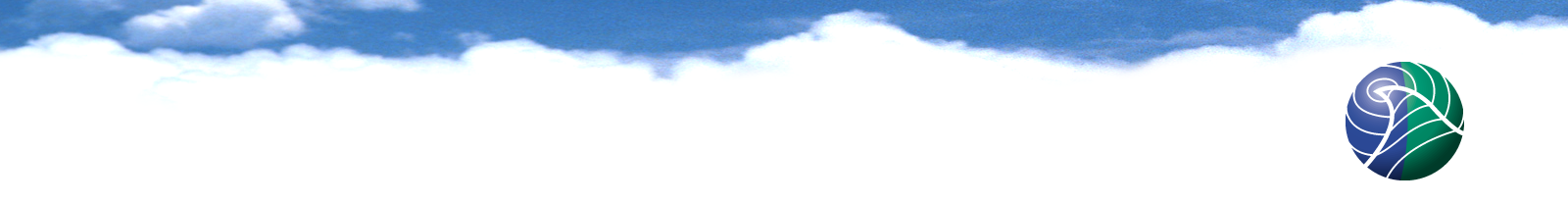 Appreciate your attention!
Meteorologisk Institutt met.no
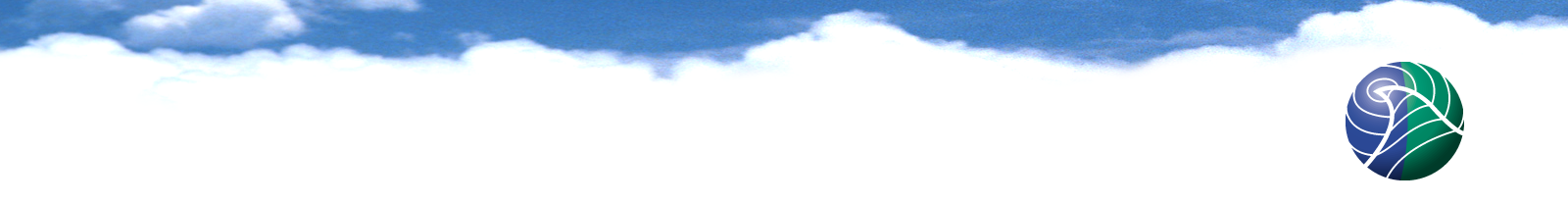 Calculated vs observed Na+, Ca2+, Mg2+ in 2009
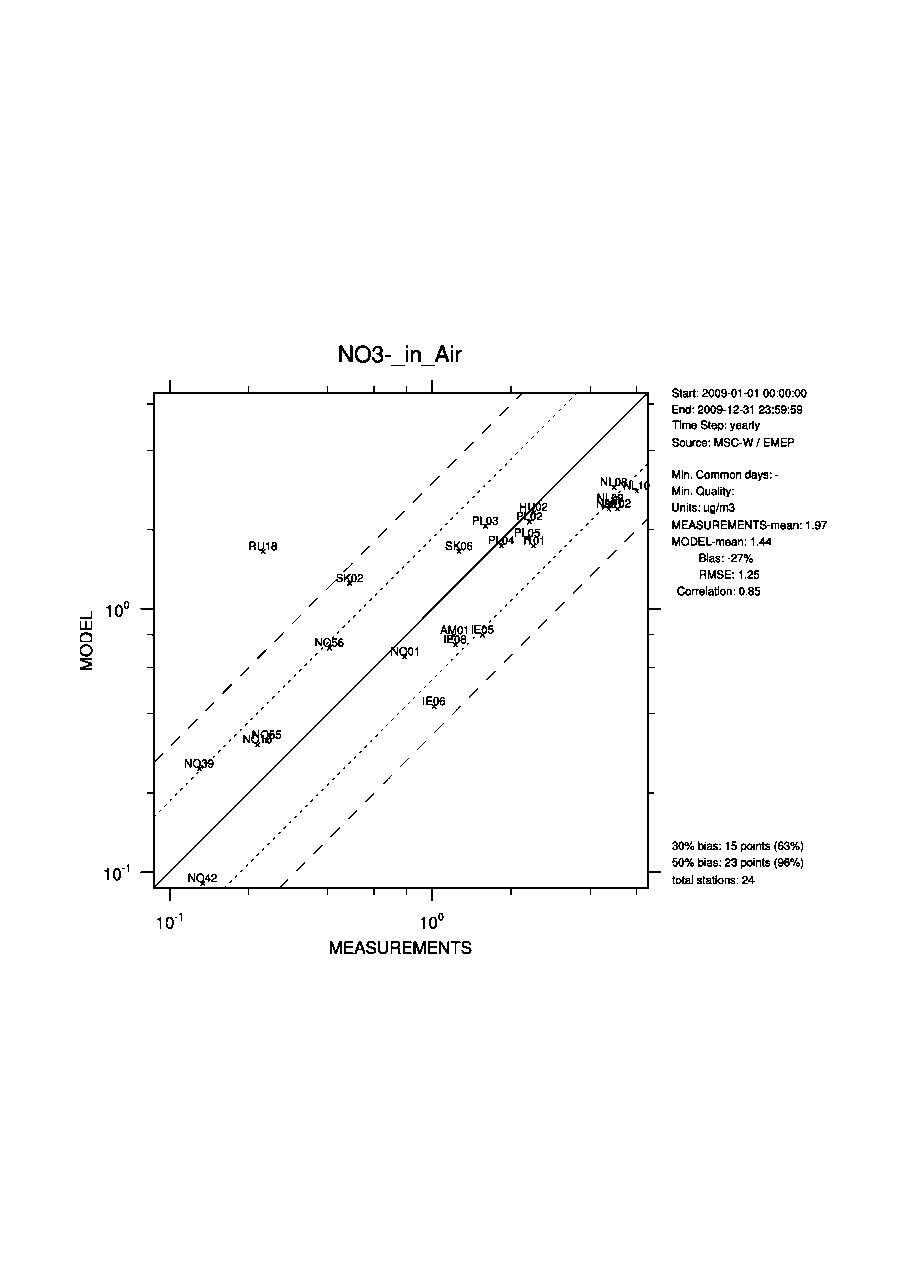 Accurate calculations of sea salt and mineral dust are important for coarse NO3 formation
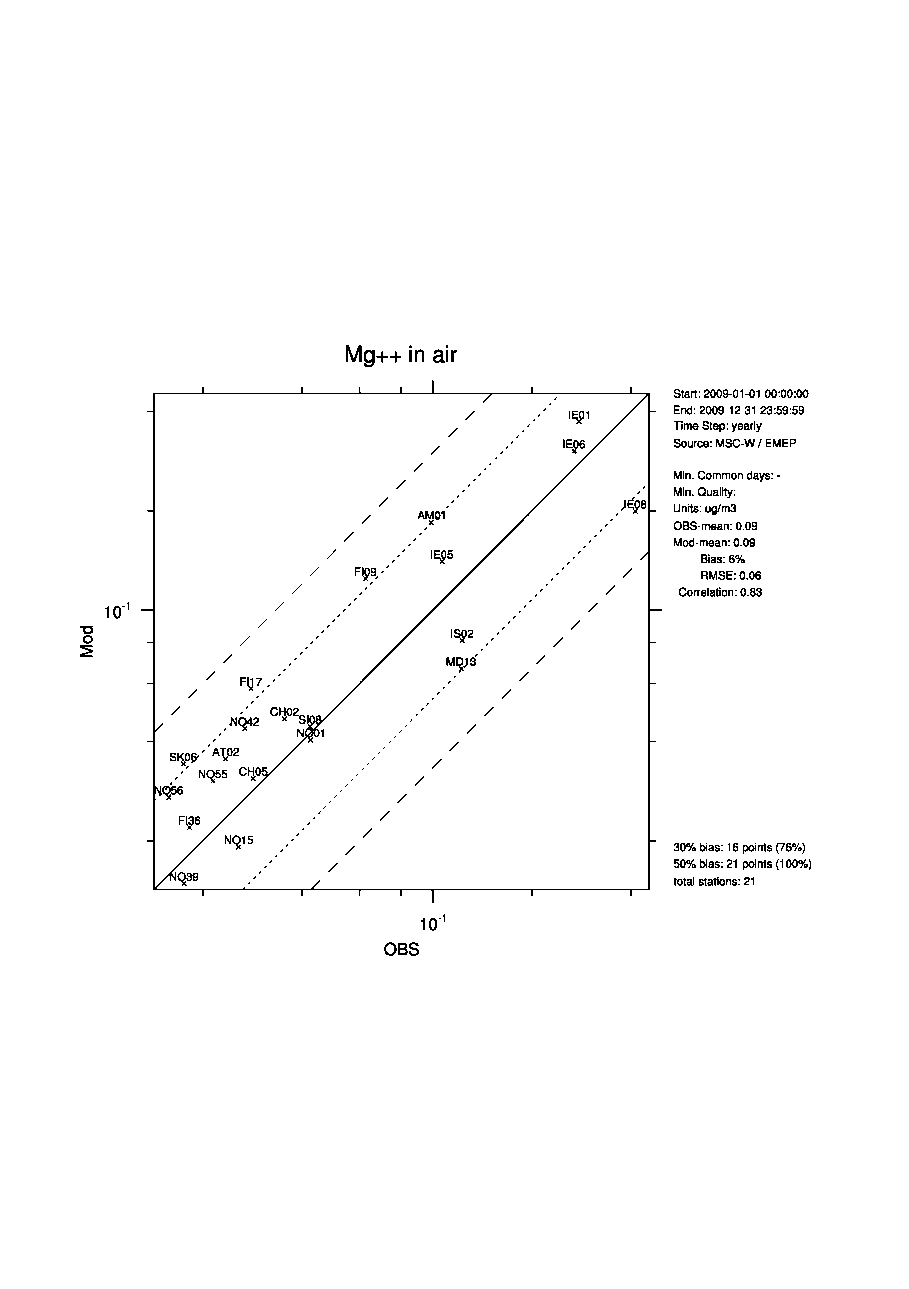 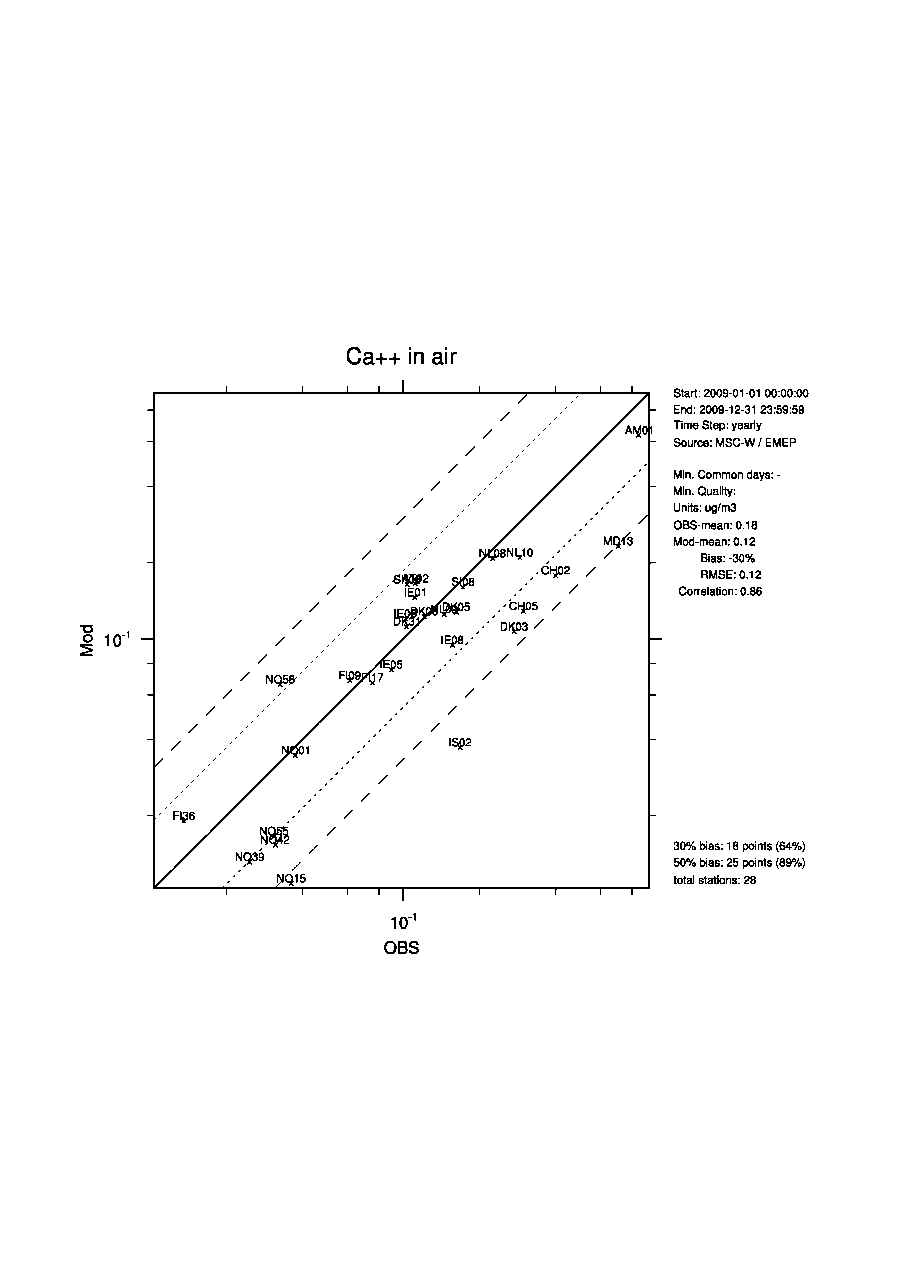 Calculated concentrations from the EMEP/MSC_W model:
   Ca2 + = 5% Natural dust  + 8% anthrop. dust    + 1.2% sea salt
   Mg2+ = 2 % Natural dust + 0.8% anthrop. dust + 3.7% sea salt
Meteorologisk Institutt met.no